LPU E-CONNECT
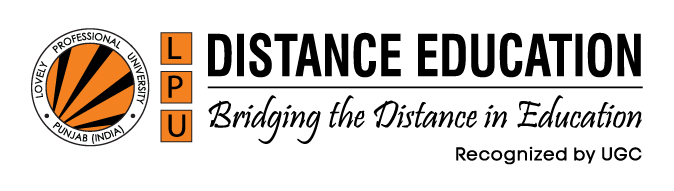 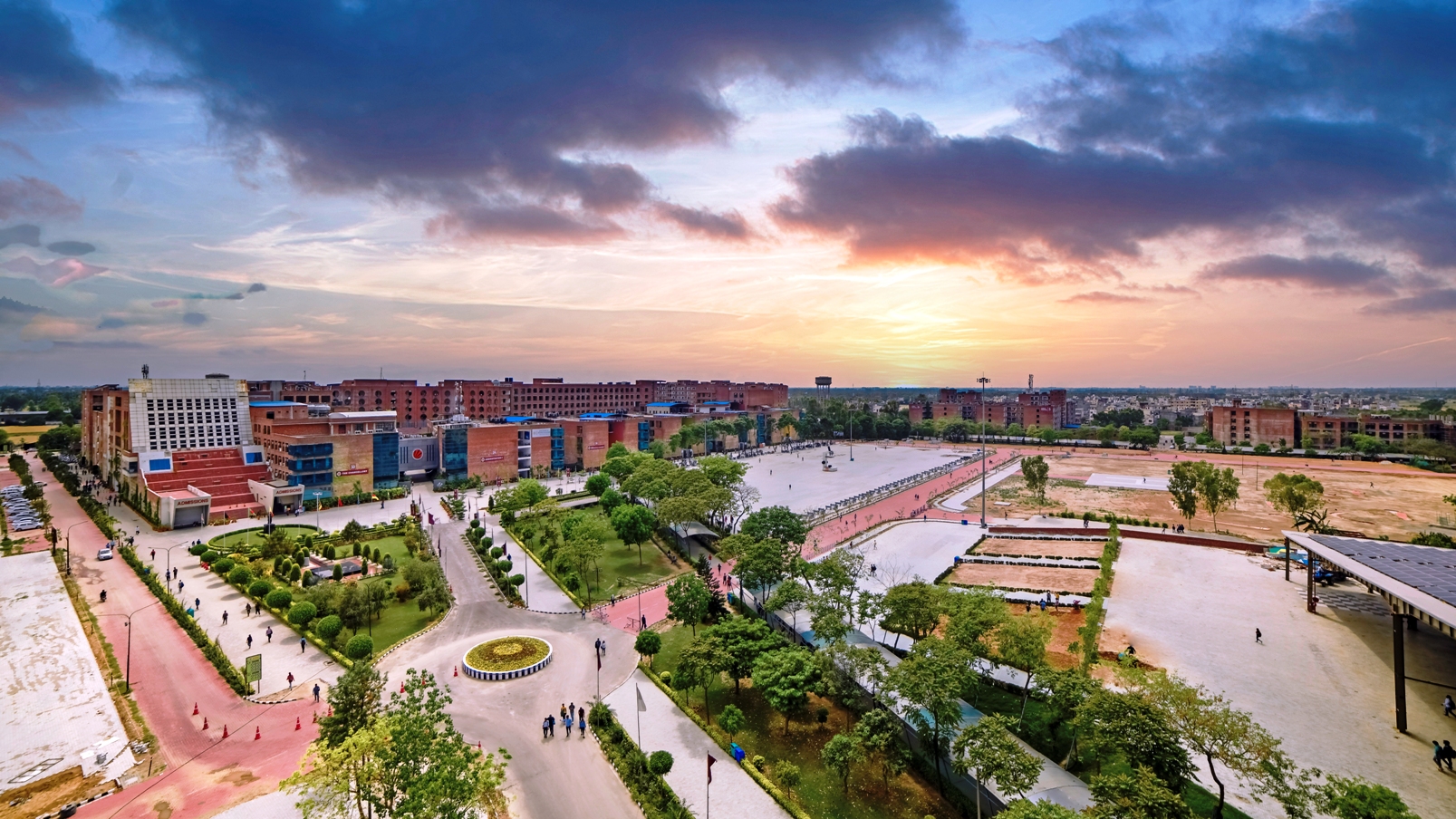 1
“LPU e-Connect”URL: https://ums.lpu.in/econnect/
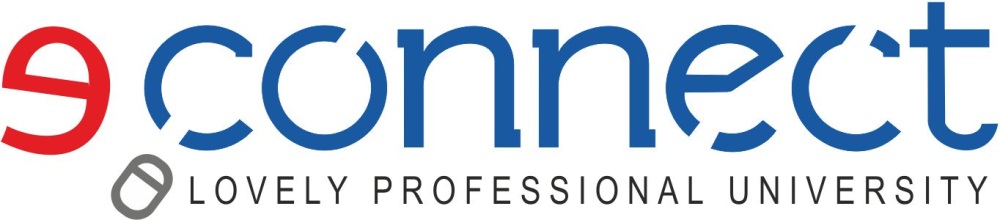 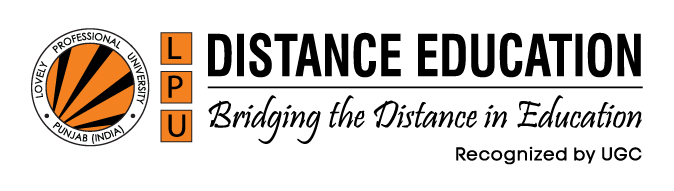 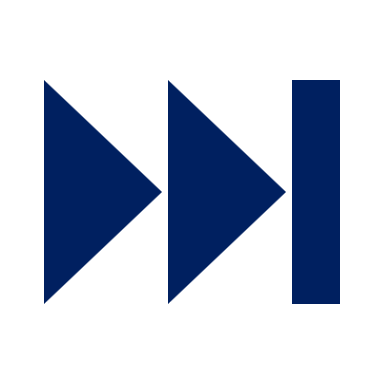 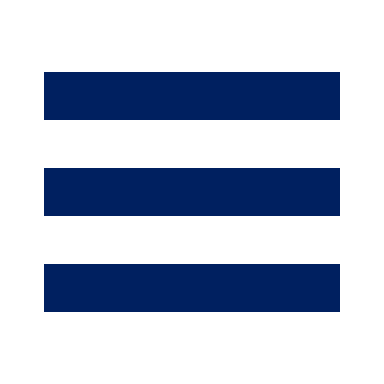 LPU e-Connect
LPU e-CONNECT  FOR 24X7 ACCESS TO ACADEMIC RESOURCES
LPU e-Connect, an exceptional and user friendly online platform of Lovely Professional University, offers ANY TIME ANY WHERE strong and secure online connection that connects its students with the university. 
Based on enterprising web portal technology, it truly automates various administrative and academic processes of Education and minimizes the shortcomings of physical distances by providing 24X7 accessibility through its various useful features.
LPU e-connect is a boon for students as they can learn as per their convenience along with their other commitments. Students enrolled under LPU Distance Education are allotted a personalized User ID and Password through which they may access various interactive and dynamic features of LPU e-Connect which serves the motto "Your Education Your Way“. LPU e-Connect is also accessible through various Mobile Applications.
LPU e-Connect (Key Modules)
Key Modules of LPU e-Connect
My Account: serving as a personalized account of the student containing student profile, ID card, Profile edit, Online Fee Payment, Fee Details etc.
 e-Communication: providing information through Announcements, Personalized Messages etc.
 Course Connect: giving information on registered courses under “My Courses” and easy access to place “Course Change Request”.
 e- Resources: providing an easy access to Programme Guide, e-Books under “Academic” and detailed access of Professional Enhancement Resources, Academics, Calendar, e-Books, Examination in “ODL Share” under “Additional Resources”.
PCP: Provides access to PCP Registration, PCP Guidelines and PCP Schedule.
 e-Library: LPU e-Library System provides access to more than 20+ Lakh e-books covering all fields of knowledge. Providing access to variety of add on e-Resources, such as e-books, e-journals, e-newspapers, e-magazines etc.
LPU e-Connect (Features/Key Modules)
Exam Connect: giving information regarding Assignment Submission, Date Sheet, Student Admit Card, Result, Grade Card and other forms etc. available thereto.
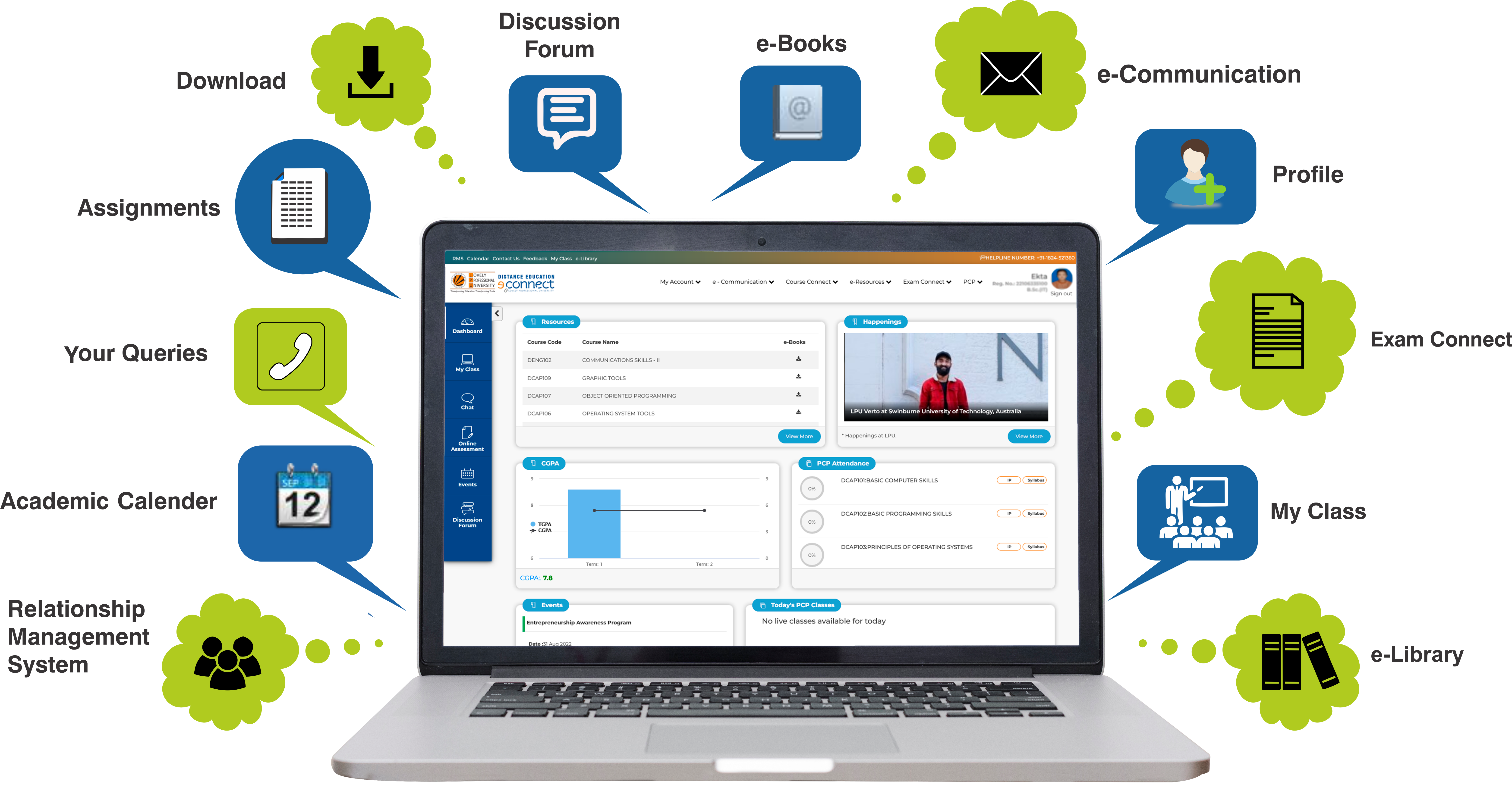 Log in to LPU e-Connect
Log in Using: User Name and Password provided by University
                                Username: “Registration No.”
“Credentials to be shared by University  with all; subject to fulfilment of  eligibility criteria and completion of admission process.”
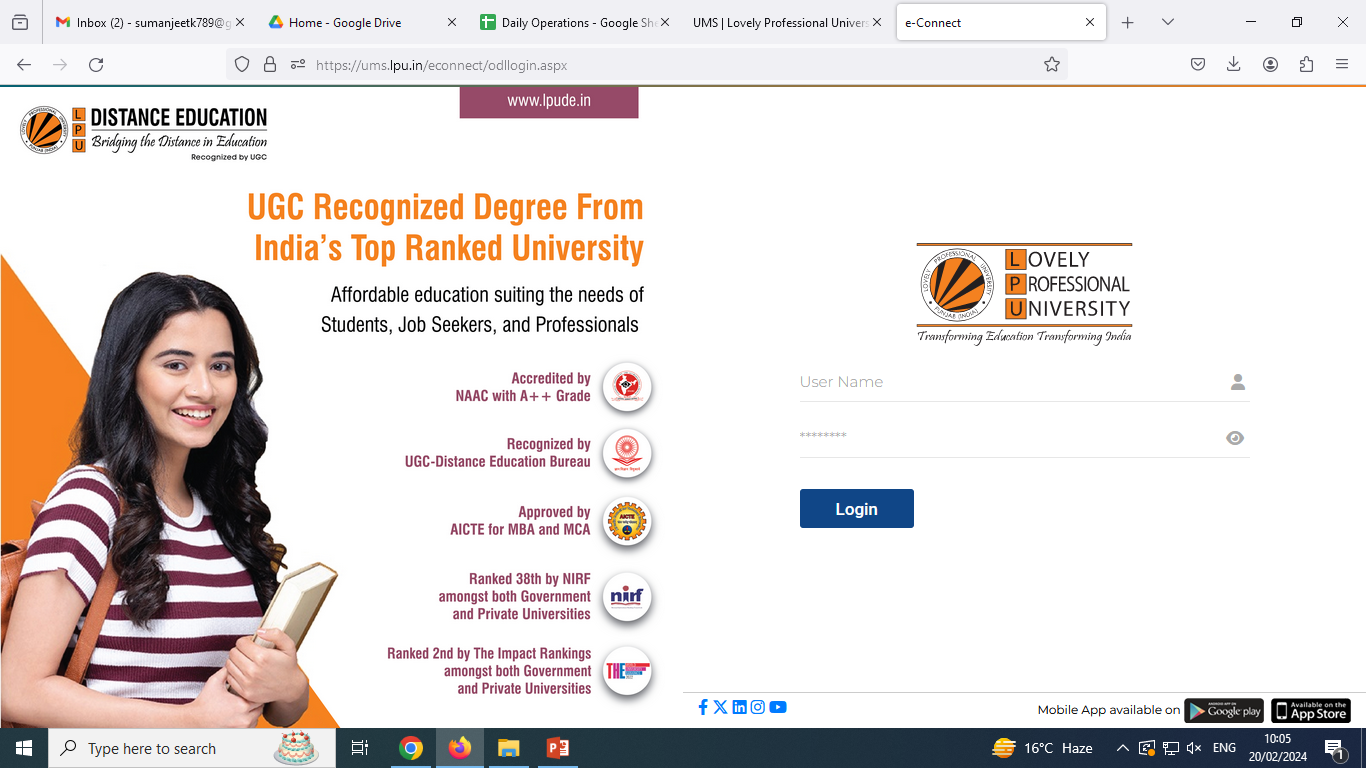 How to Login
Dashboard with quick Links
Dashboard (After Login) 
Path: LPU e-Connect Login --- > Dashboard
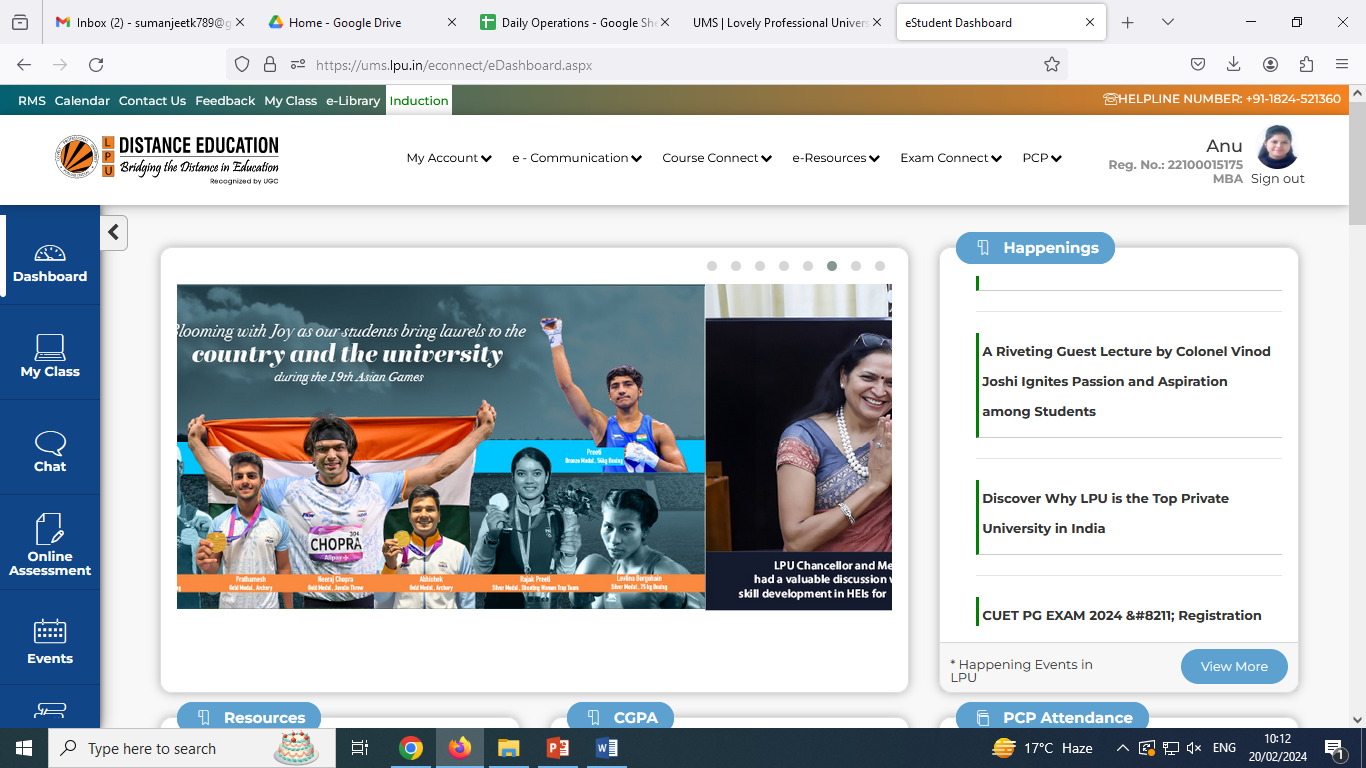 Dashboard with quick Links
Middle Section:

 Happenings
 Resources 
 CGPA
 PCP Attendance
 Events 
 Today’s PCP Classes
 Pending Assignments
 My Messages
Recently Placed (Regular)
Today’s Placement Drives (Regular)
Announcements
Left Side Quick Links:

 Dashboard
 My Class
 Chat
 Online Assessment
 Event
Left Side Quick Links:DashboardMy ClassChatOnline AssessmentEvents
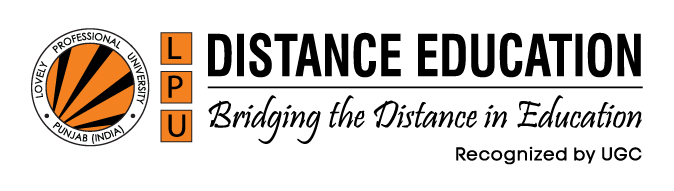 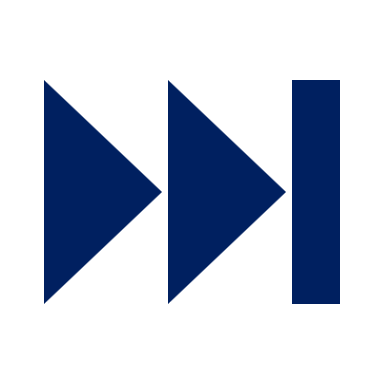 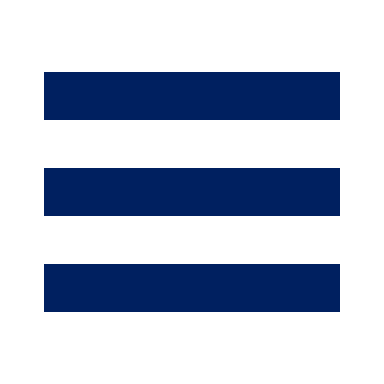 Left Side: My Class
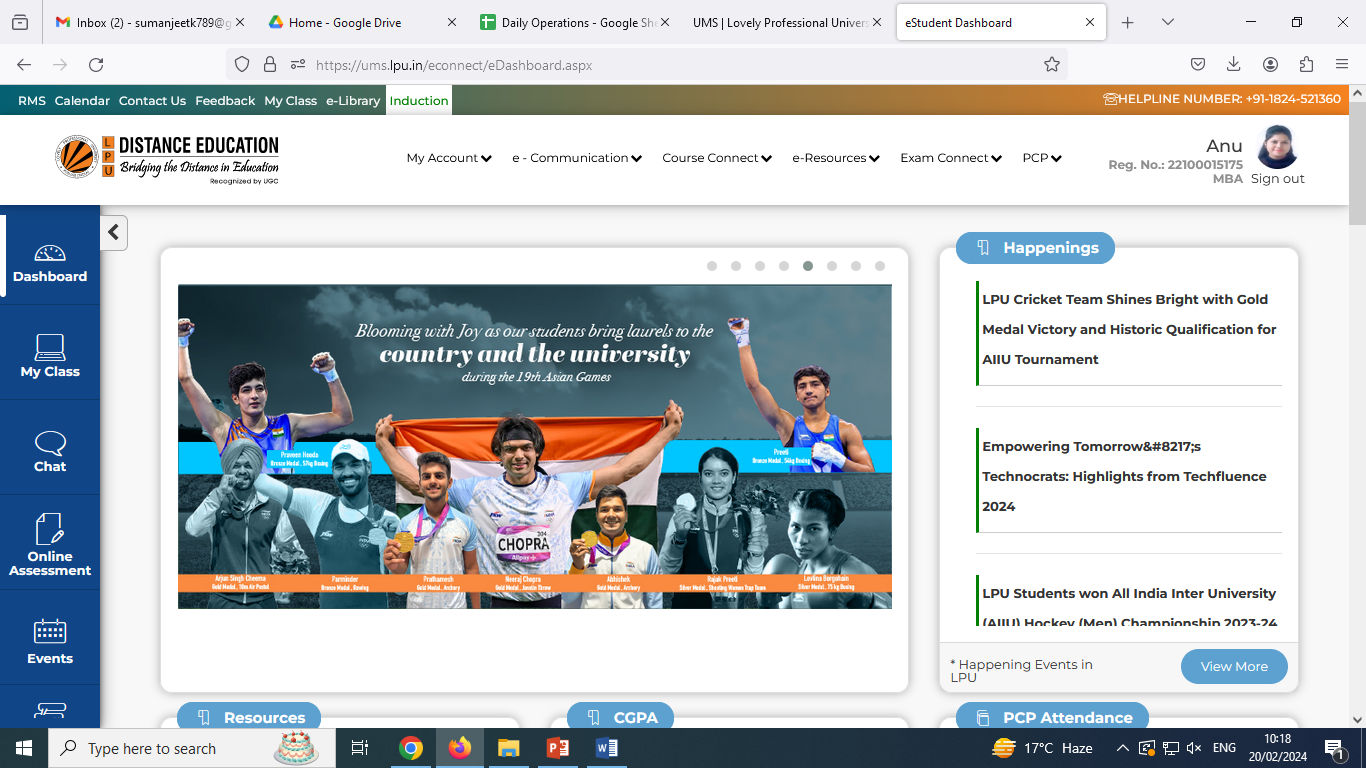 My Class

Navigation: Dashboard>> My Class
Or 
Direct Link: https://myclass.lpu.in/
(Log in with same username and password of LPU e-Connect) 

Access of My Class platform to be activated for conducting any PCP Classes/ Online workshops/ special classes for registered students.  
Schedule of online/ offline classes to be shared on LPU e-Connect under “Today’s PCP Classes” section of Dashboard.
Link to access  My Class (Live class)
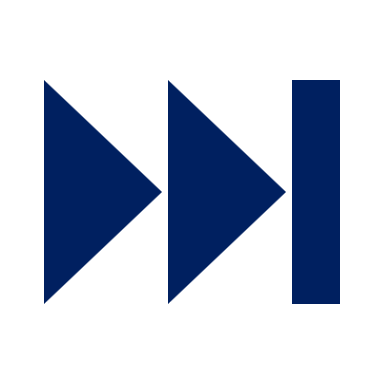 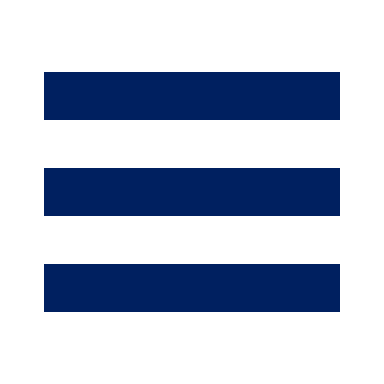 Left Side: Chat (LPU Live)
Chat (LPU Live)

Navigation: Dashboard>> Chat
Or 
Direct Link: https://lpulive.lpu.in/
(Log in with same username and password of LPU e-Connect) 
Student can interact with fellow students and with faculty on the basis of  allotted sections. The Platform allows users to share all type of files (pdf, images, audio, video etc).
Note: Platform to be used for academic interactions only  during PCP classes.
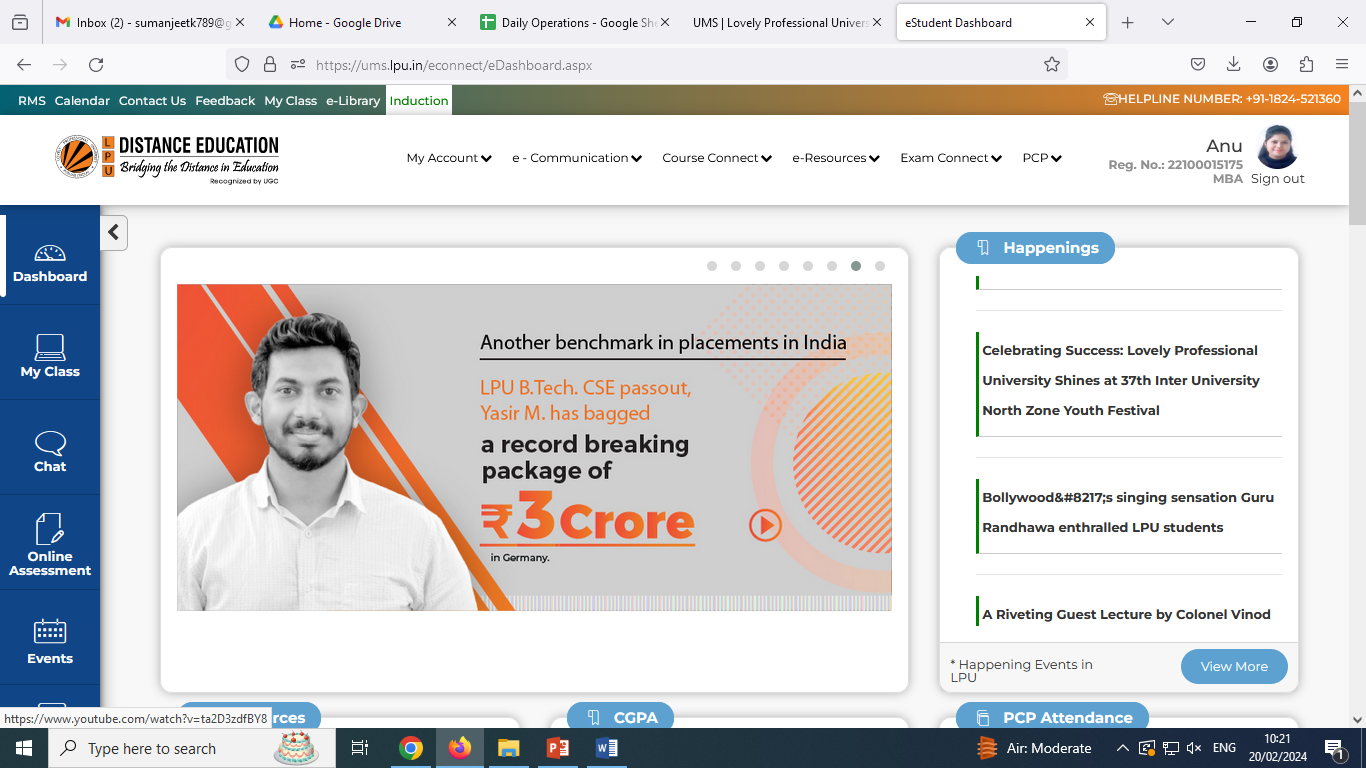 Link to access LPU Live chat
Left Side: Online Assessment
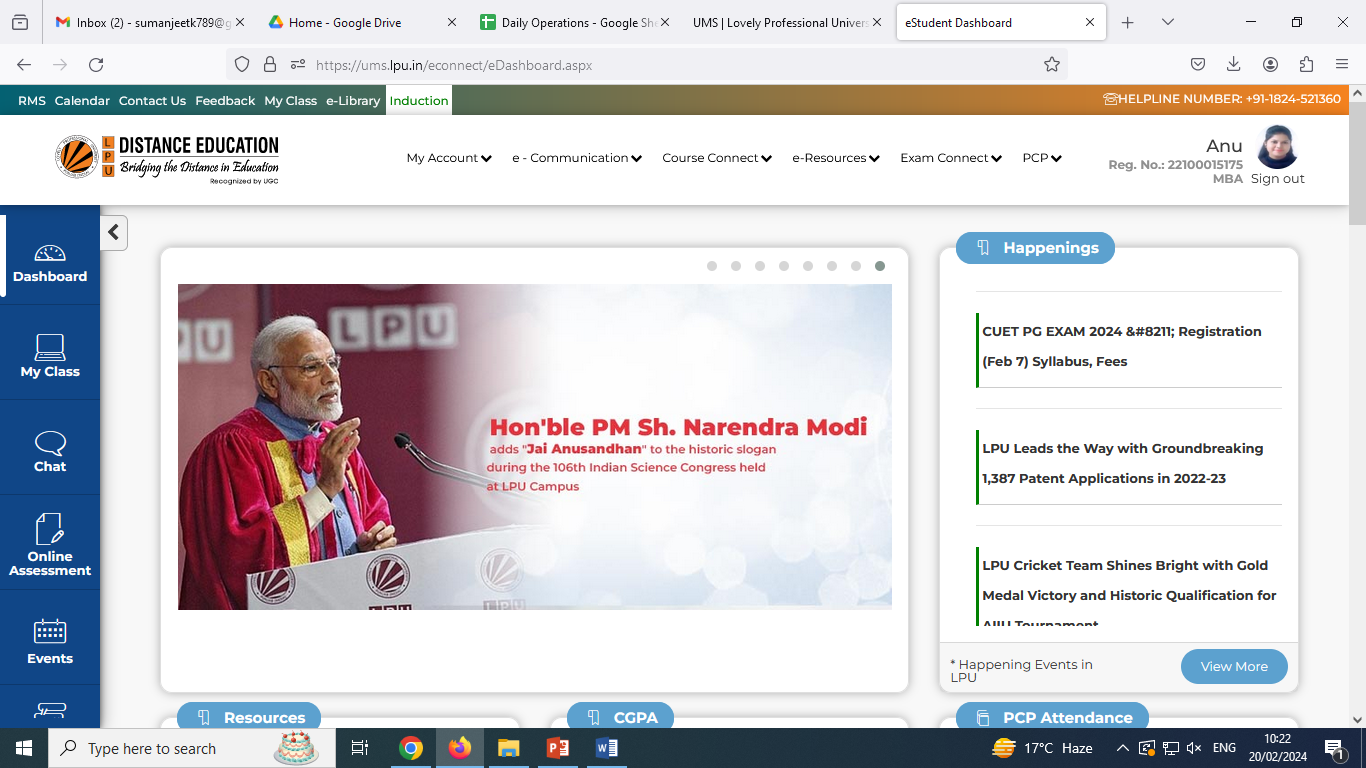 Online Assessment

Navigation: Dashboard >> Online Assessment
Or 
Direct Link: https://oas.lpu.in
(Log in with same username and password of LPU e-Connect) 

Online Assessment System (OAS): An Online platform to conduct various kind online tests using specially designed question pool incorporated automated designing of test with auto calculation of result.
Link to Online Assessment
Left Side: Event
Event: 

Navigation: Dashboard>> Event

Or
Direct Link: https://www.lpude.in/academics/workshop-seminar.aspx

 Provides the information and provision to register for participating various events/ workshops being organized by University from time to time
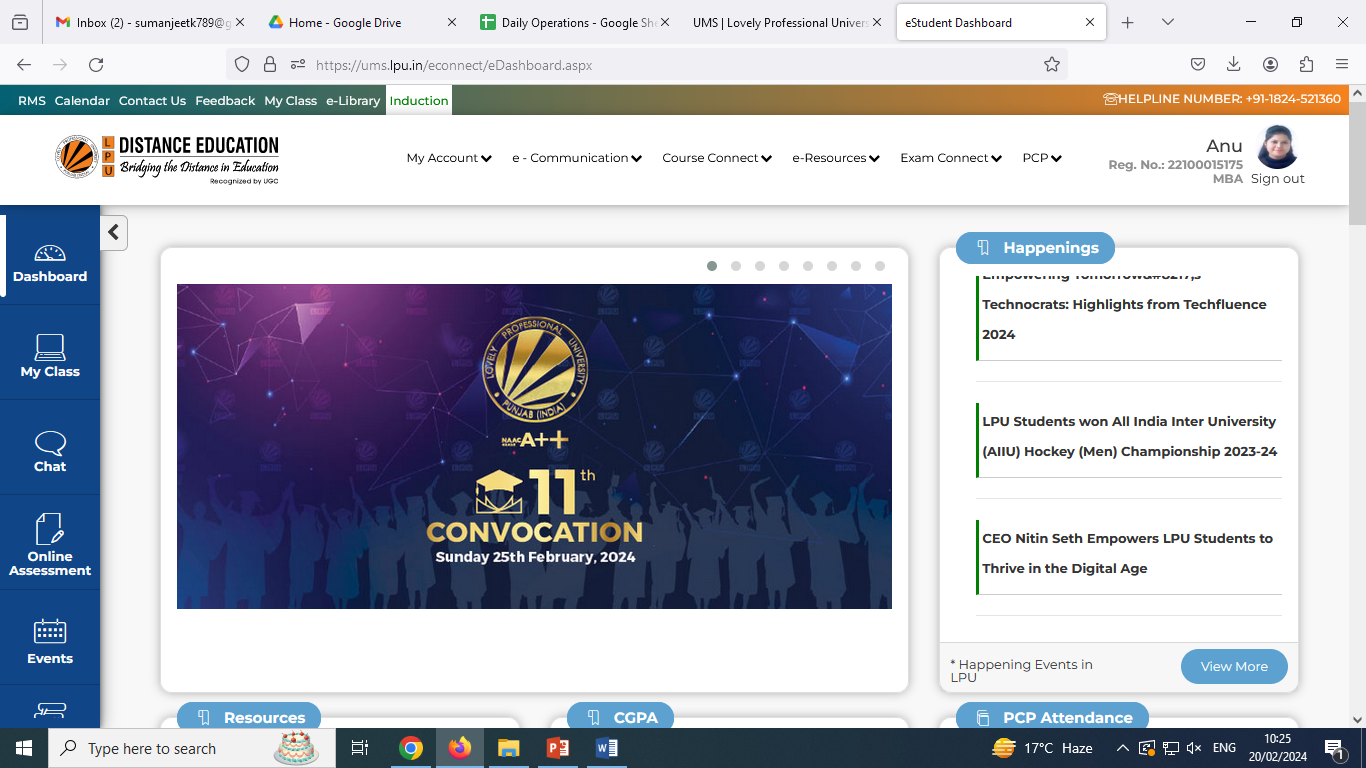 Link to view and register for Events
Middle Section:HappeningsResourcesCGPAPCP AttendanceEventsToday's PCP Classes(Time Table, Attendance)Pending AssignmentsMy MessagesRecently Placed (Regular)Today’s Placement Drives (Regular)Announcements
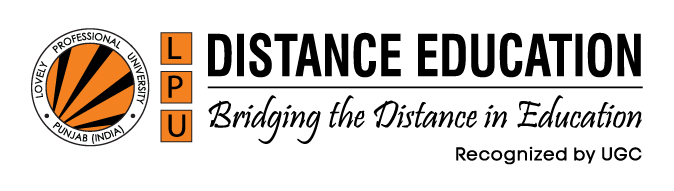 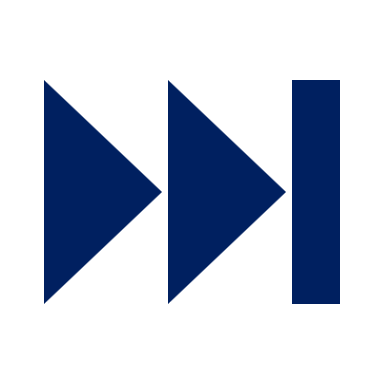 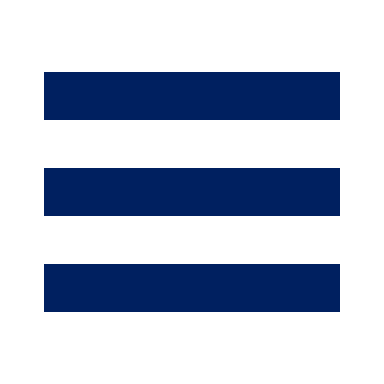 Happenings
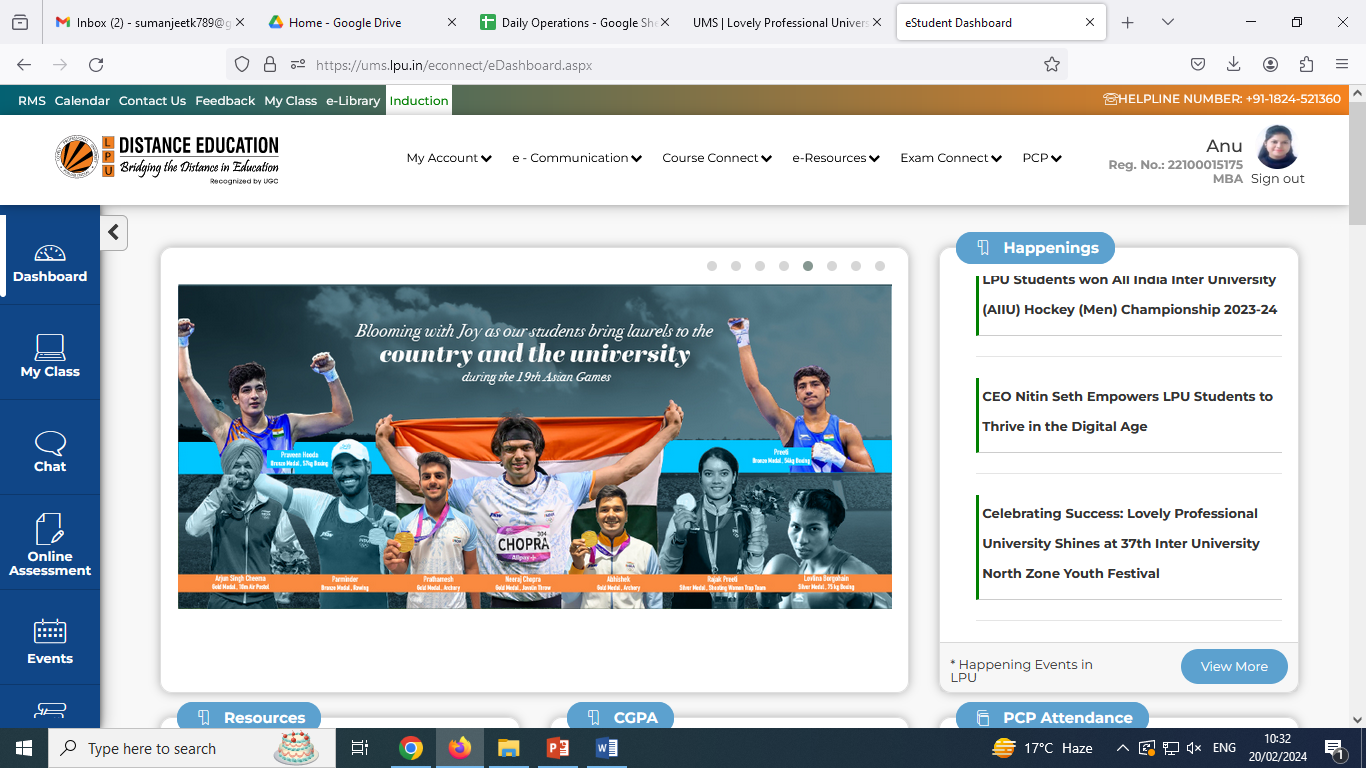 Navigation: Dashboard >> Happenings

 Happenings: provides easy access to view the updates related to current activities happening in the university.
 View More: directs to the web page providing access happenings in the university.
Resources
Navigation: Dashboard >> Resources
Or
E-Resources >> Academic


 Resources: provides easy access to download course wise e-Books on a click


 View More: directs to the interface providing access for Programme Guide, e-Books, Previous Year Question Papers etc.
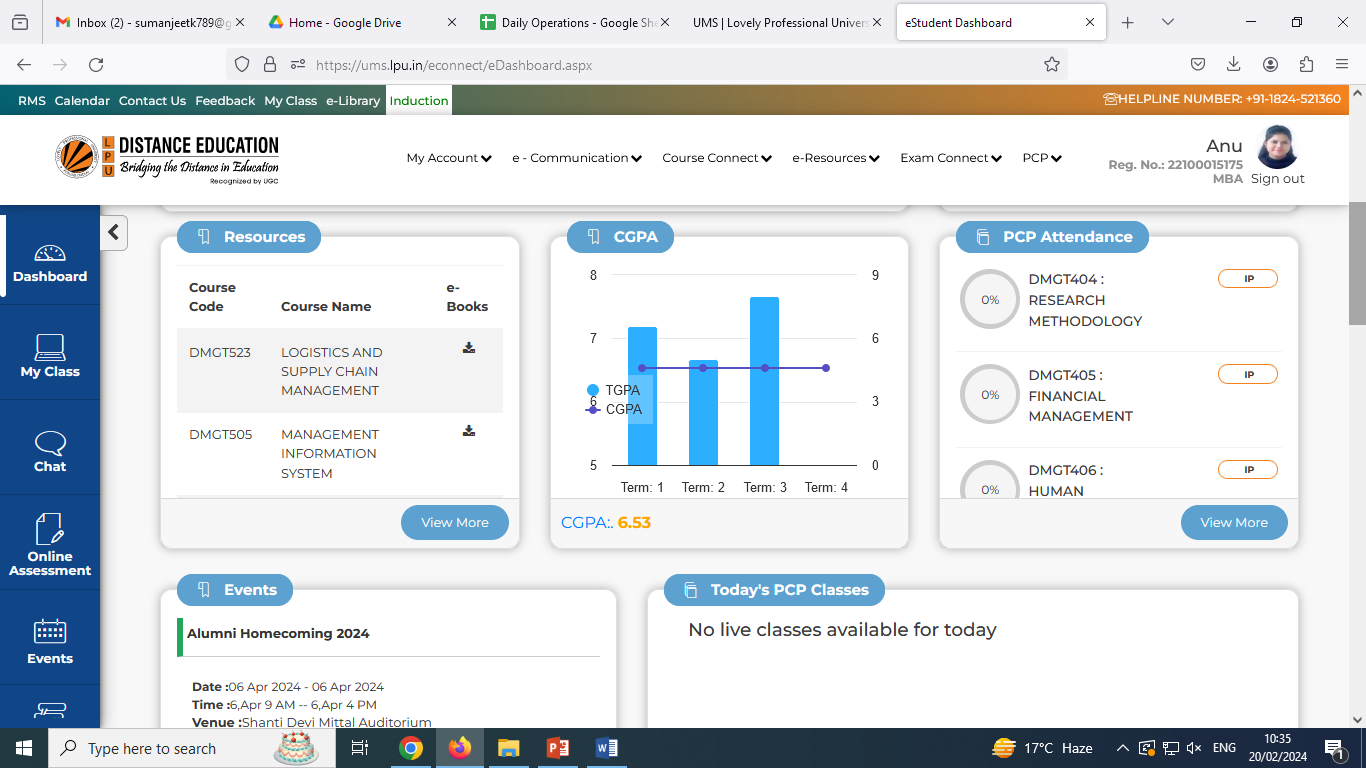 CGPA
CGPA

Navigation: Dashboard >>  CGPA
Or
Exam Connect >> View Marks/ View Grades


 provides the complete information about the CGPA and TGPA of each Term on the Dashboard

 provides quick access to view result.
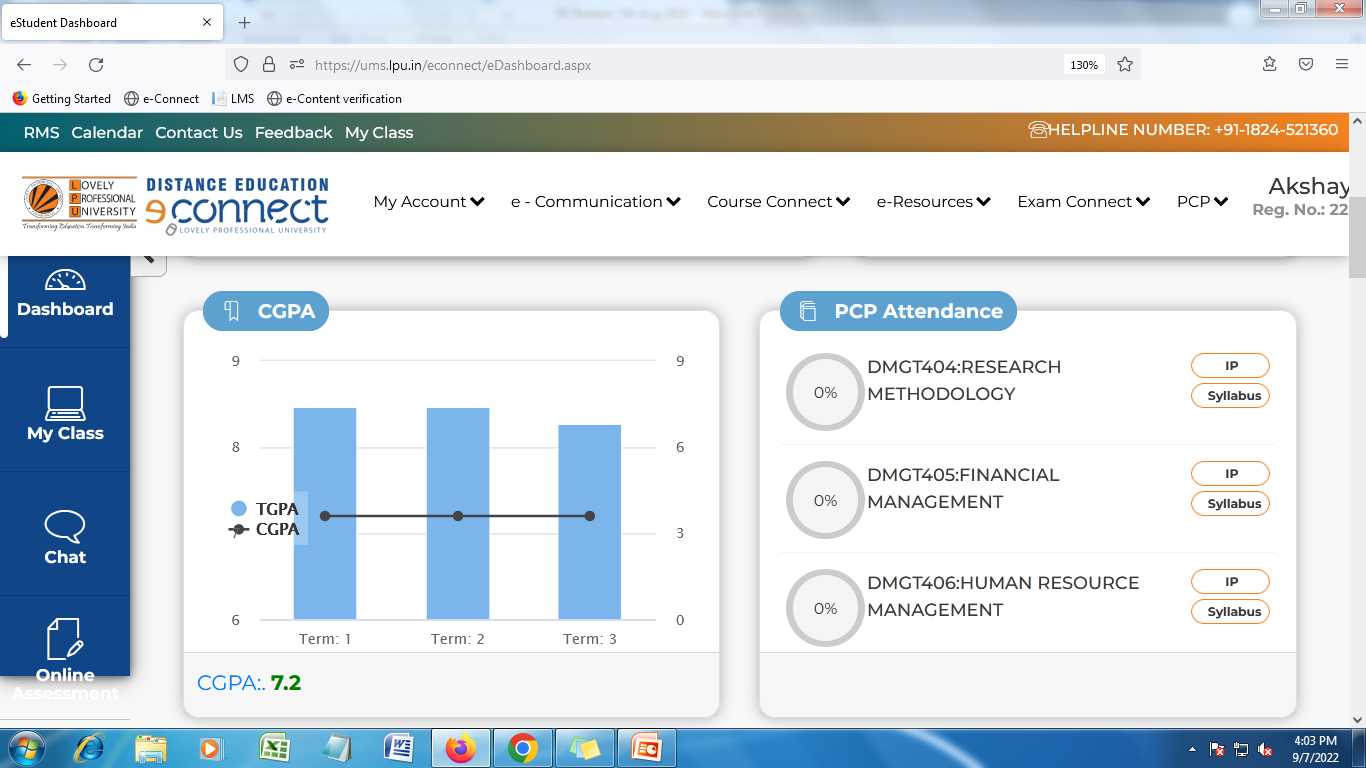 Today’s PCP Classes
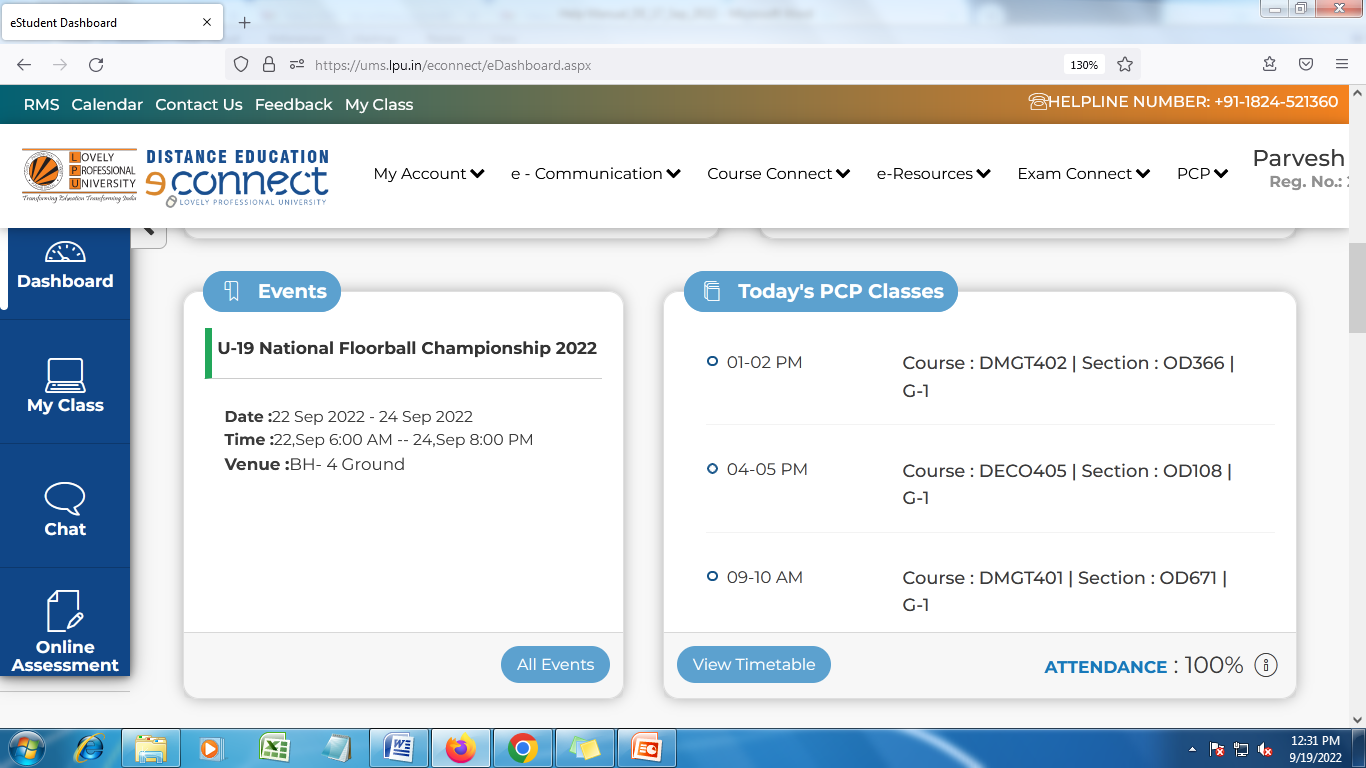 Navigation: Dashboard>> Today’s PCP Classes 

It provides information regarding classes scheduled for the day and access to weekly timetable  
%age of Overall attendance in lectures
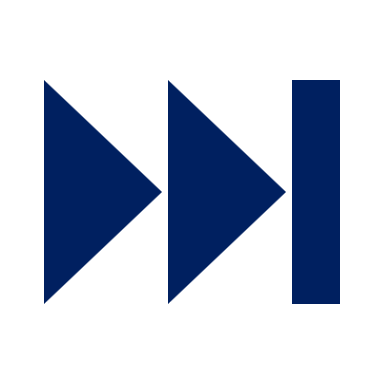 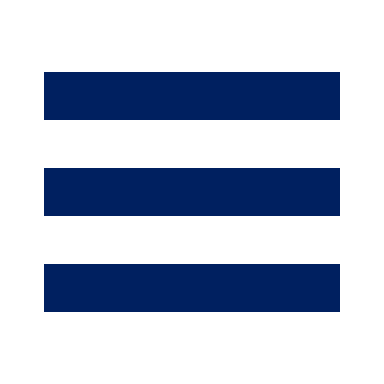 PCP Attendance
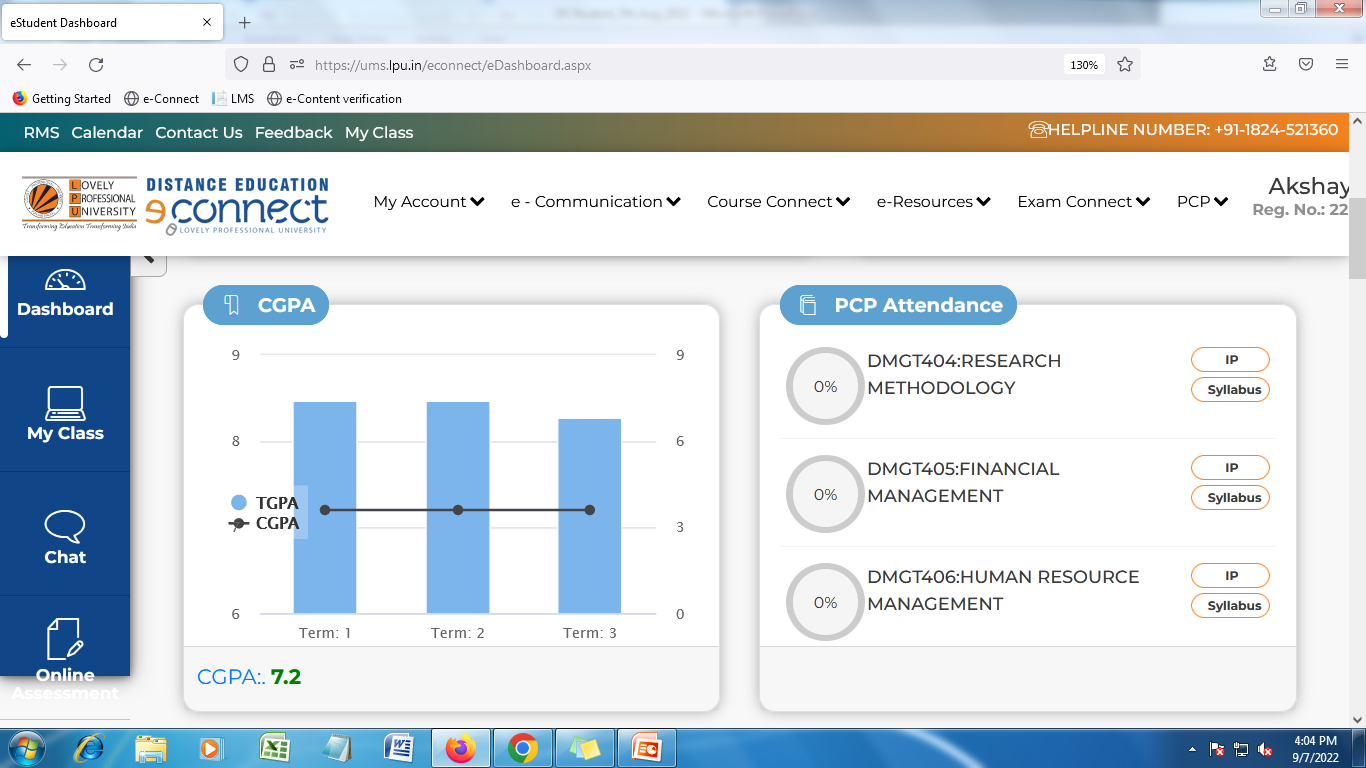 PCP Attendance

Navigation: Dashboard >>PCP Attendance
Or
PCP >> View Attendance


 Displays the attendance of PCP Classes in percentage.

Also, student can view the Syllabus
Events at LPU
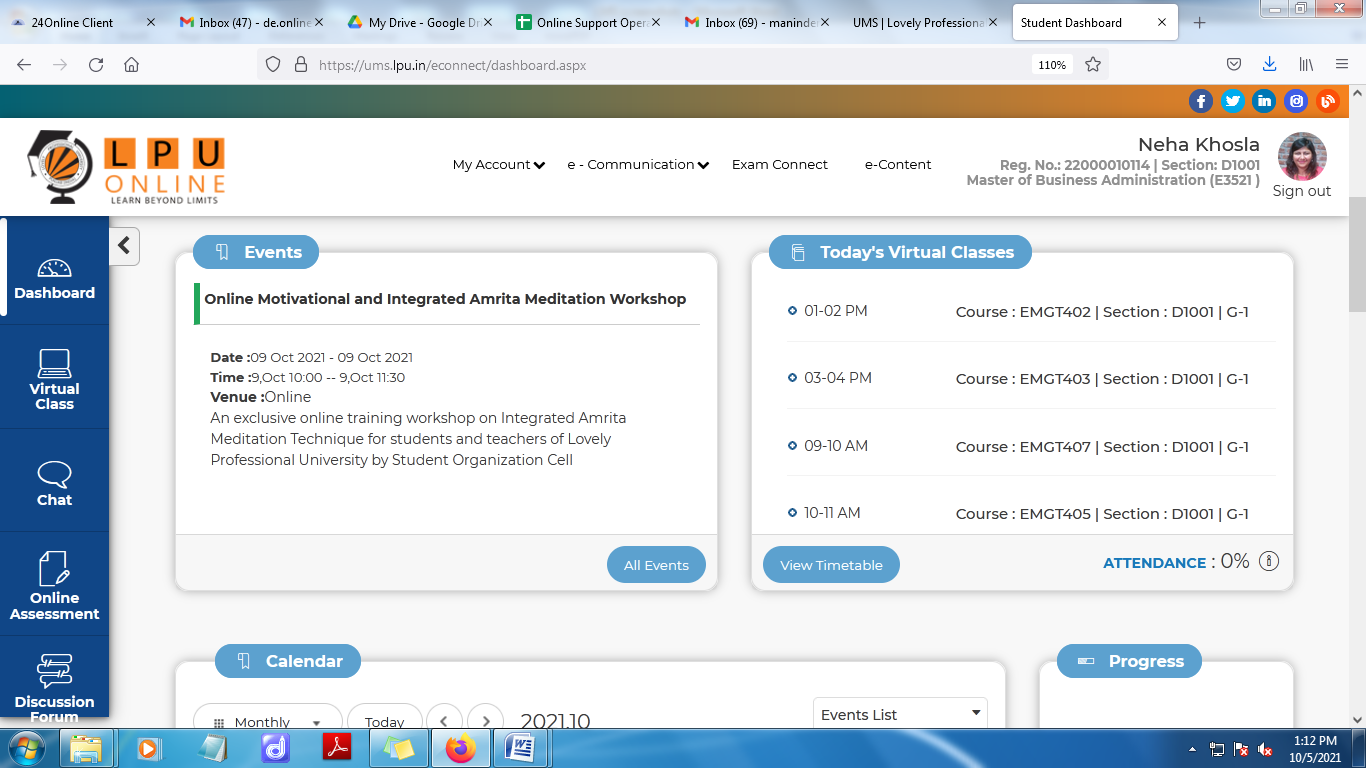 Navigation: Dashboard>> Events

 Provides information of all the upcoming Events expected to happen at University and gives equal opportunity to all the students to participate.
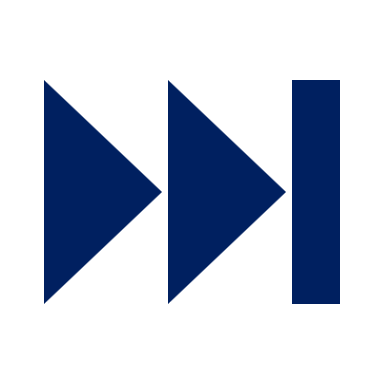 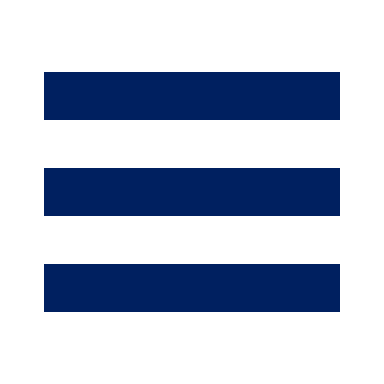 Pending Assignments
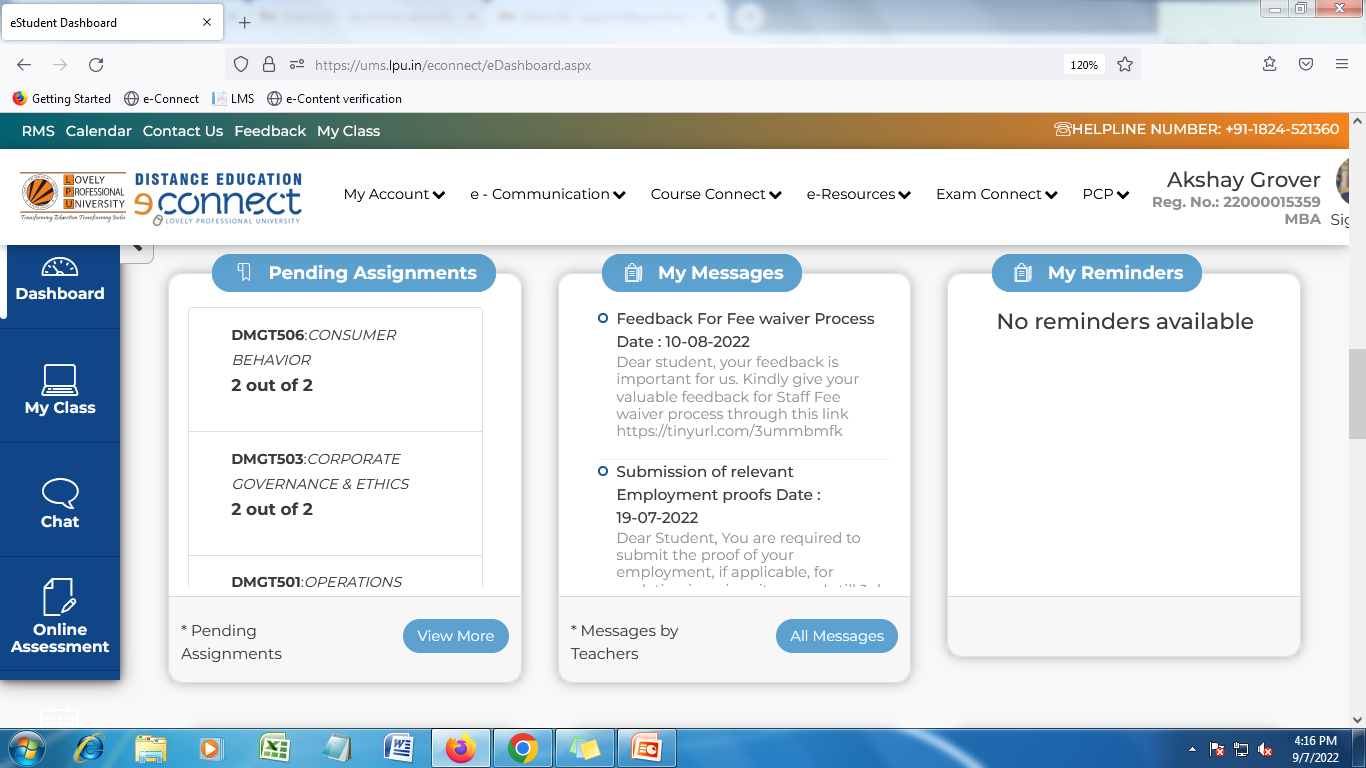 Pending Assignments


Navigation: Dashboard >> Pending Assignments
Or
Exam Connect >> CA Submission

 This Section includes the course wise  Assignments.

 “View More” section displays the Course wise Assignments including the Term Id, Start Date, End Date, Total Marks of each Assignment.
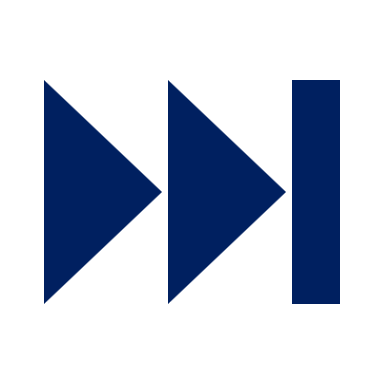 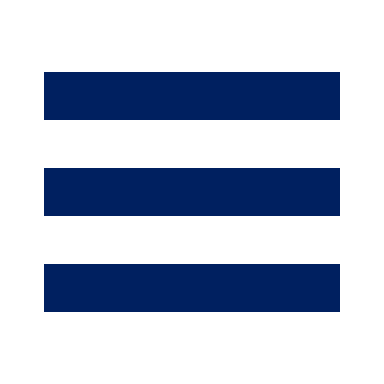 My Messages
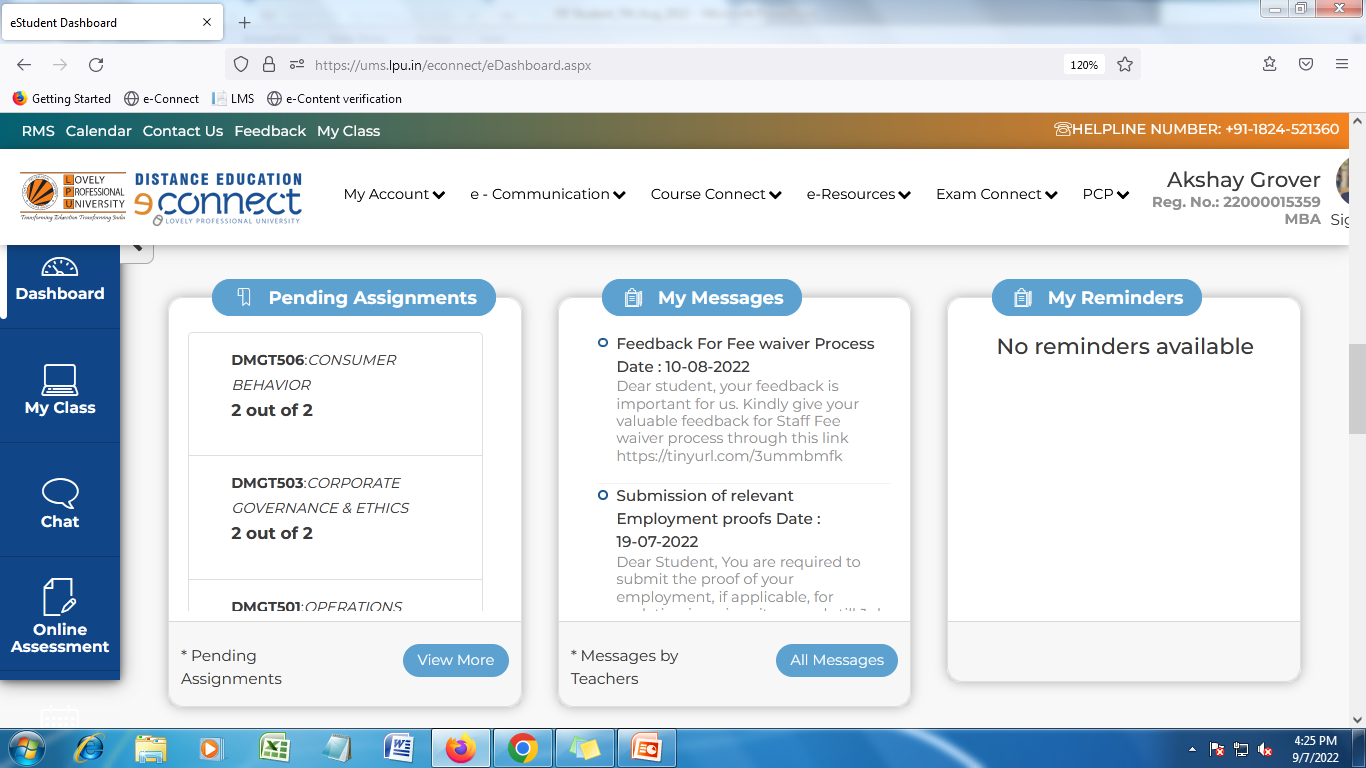 Navigation: Dashboard>> My Messages 
Or
Dashboard >> e-Communication >> Messages

To facilitate the user to view personalized messages posted by university related to Academics, Examinations and other 

All the Messages on a click will be available to view through “ All Messages”
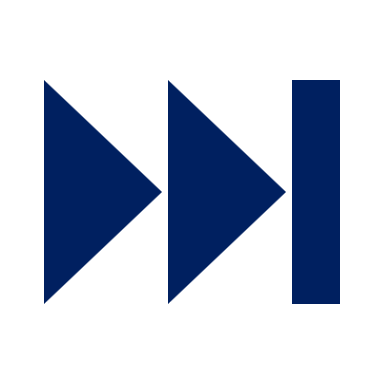 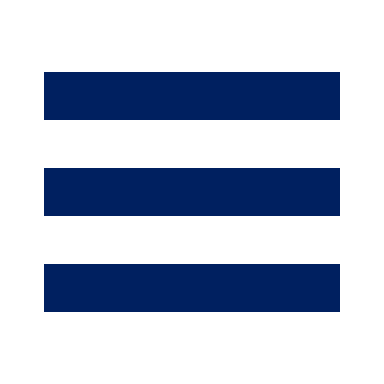 Recently Placed and Today’s Placement Drives
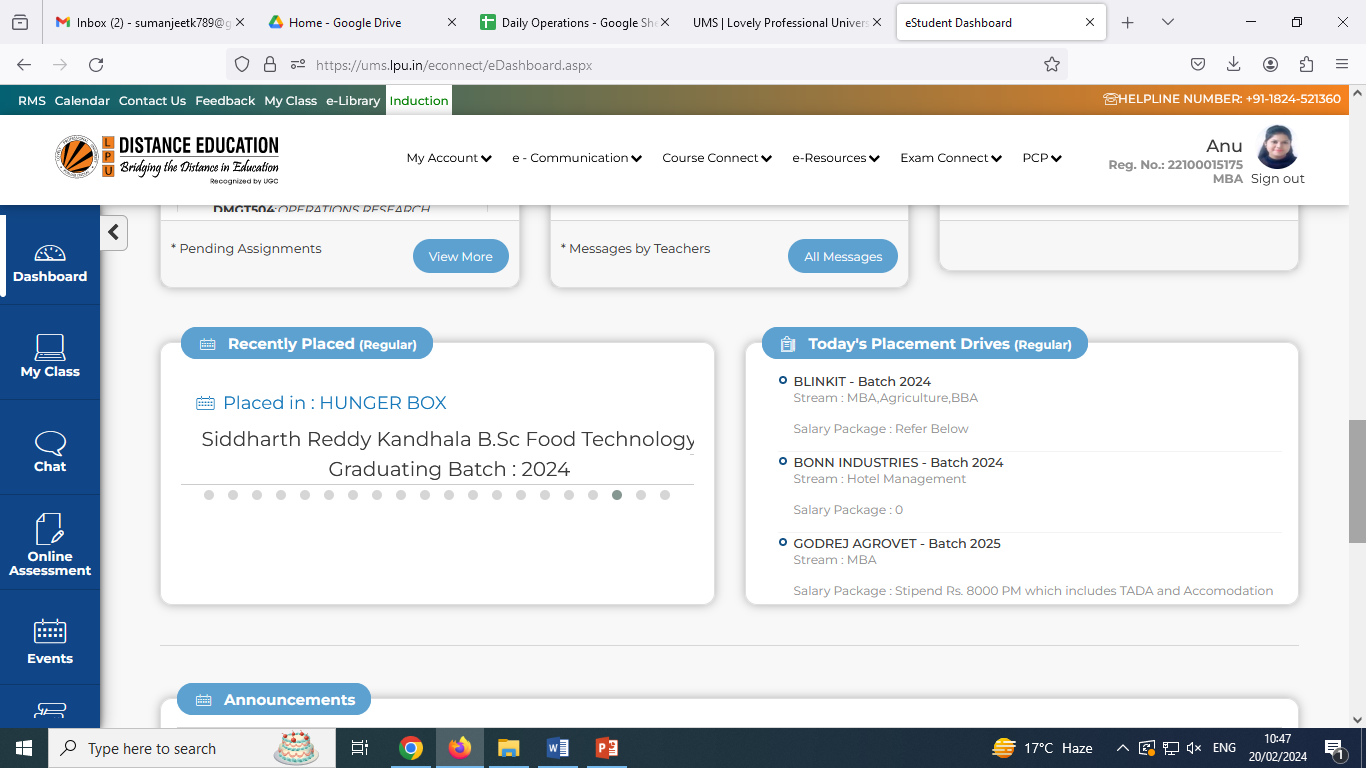 Navigation: Dashboard>> Recently Placed (Regular)

This section facilitates the user to view the details of Recently Placed students from Regular Mode.
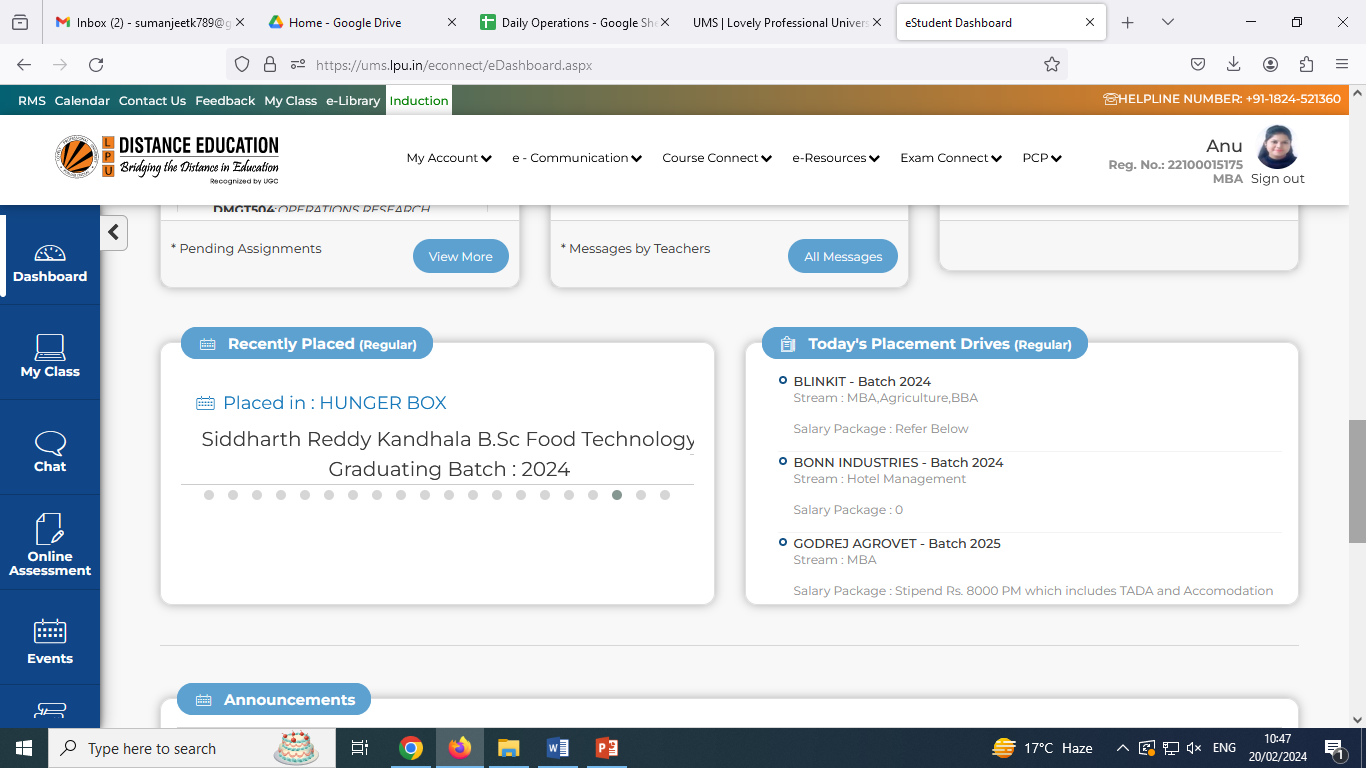 Navigation: Dashboard>> Today’s Placement Drives (Regular)

This section facilitates the user to view the updates related to Placement Drives to be conducted on a particular day for Regular Mode students.
Announcements
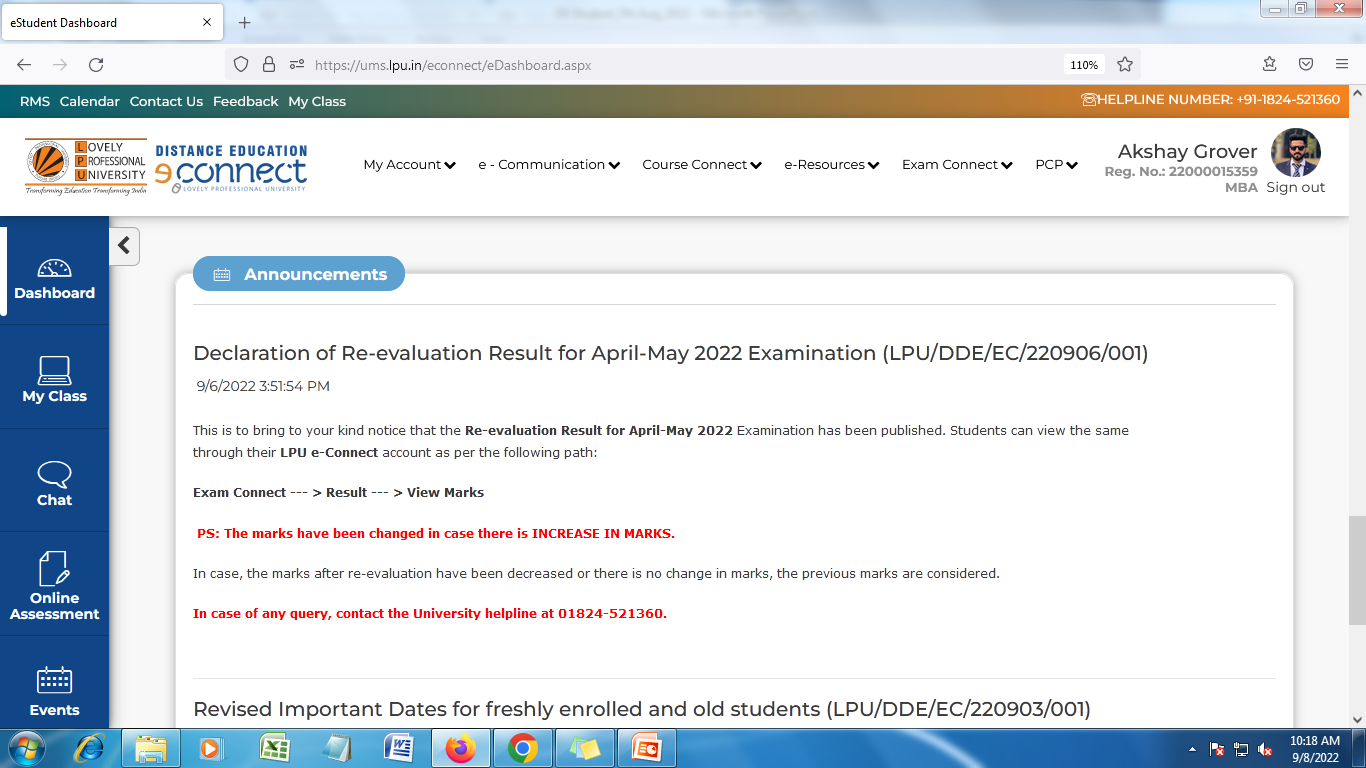 Navigation: Dashboard >>Announcements

  This section reflects all the Announcements related to Academics, Examination, Placements etc. posted by the University.
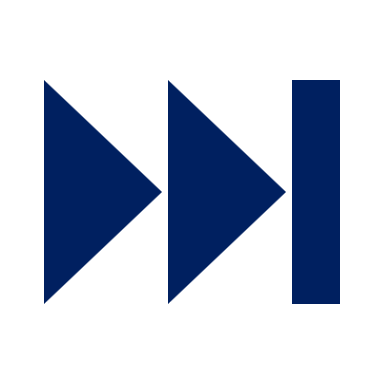 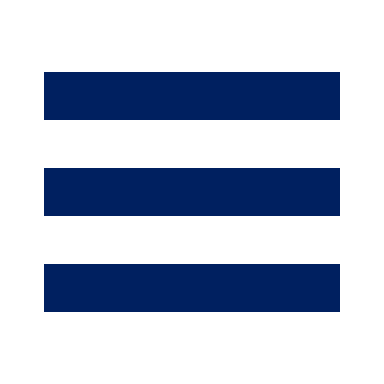 Main Menu
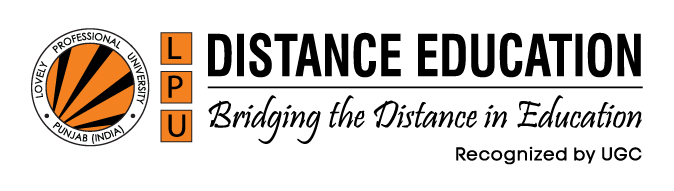 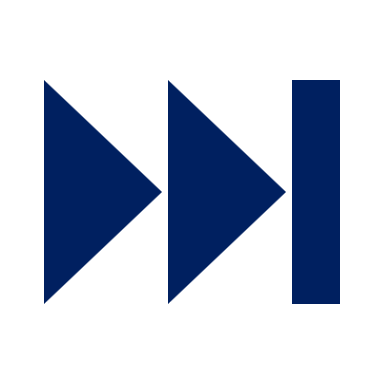 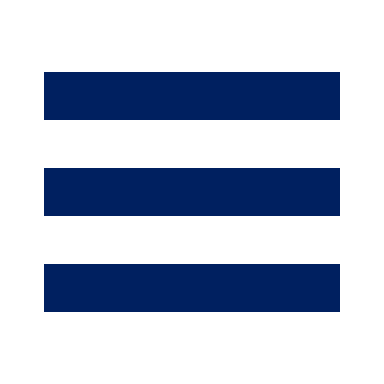 LPU e-Connect: Main Menu
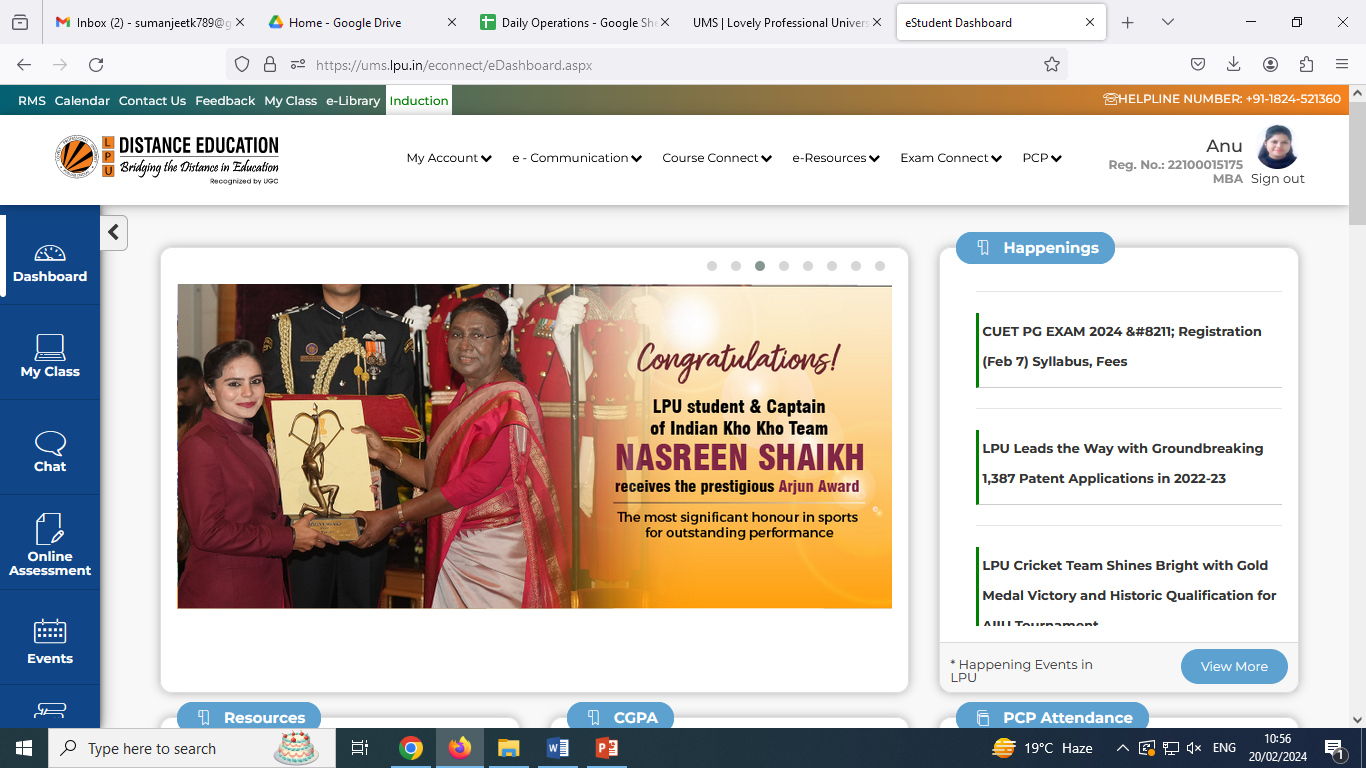 Menu:  Menu available on Dashboard provides easy access to various interfaces
Main Menu on Top:

My Account
Course Connect
E-Resources
Exam Connect
PCP
Quick Information

Profile Photo
Registration No.
Programme
Help Manual
Provision to Change Password
My Profile
LPU e-Connect: My Account
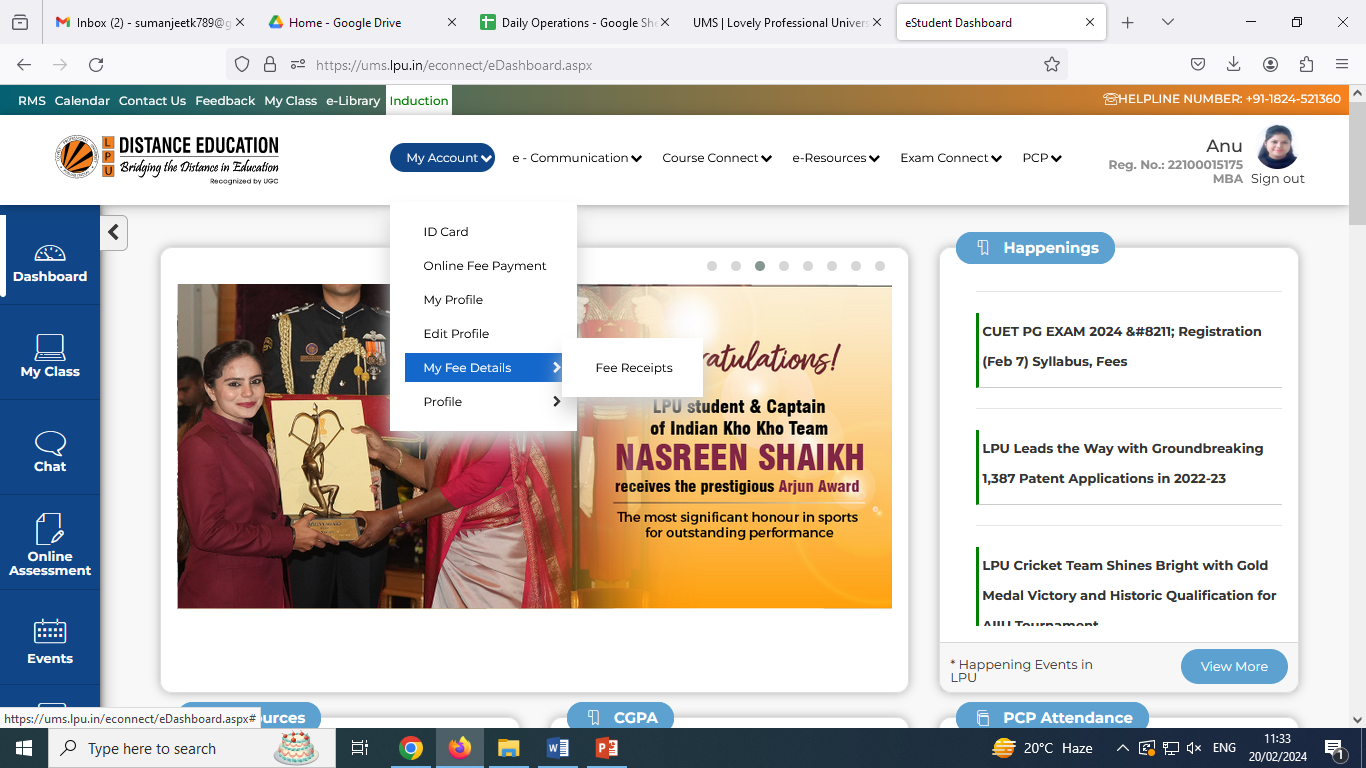 My Account: "My Account" is a personalized account of the user containing maximum details related to the user and his account. User can view and edit his/ her profile.
ID Card
Online Fee Payment
My Profile
d. Edit Profile
e. My Fee Details
	i. Fee Receipts
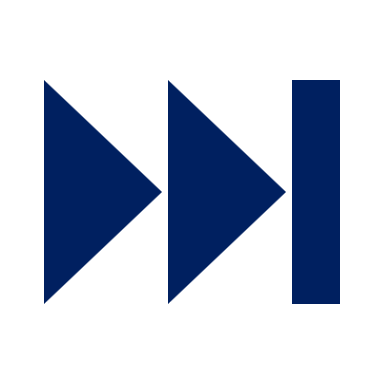 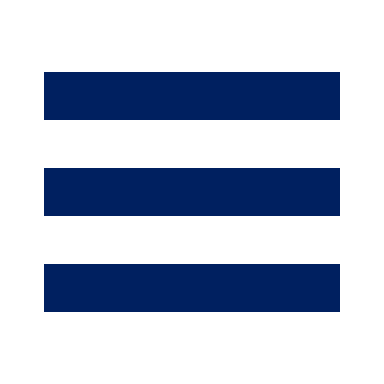 LPU e-Connect: My Account
a. ID Card
Navigation: Dashboard>> My Account >> ID card
Student can also print the ID card, Printing is limited to 3 attempts
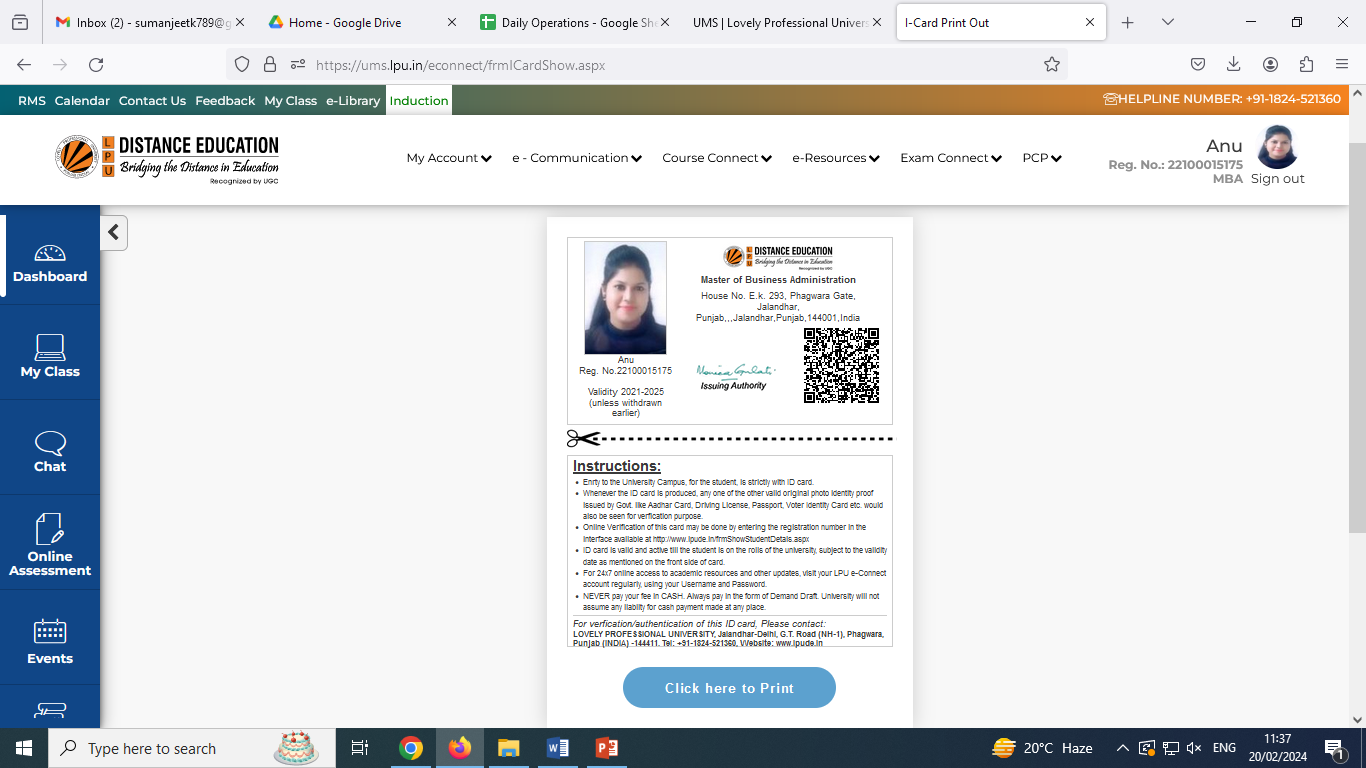 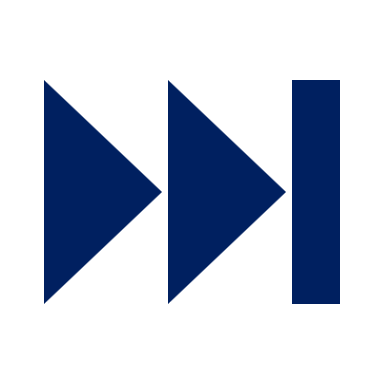 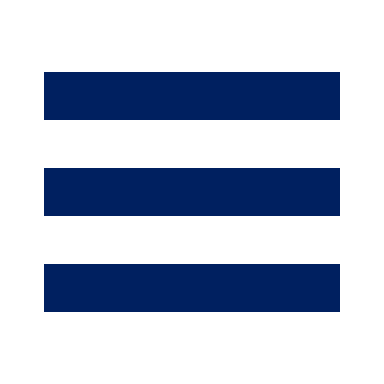 LPU e-Connect: My Account
b. Online Fee Payment
Navigation: Dashboard>> My Account >> Online Fee Payment
Online fee payment for next semester  to get yourself registered; wait for 2 hours to reattempt  if status not updated to avoid double payments
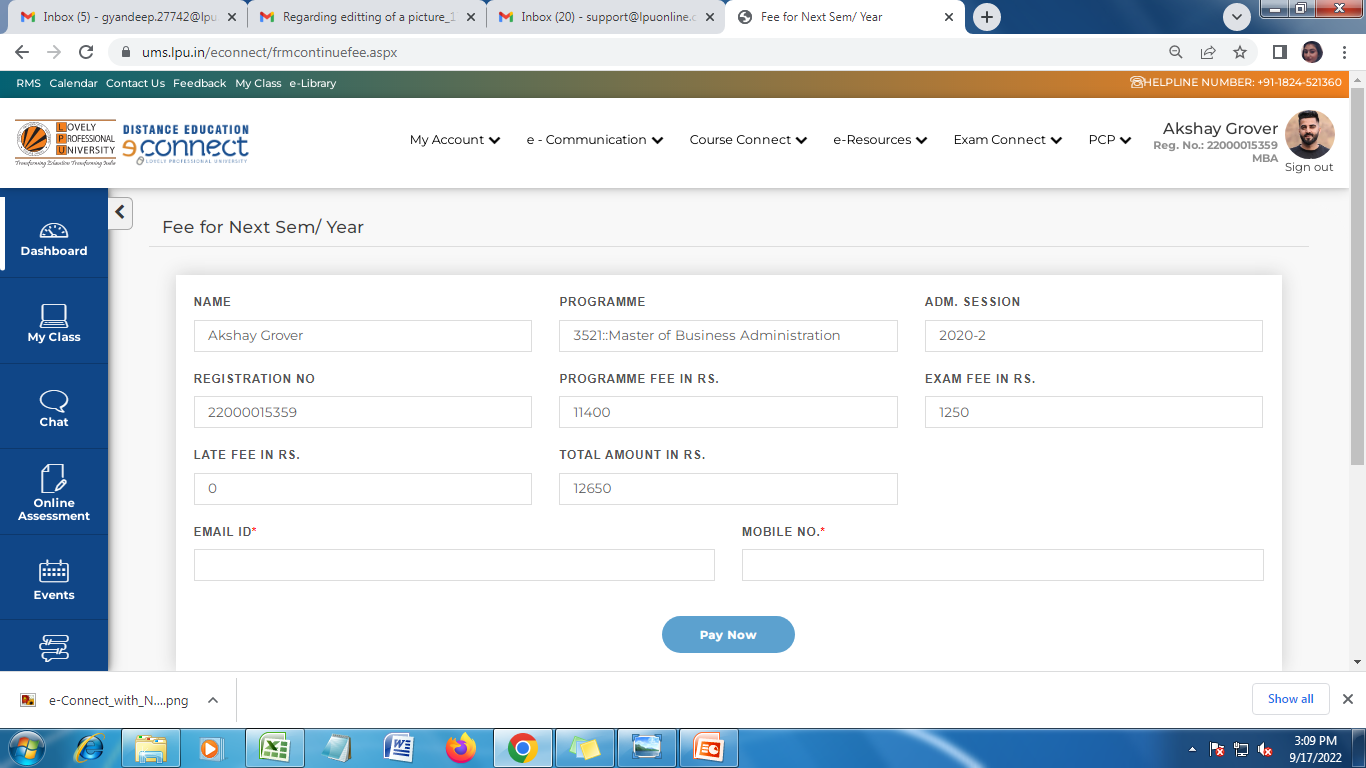 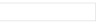 All details are auto filled
Fill email ID and Phone No.
Click to pay fee
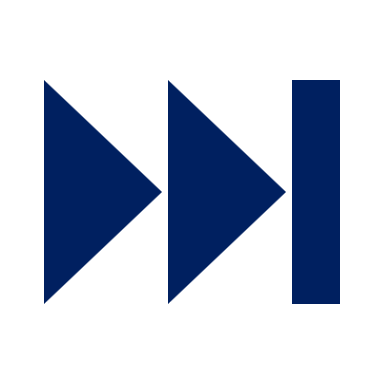 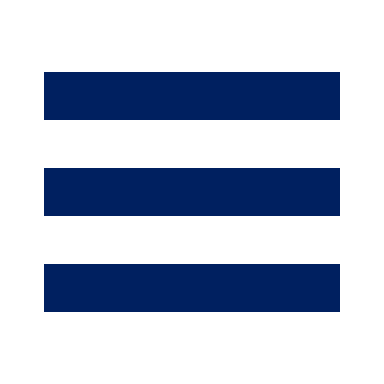 LPU e-Connect: My Account
c. My Profile
Navigation: Dashboard>> My Account >> My Profile
Personalized account of student containing information related to his/her personal and academic details.
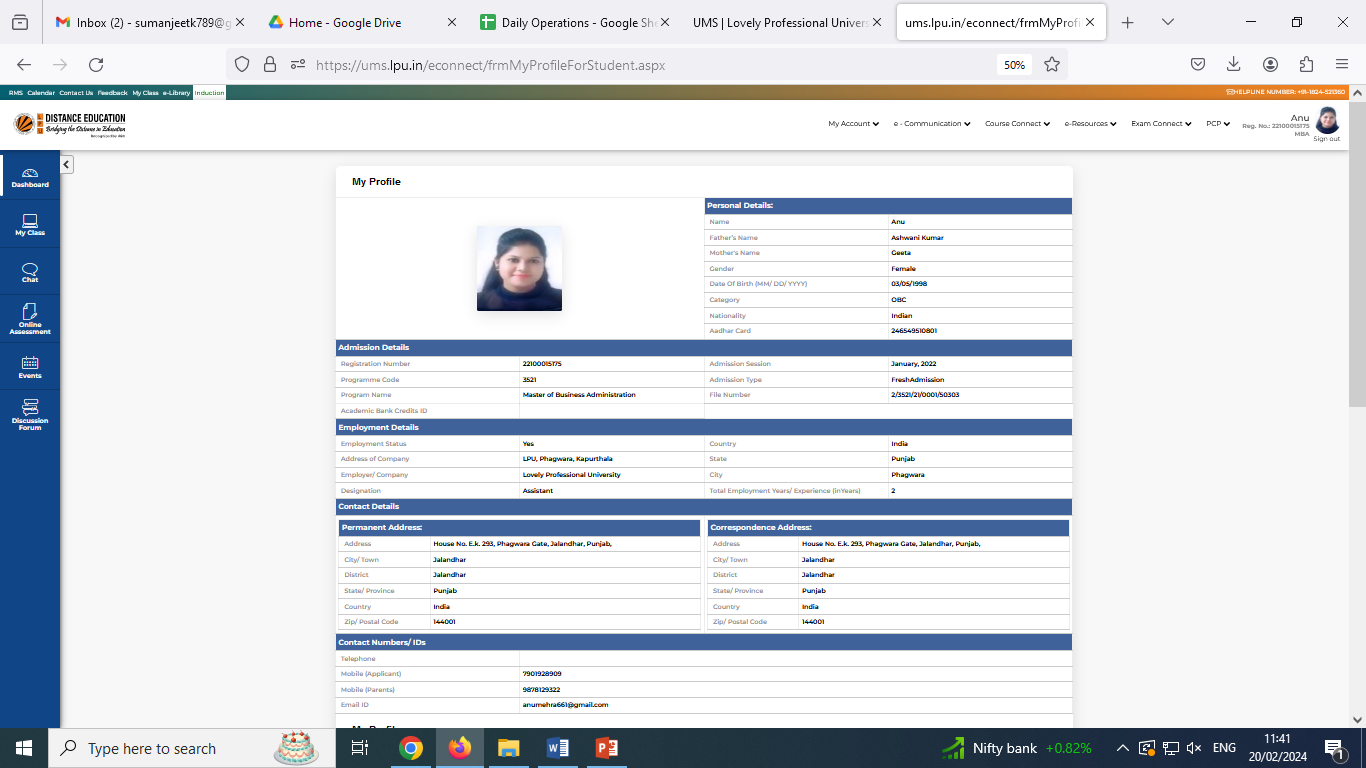 LPU e-Connect: My Account
d. Edit Profile
Navigation: Dashboard>> My Account >> Edit Profile
To provide the facility for updating some of personal and other details (Updated employment details)
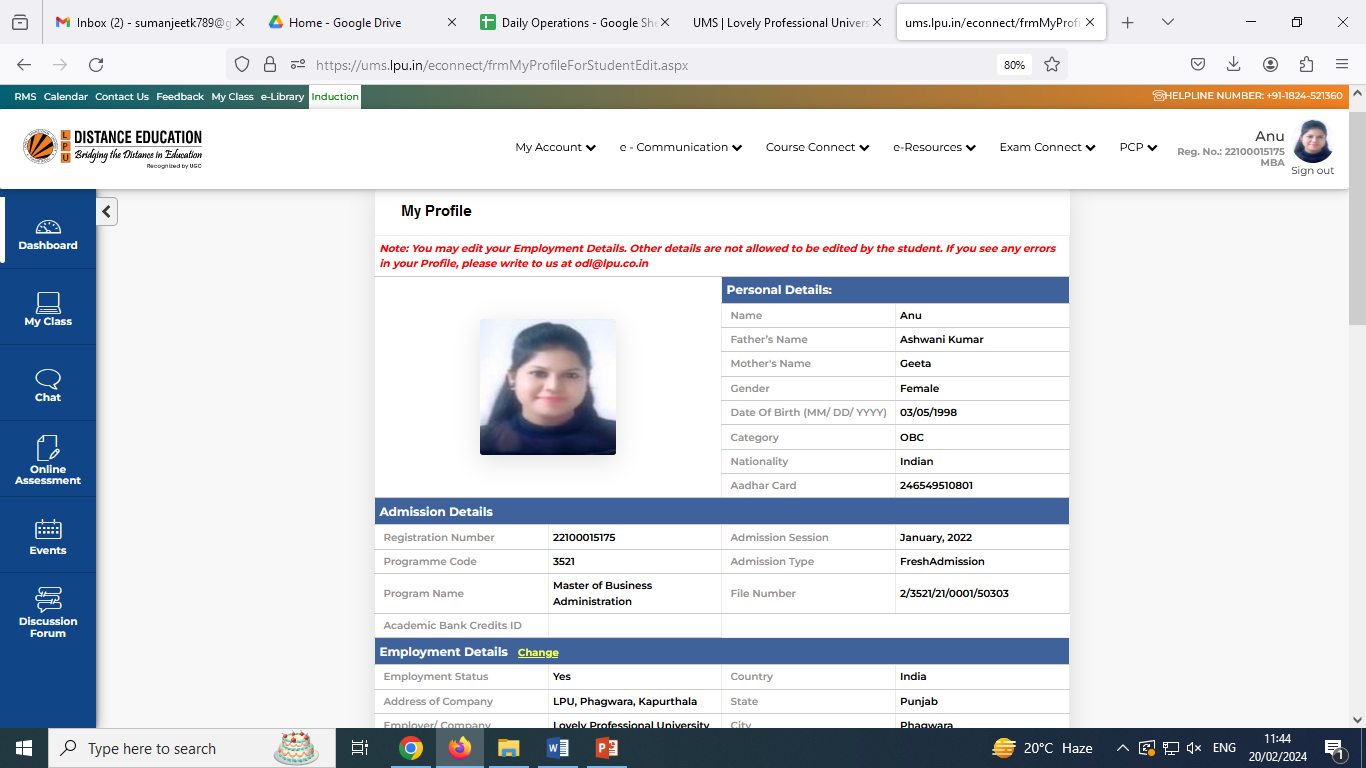 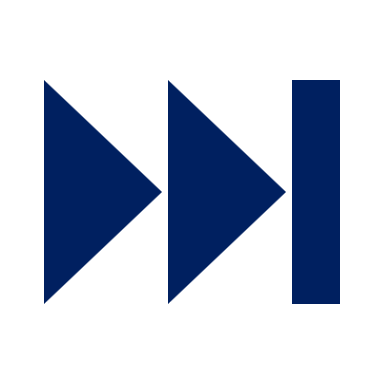 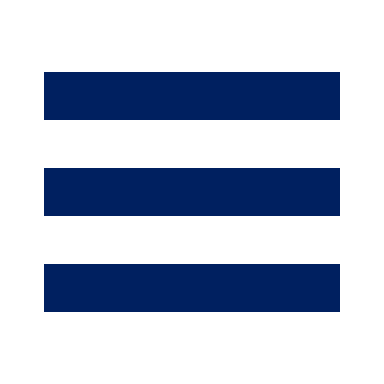 LPU e-Connect: My Account
e. My Fee Details
Navigation: Dashboard>> My Account >> My Fee Details>>Fee Receipt
View fee  receipt once the fee is received by University and updated after verification
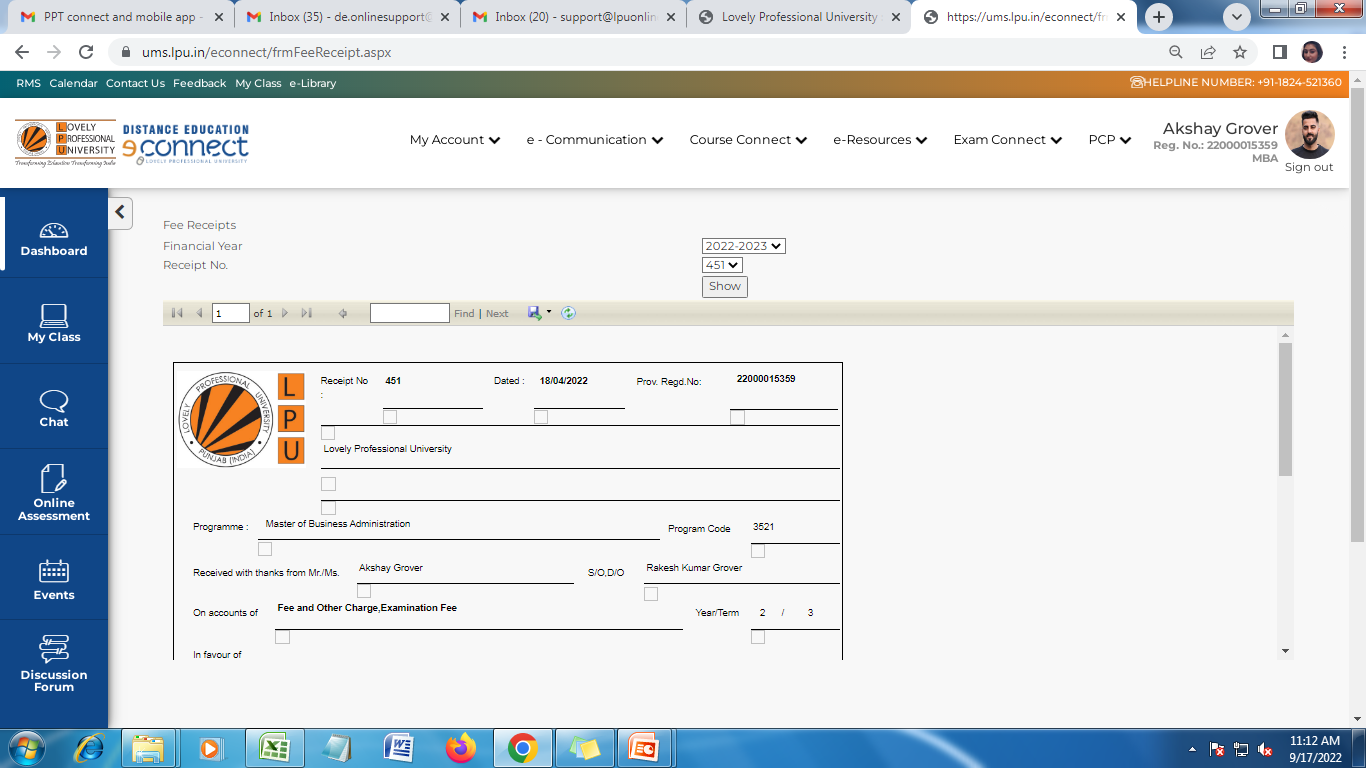 Select “Financial Year”
Select Receipt No. From the dropdown
Click on “Show” to view fee receipt
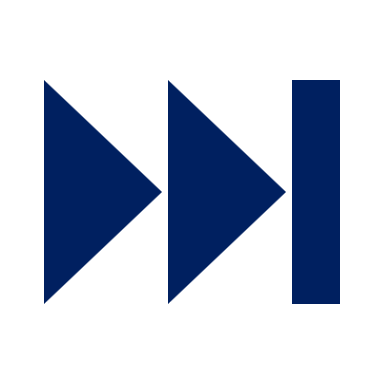 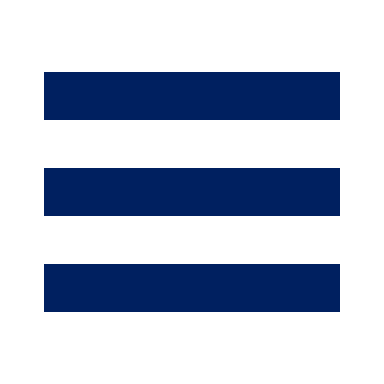 LPU e-Connect: e-Communication
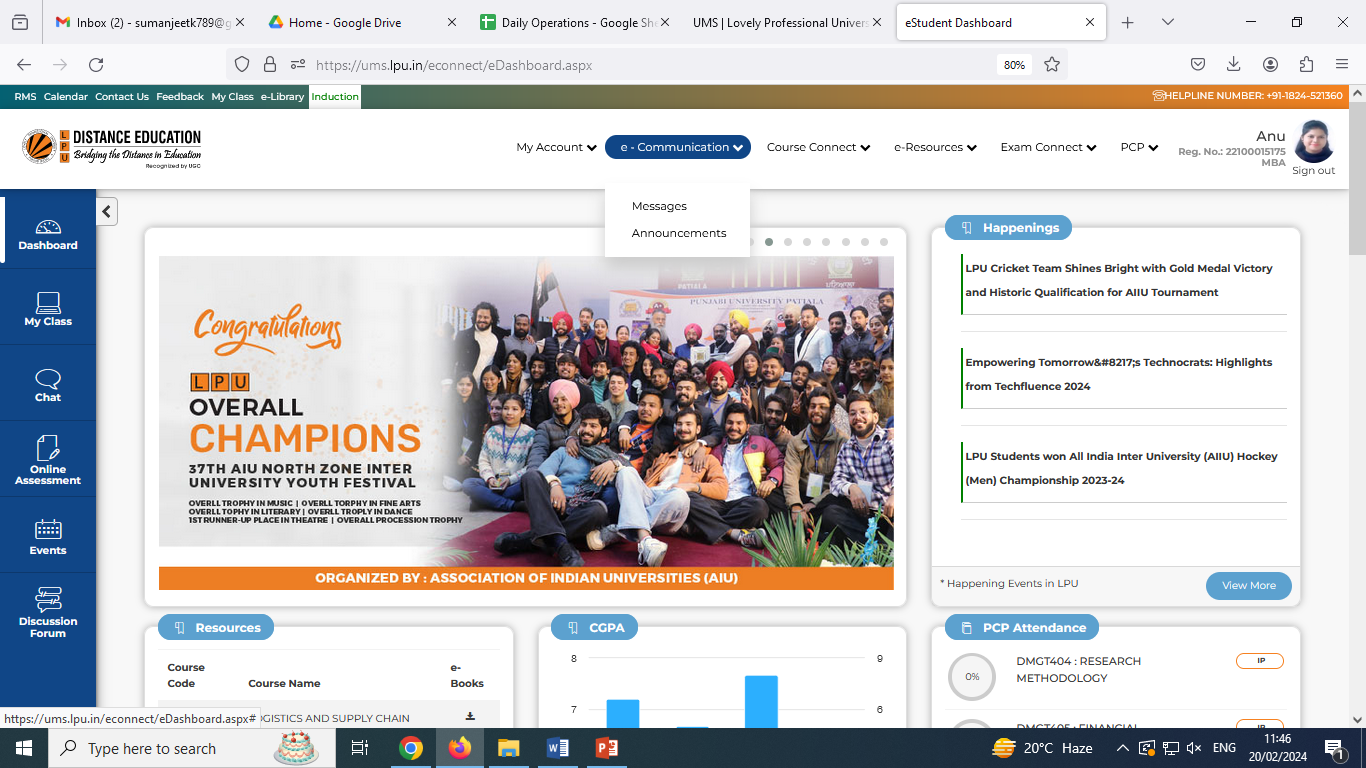 e- Communication: To facilitate the user to view all personalized “Messages” and “Reminders” posted by university related to various day to day activities related to  academics, examinations and other categories

Note: all communications by University will be done through LPU e-Connect only
Messages
Announcements
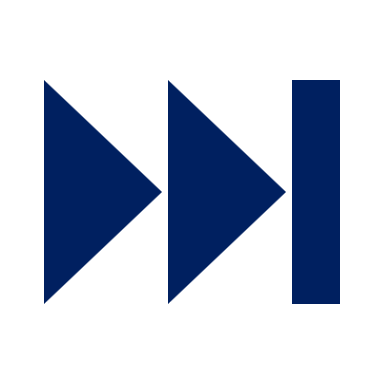 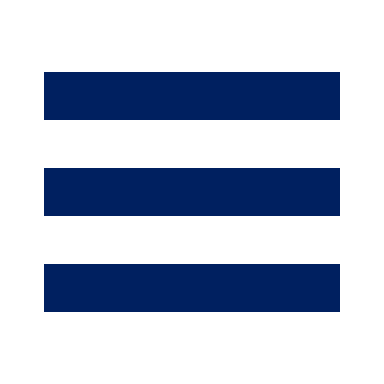 LPU e-Connect: Course Connect
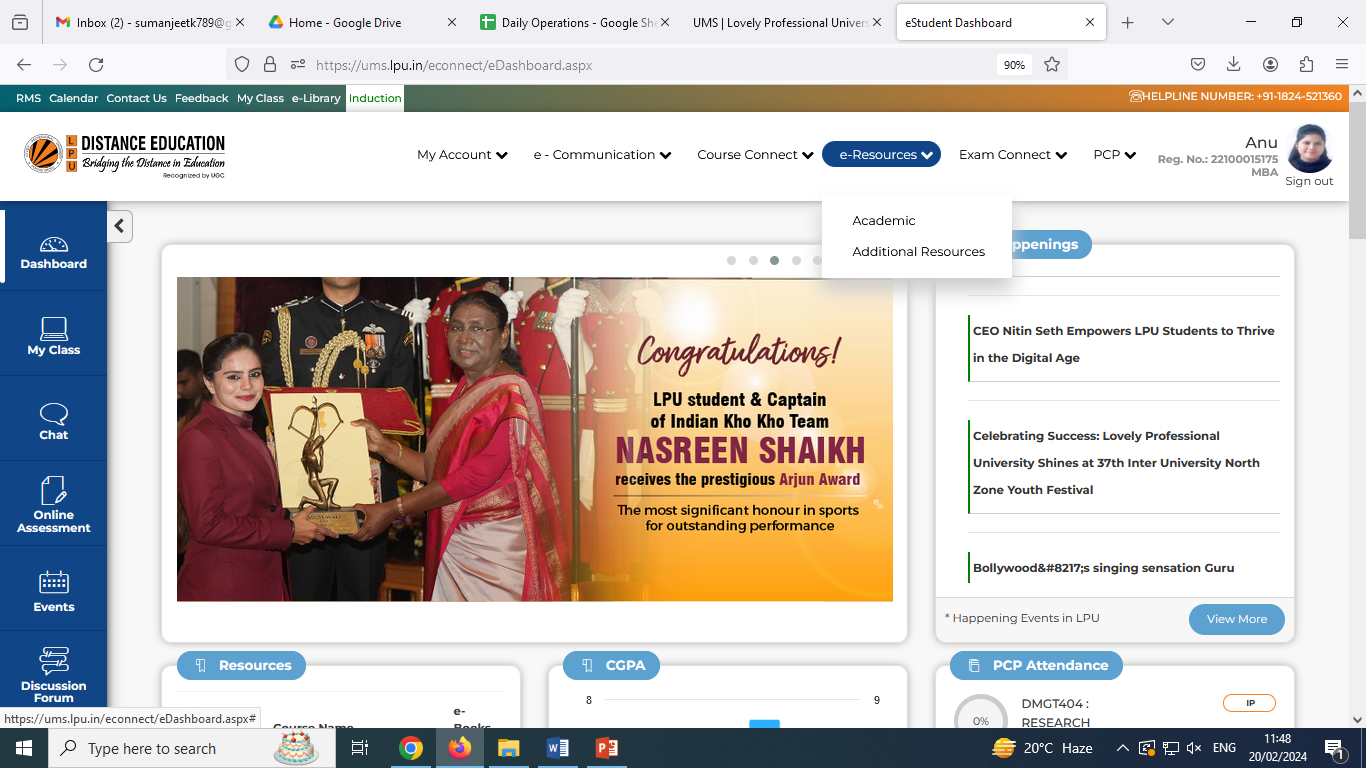 Course Connect: giving information on registered courses under “My Courses” section and facilitates students to submit online request to change of specialization/ electives etc. as applicable and timelines announced by University.
My Courses,
Course Change Request
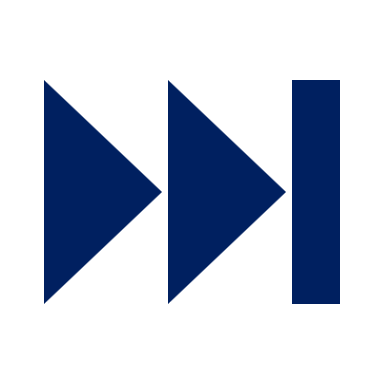 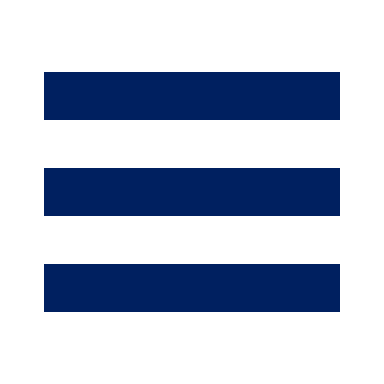 LPU e-Connect: e-Resources
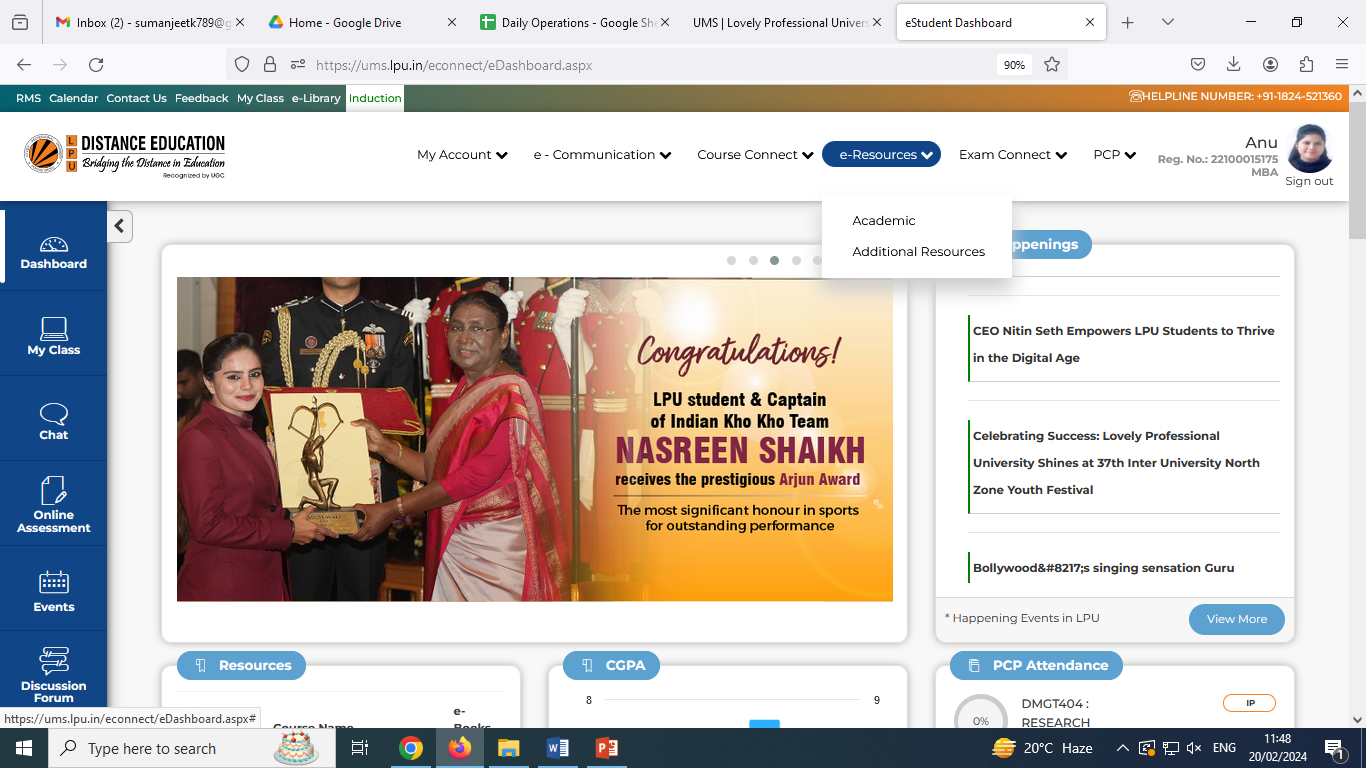 Navigation : Main Menu >> e-Resources

 Provides easy access to various “Academic” and  “Additional Resources”.
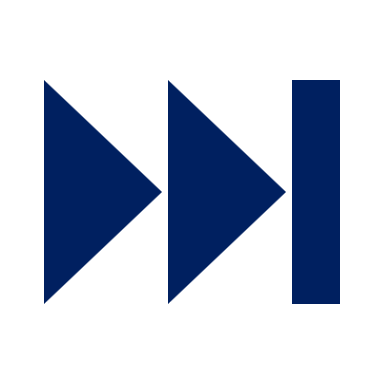 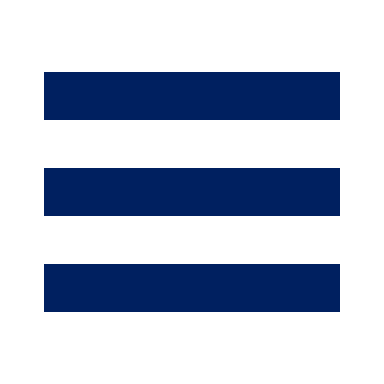 e-Resources: Academic
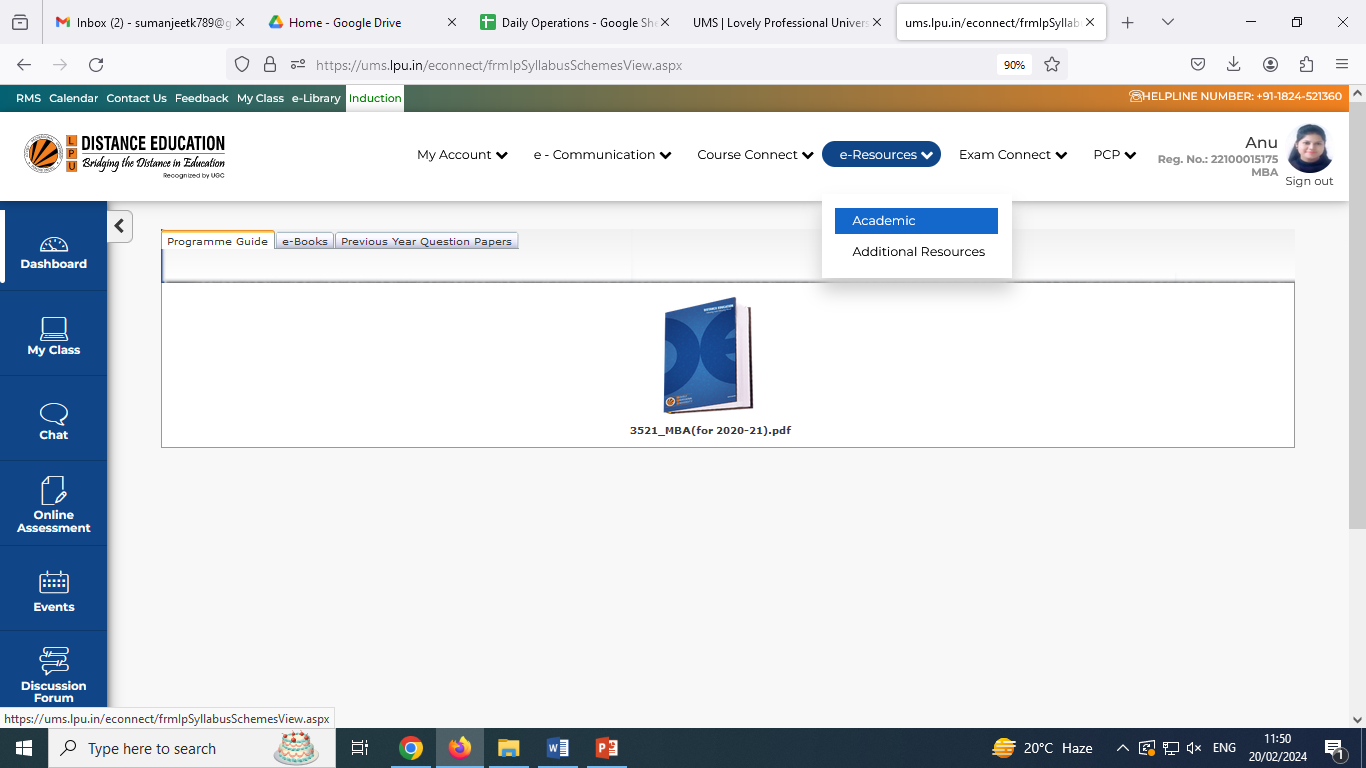 Navigation : Main Menu >> e-Resources >> Academic

 Access to Academic  resources like “Programme Guide”, “e-Books” and  “Previous Year Question Papers” as per the registered programme.

 e-Books: availability of course and term wise soft copies of Self Learning Material (SLM) to make the learning easier for all the students. Promoting Eco friendly system by increasing use of e-books over printed books
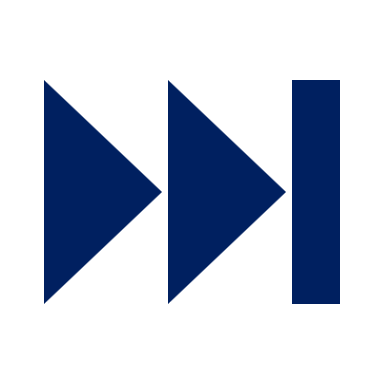 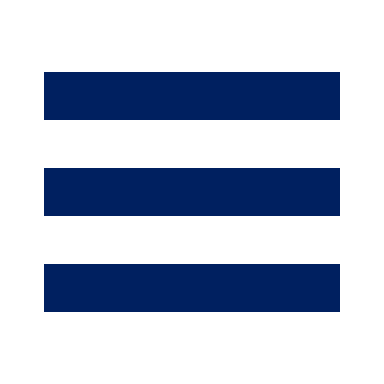 e-Resources: Additional Resources
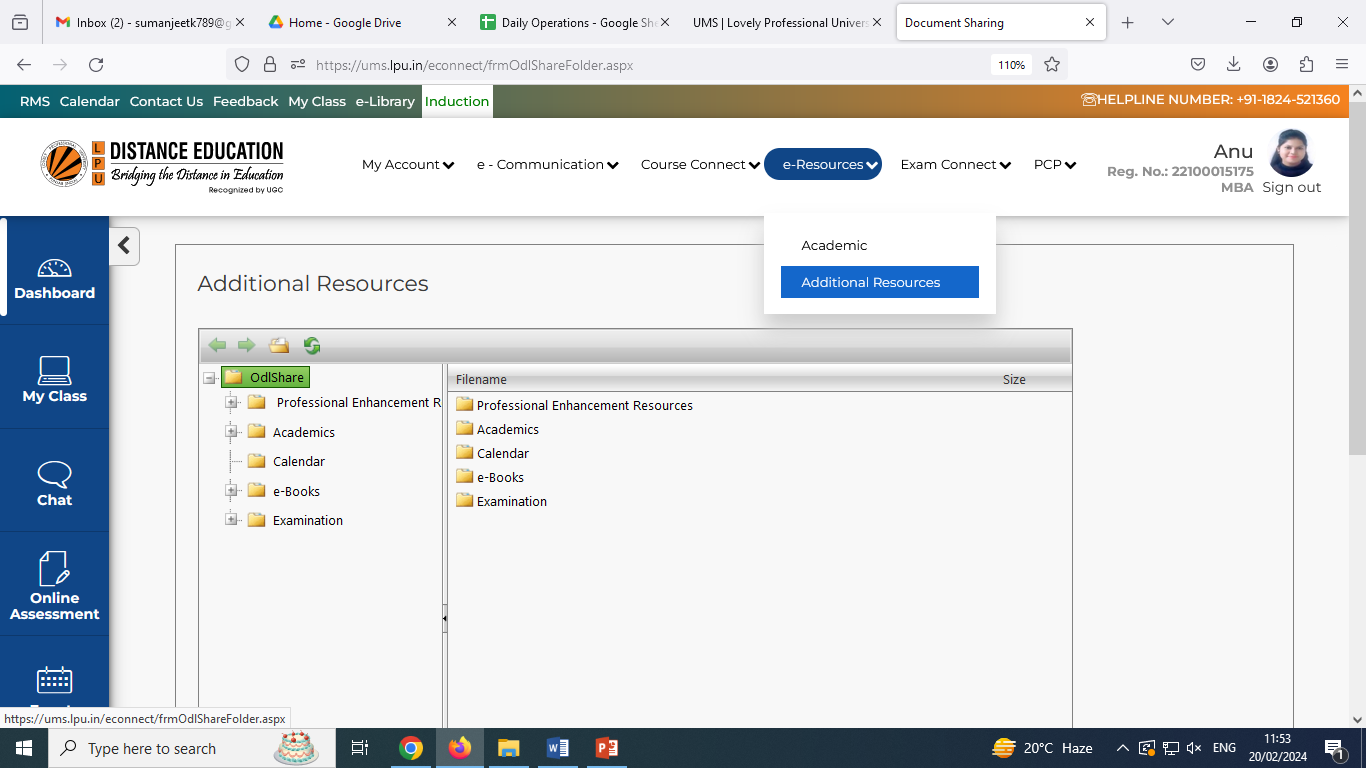 Navigation : Main Menu >> e-Resources >> Additional Resources

  Open folder to access all academic and administrative resources not limiting to the registered programmes. Its a pool of all type of resources applicable to all domains/ disciplines. No restriction to access this section.
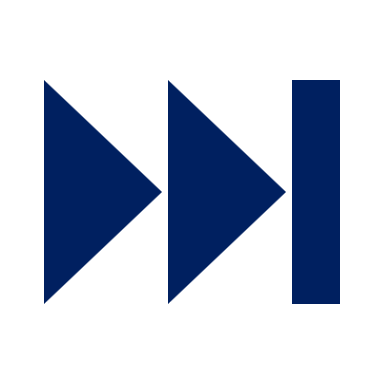 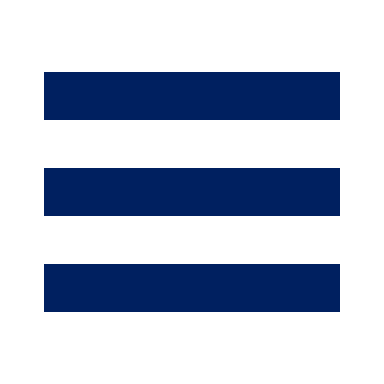 LPU e-Connect: Exam Connect
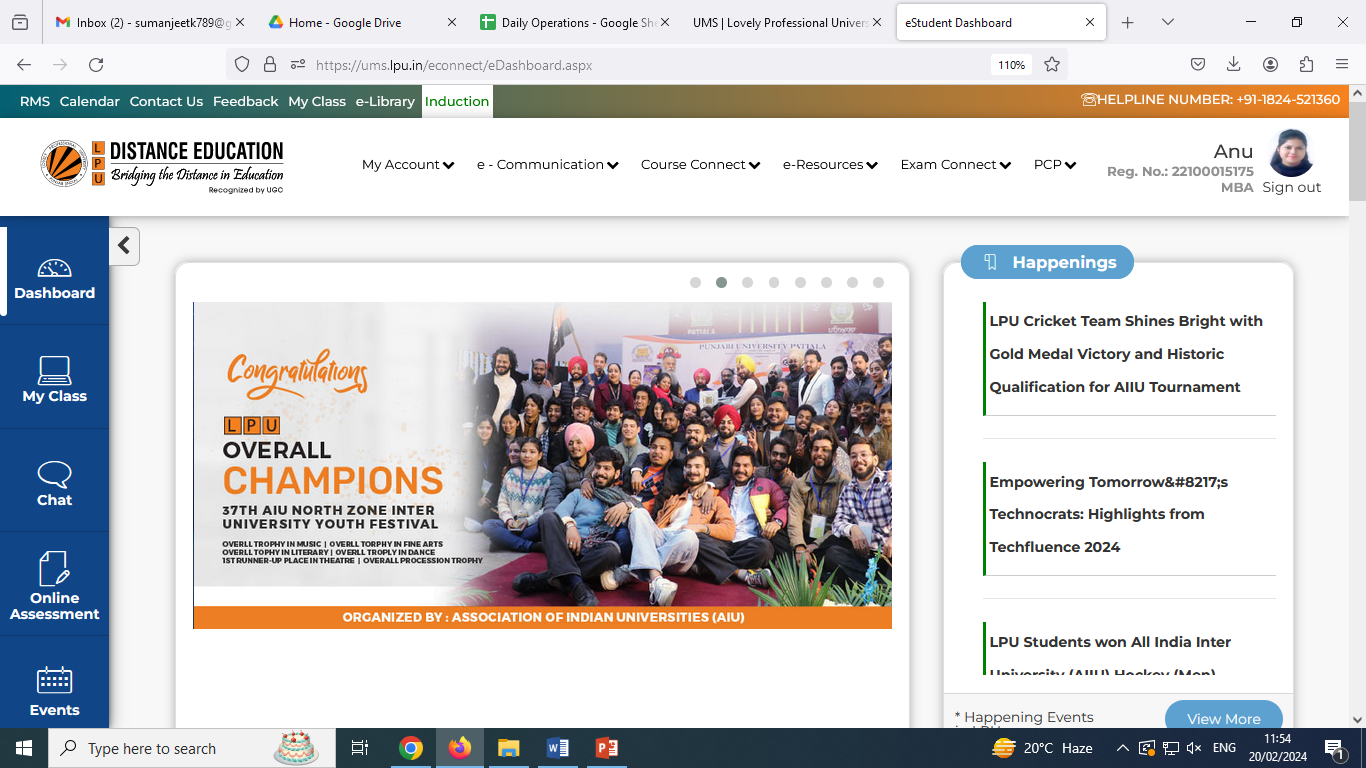 Exam Connect: To provide easy access to resources and information related to Examination and Result e.g. Date Sheet, Admit Card, Assignment Submission, Result, Re-appear Registration etc.
CA Submission (Assignments)
Datasheet
Download Admit Card
Result 
View Marks 
View Grades 
Writer Request
Practical Report/ CDP/ Term Paper/ Summer Training Project etc. Submission
Exam Registration (Re-registration/ Re-evaluation Registration)
Provisional Academic Transcript
Certificate Request
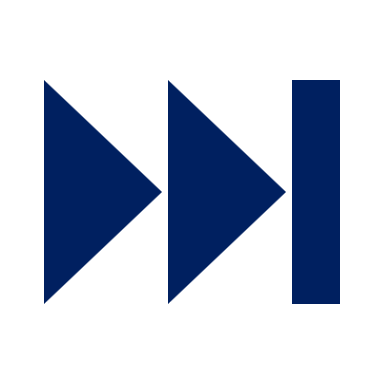 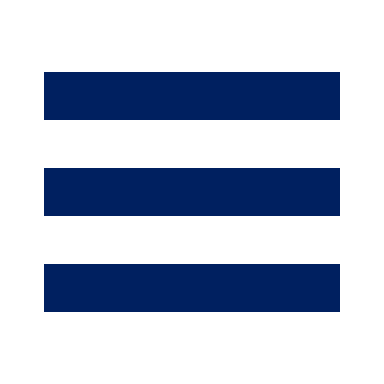 LPU e-Connect: Exam Connect
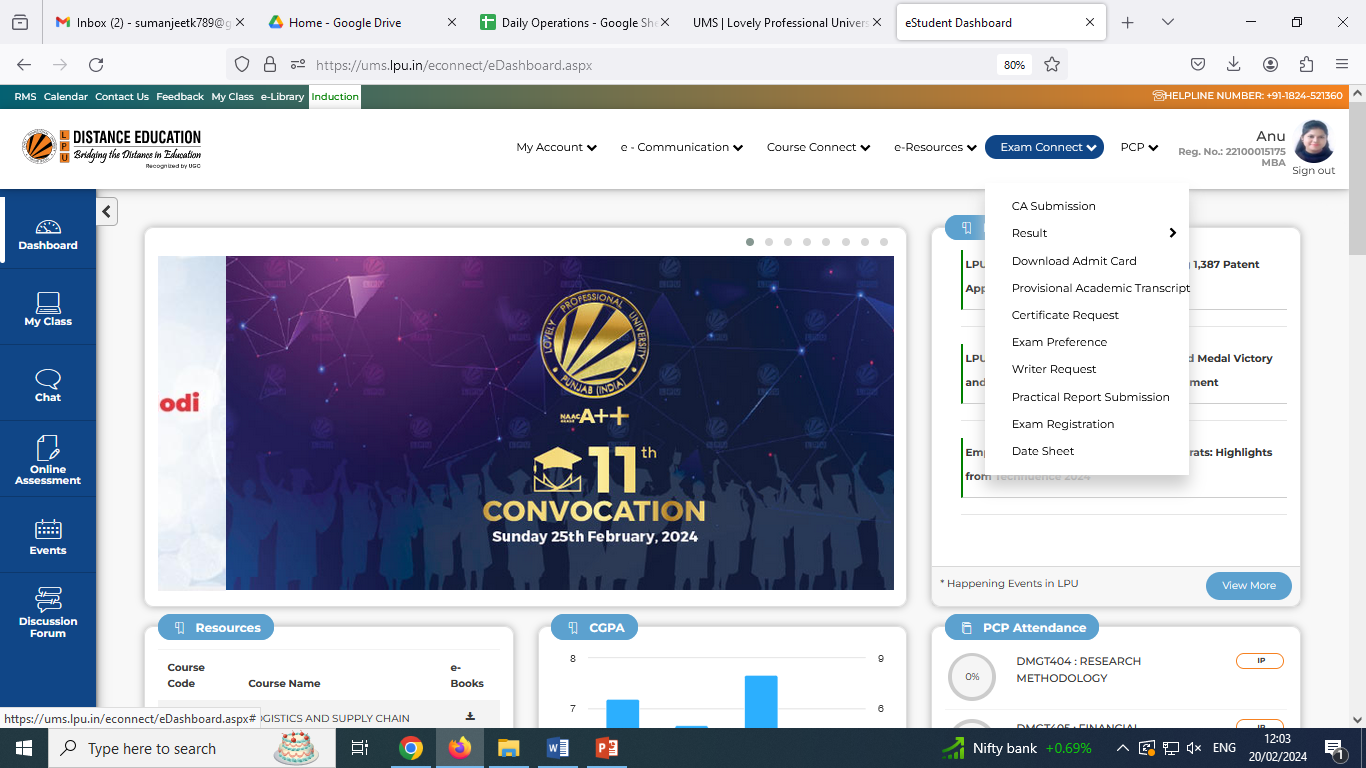 Exam Connect: The most of interfaces under “Exam Connect” would be visible and accessible on or before the  applicable timelines as announced by University or mentioned in the list of Important dates documents available under “Calendar” section.
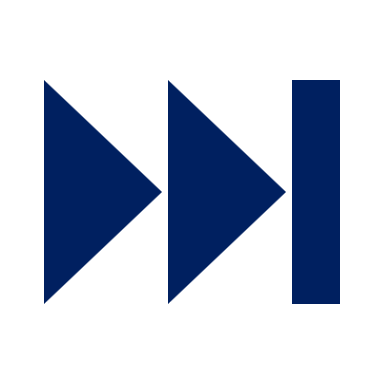 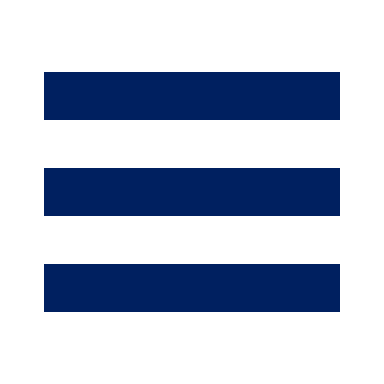 LPU e-Connect: Exam Connect
a. CA Submission (Assignment Submission)
Navigation: Dashboard >> Exam Connect >> CA Submission 
Provision to download the assignments of all courses and to upload the hand written assignments in the form of Image by following the process prescribed by the university
Guidelines for uploading assignments through LPU e-Connect
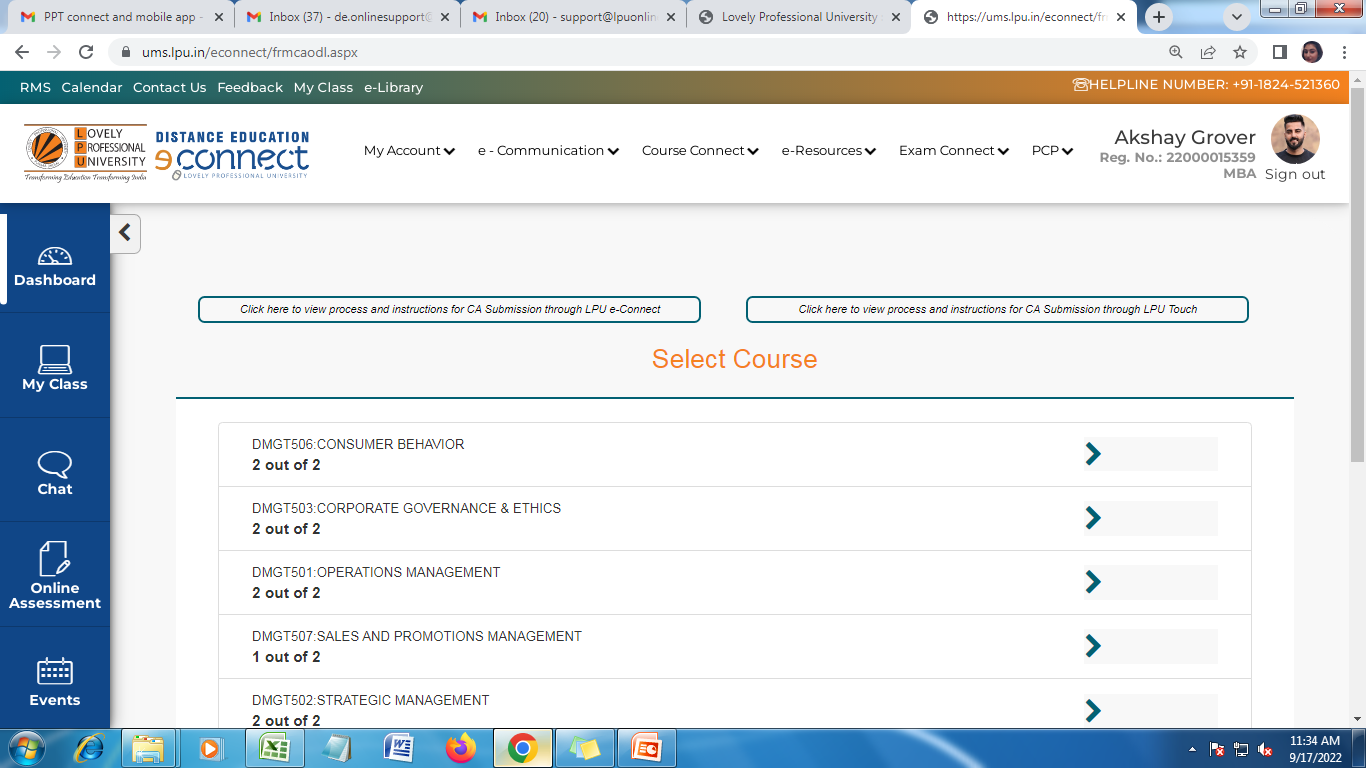 Course Name and Course Code
Guidelines for uploading assignments through LPU Touch App
No. of assignments submitted by student
No. of Assignments to be submitted
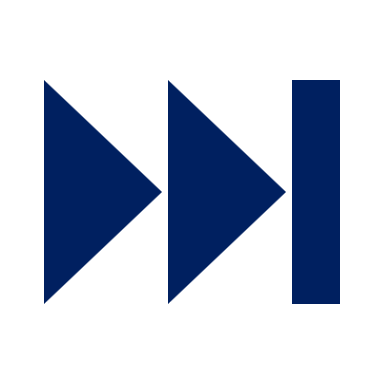 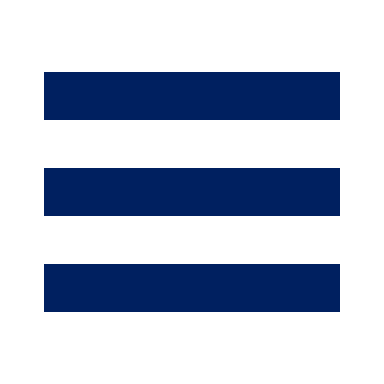 LPU e-Connect: Exam Connect
b. Date Sheet
Navigation: Dashboard >> Exam Connect >> Date Sheet
 To provide easy access to Date Sheet of Examination
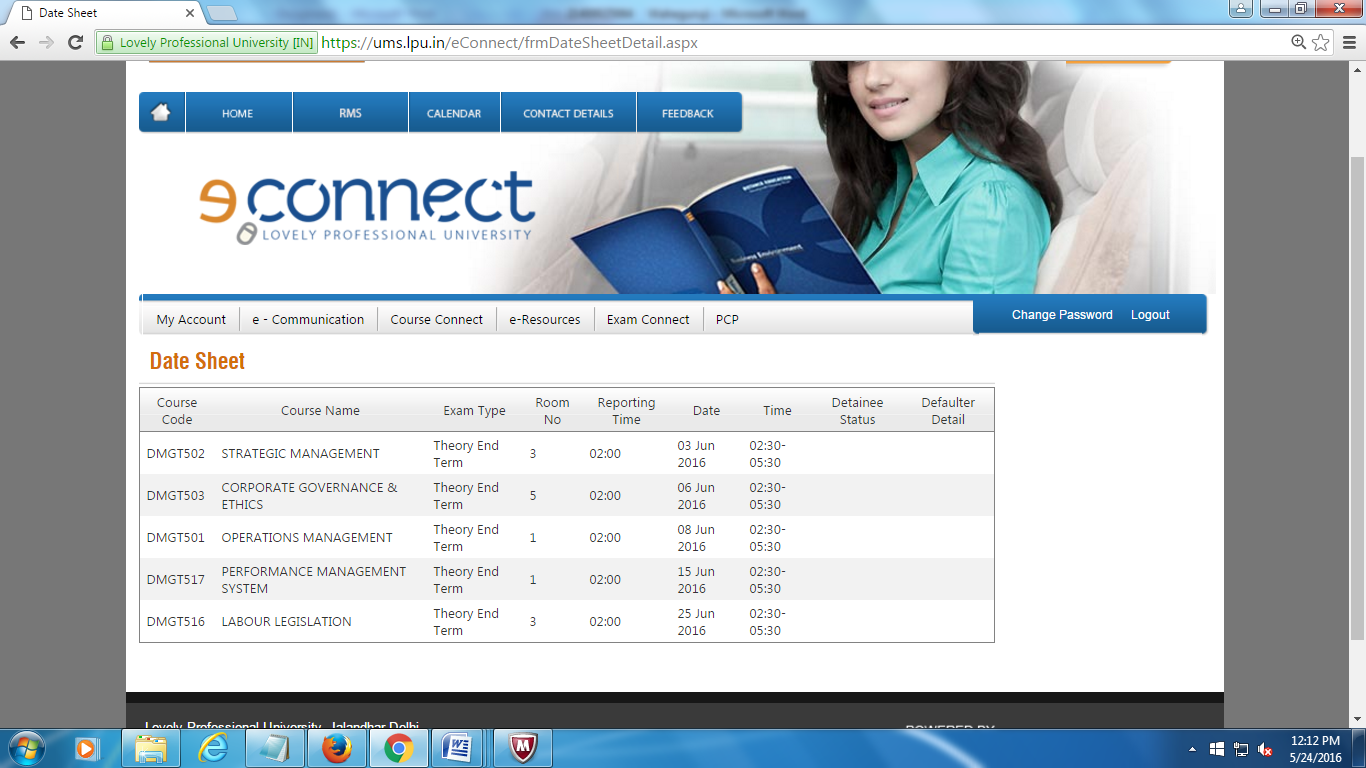 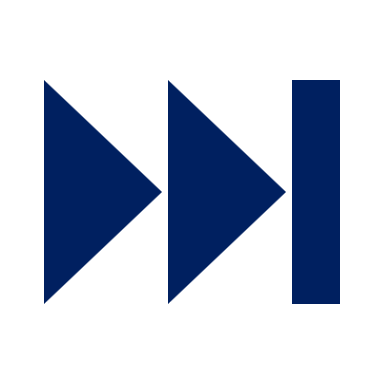 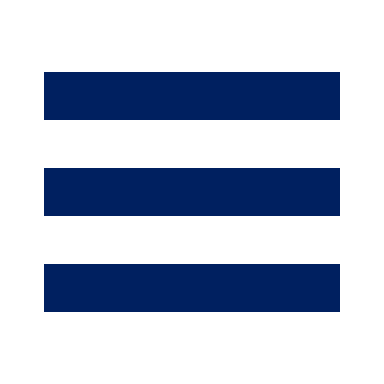 LPU e-Connect: Exam Connect
c. Download Admit Card
Navigation: Dashboard >> Exam Connect >> Download Admit Card
 To download and print Admit Card by clicking on “Print Admit Card” with details of examination conduct
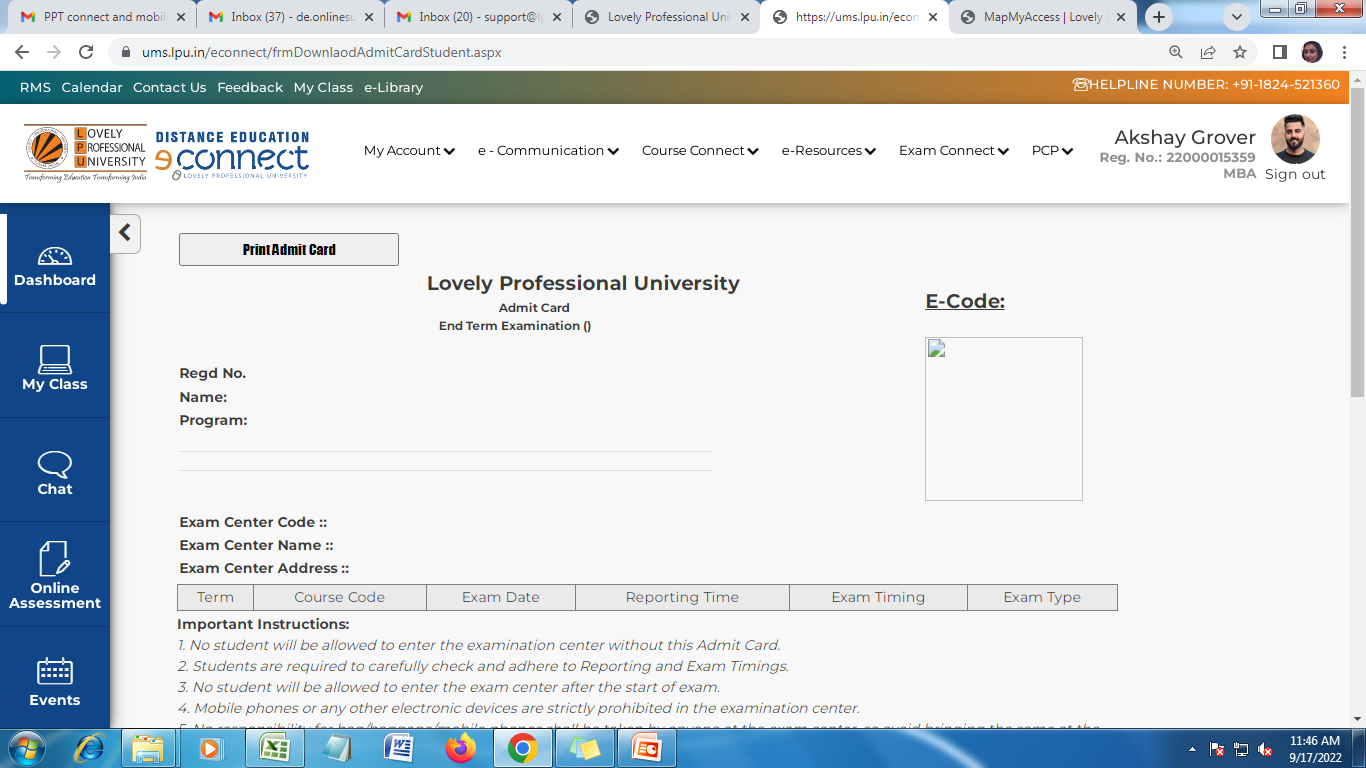 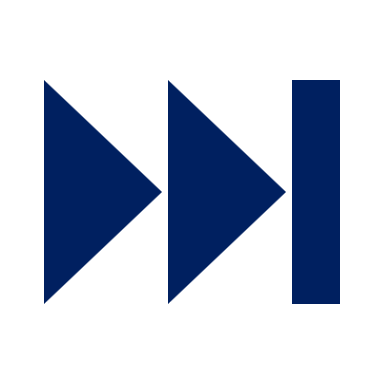 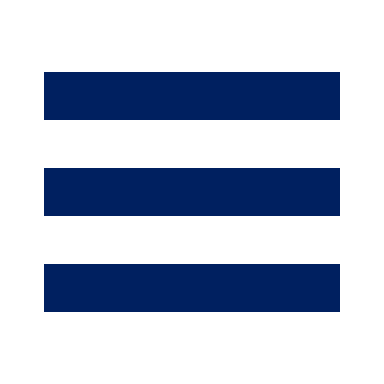 LPU e-Connect: Exam Connect
d. Result
Navigation: Dashboard >> Exam Connect >> Result
Provides the provision to view result in “Marks View” and “Grades View”
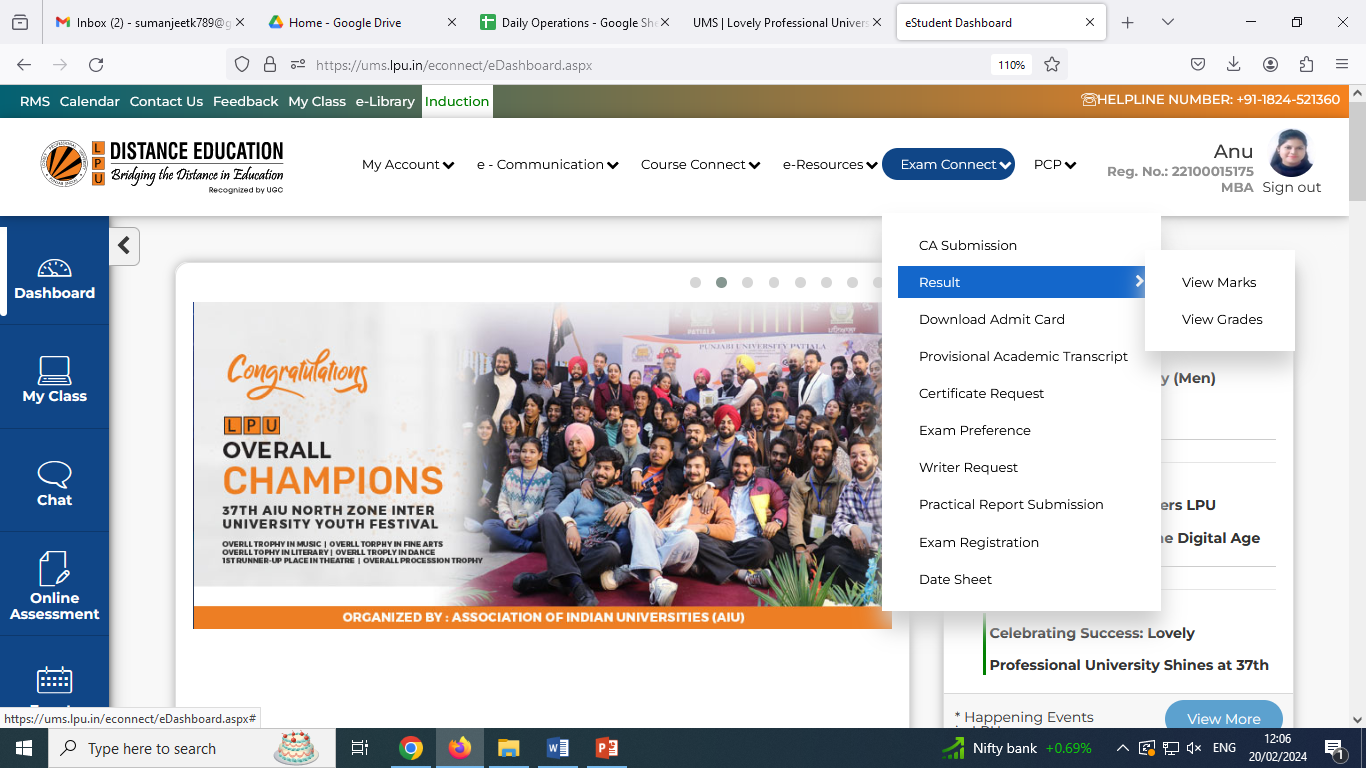 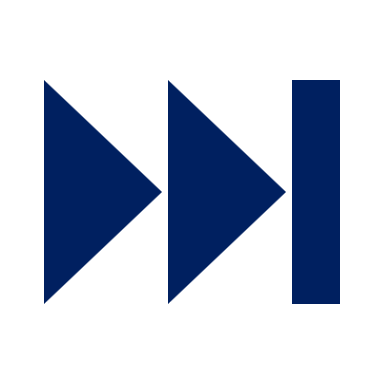 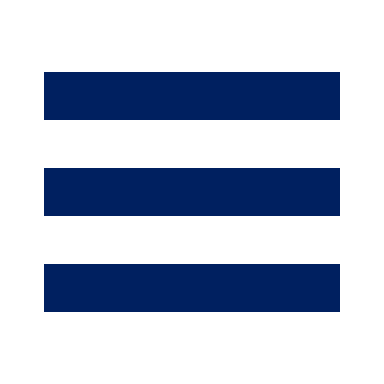 LPU e-Connect: Exam Connect
e. Practical Report/ CDP/ Term Paper/ Summer Training Project Submission 
Navigation: Dashboard >> Exam Connect >> Practical Report Submission.
 Interface to be opened as per the programme scheme only and access is provided to applicable students as per the timelines given by University
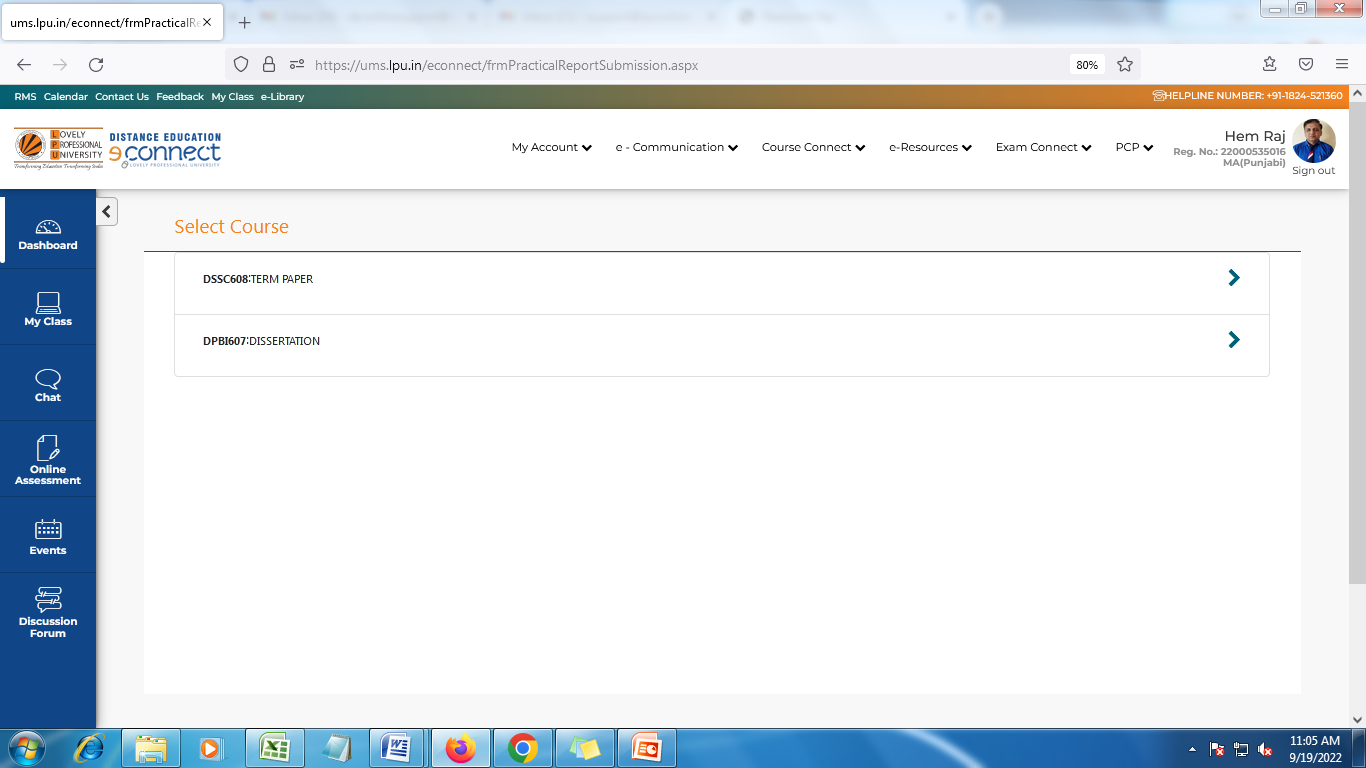 Select Course from the courses reflecting in “ Practical Report Submission
Click on “>” to view the applicable practical.
 It will redirect to the Page where the details of Practical will be mentioned.
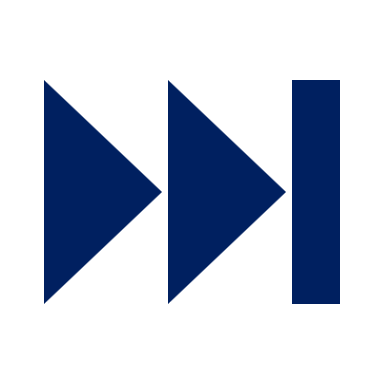 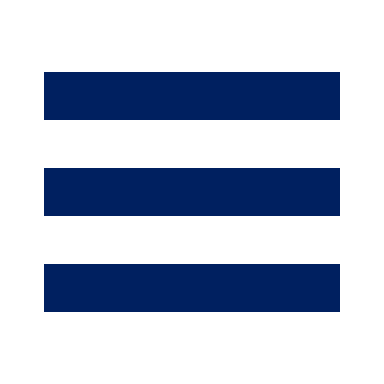 LPU e-Connect: Exam Connect
f. Exam Registration
Navigation: Dashboard >> Exam Connect >> Exam Registration
 To provide the access to student to register for Re appear Examination/ Re-evaluation/ CA improvement etc. with online fee payment provision.
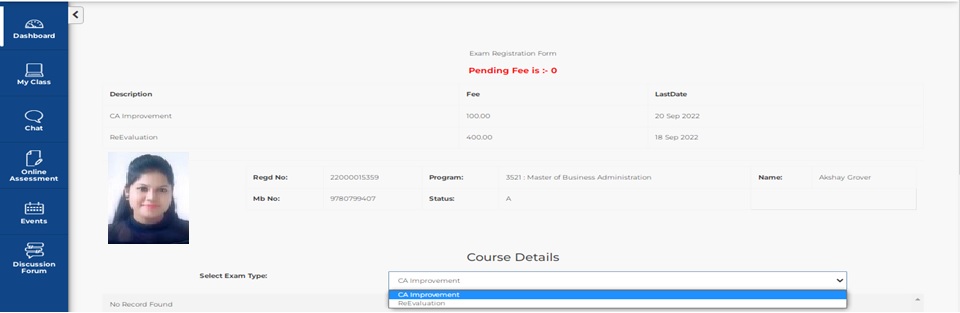 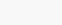 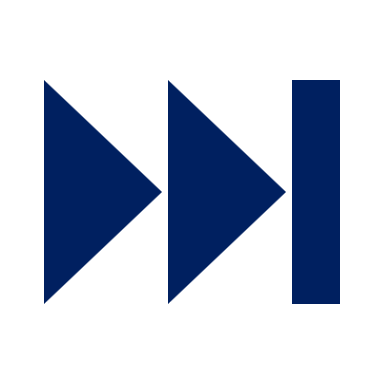 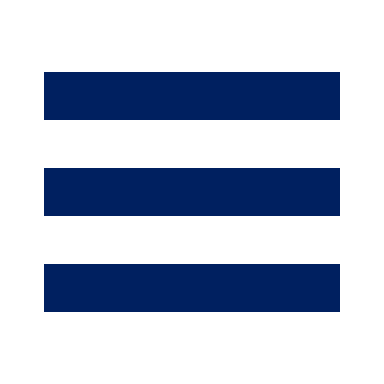 LPU e-Connect: Exam Connect
g. Provisional Academic Transcript
Navigation: Dashboard >> Exam Connect >> Provisional Academic Transcript
 Provisional Academic Transcripts are provided online  for quick access by the students .
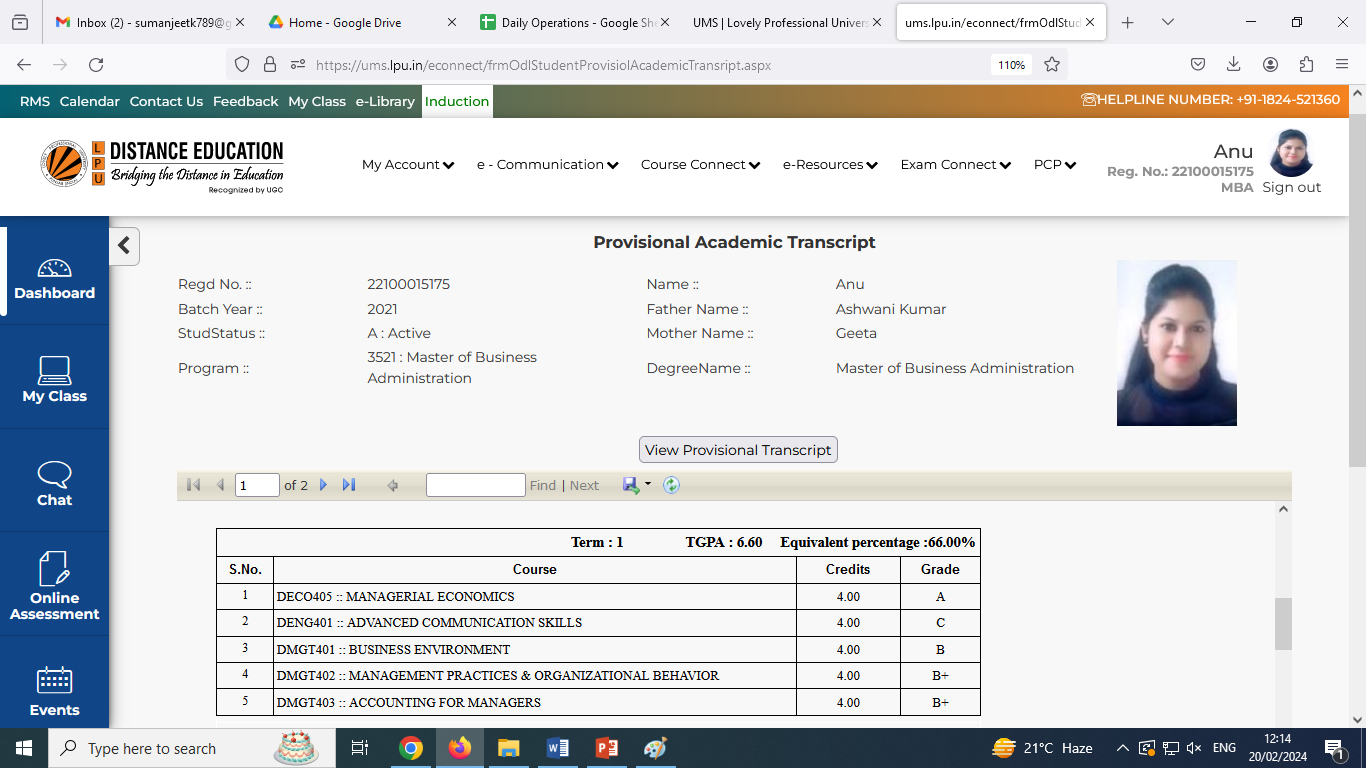 Click to view Transcript
Can be downloaded
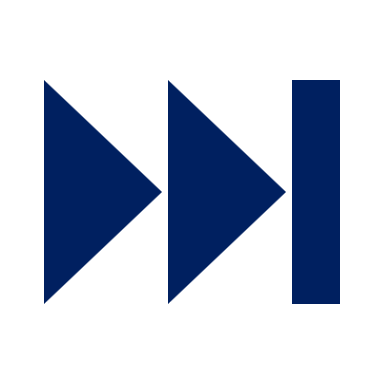 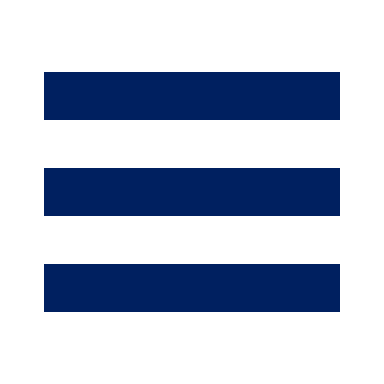 LPU e-Connect: Exam Connect
h. Certificate Request
Navigation: Dashboard >> Exam Connect >> Certificate Request.
 Student can apply various certificates through online platform and by paying applicable fee though integrated online fee payment gateways. The status of certificate printing and dispatch can also be traced during the process.
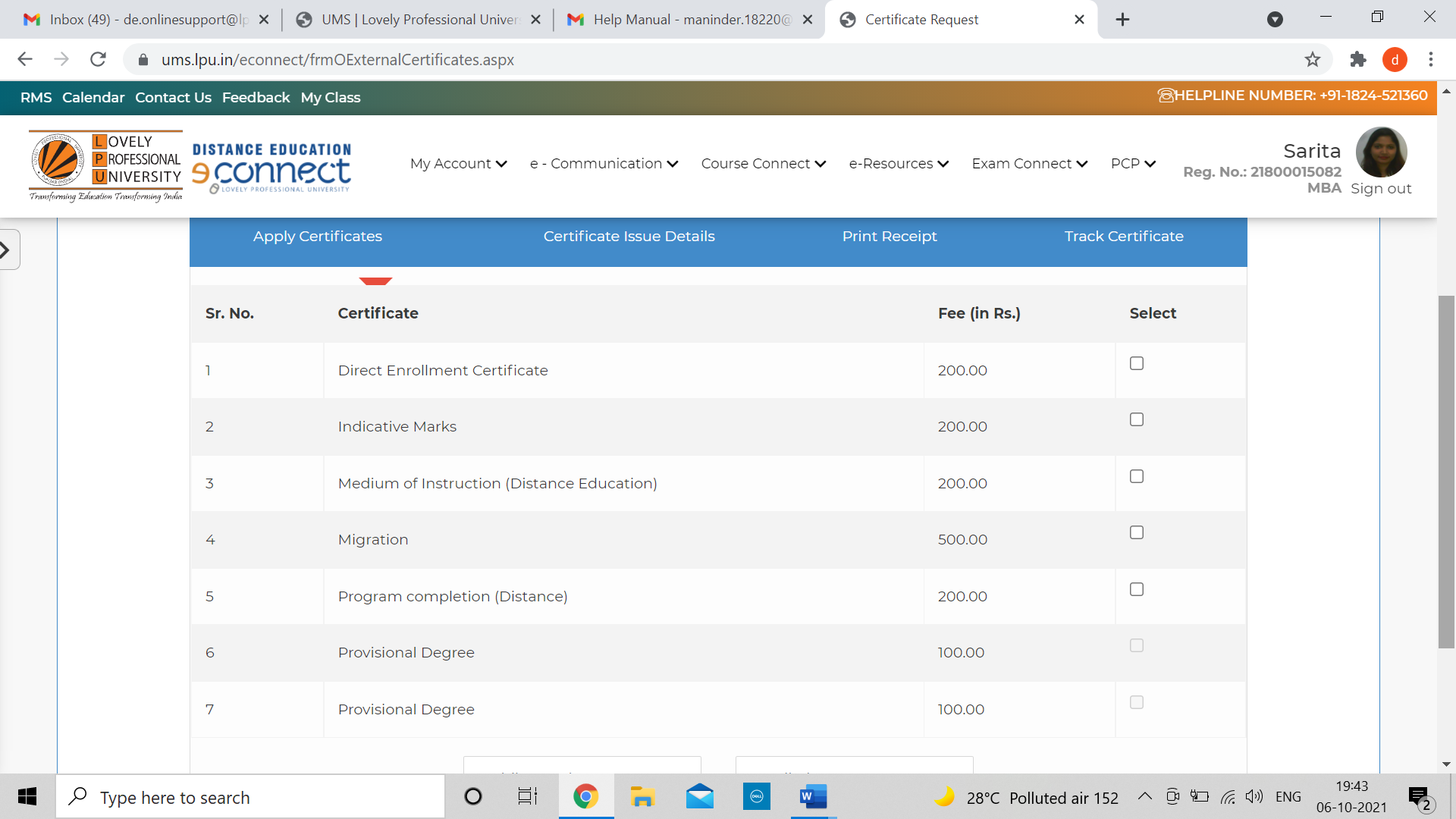 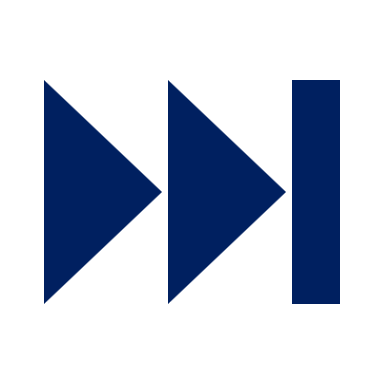 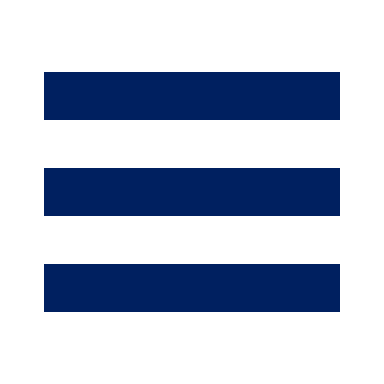 LPU e-Connect: PCP (Personal Contact Programme)
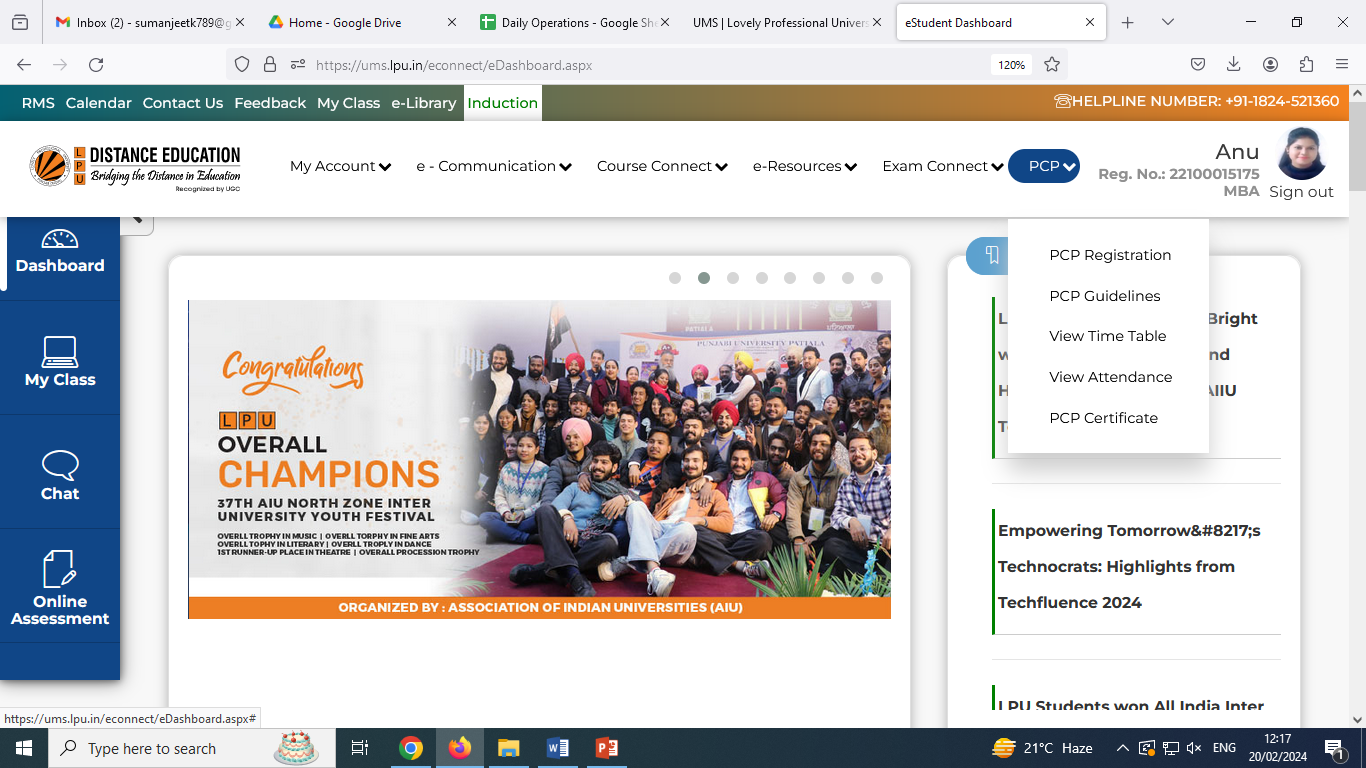 PCP: To provide facility of online registration for PCP (Personal Contact Program) at university campus.
PCP Registration 
PCP Guidelines
View Time Table
View Attendance 
PCP Certificates
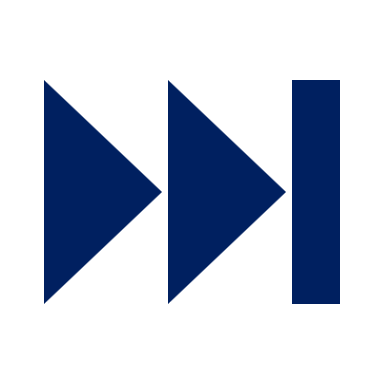 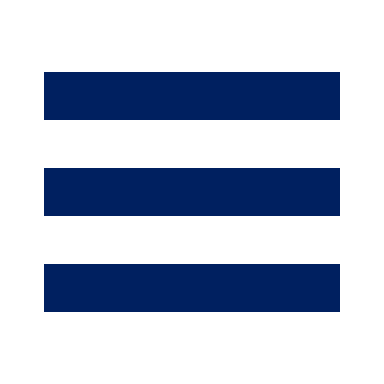 LPU e-Connect: PCP
a. PCP Registration
Navigation: Dashboard >> PCP>> PCP Registration
 Reflects the complete list of Courses for which Registration has been done with details of Courses: Course Code, Course Title, Course Type.
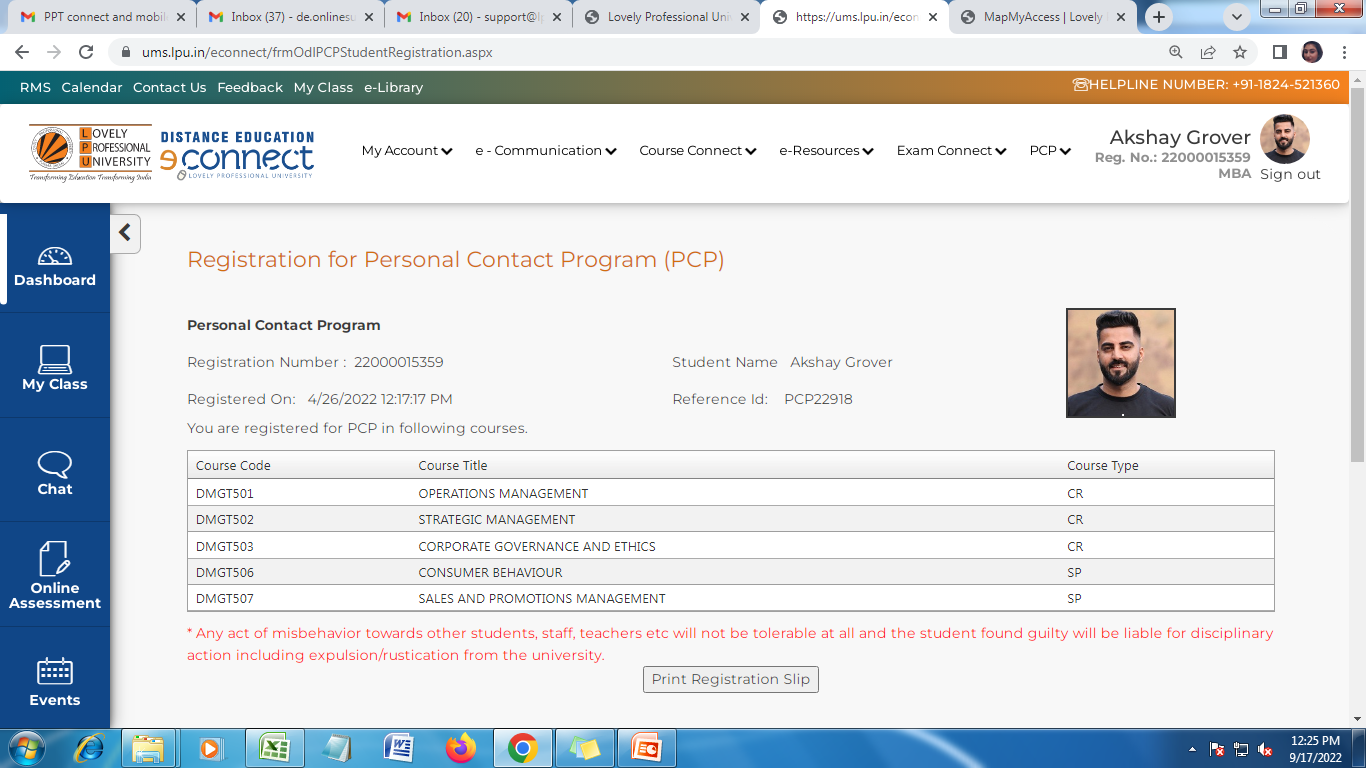 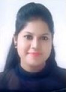 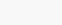 Click to Print the Registration Slip
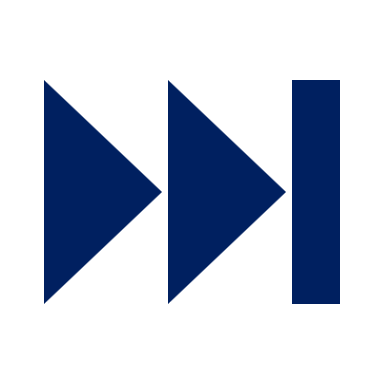 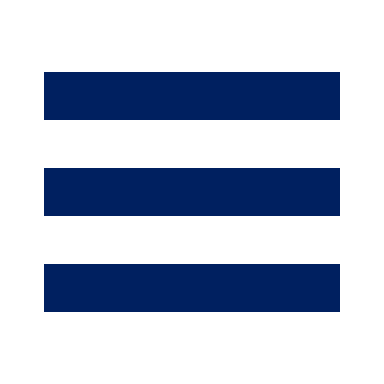 LPU e-Connect: PCP
b. PCP Guidelines
Navigation: Dashboard >> PCP>> PCP Guidelines
Click on given link to download the PCP Guidelines
Click here to download PCP Guidelines.
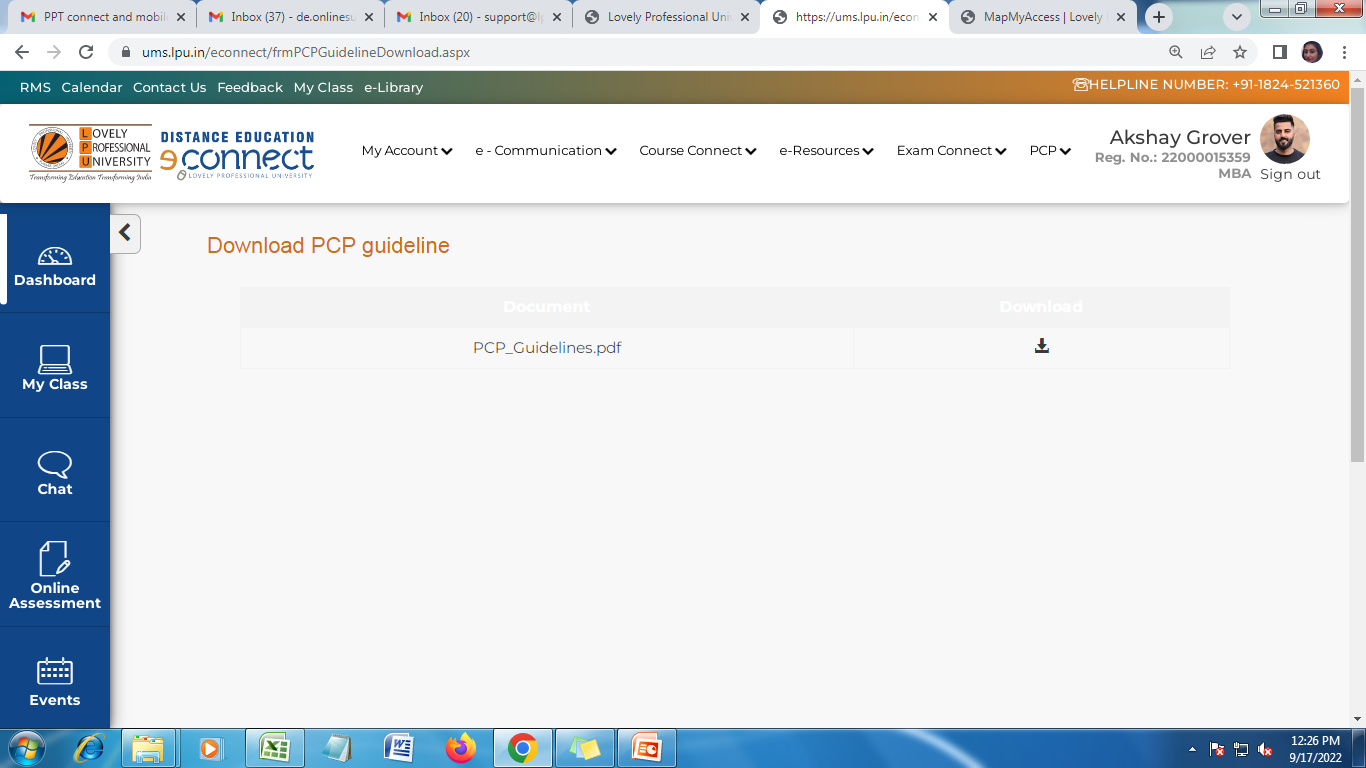 Step by step instructions and process have been mentioned to make the Registration process easy.
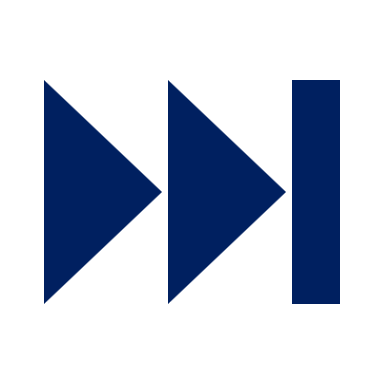 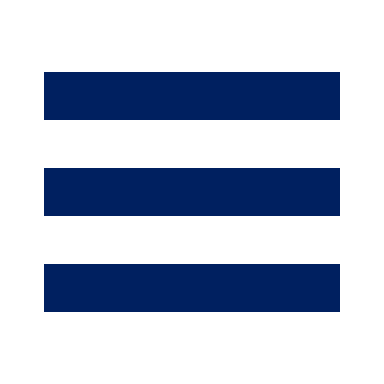 LPU e-Connect: PCP
c. View Time Table
Navigation: Dashboard >> PCP>> View Time Table.
 Displays the complete Time Table with Course Code, Course Type, Course Title etc.
To provide date wise PCP Time Table to student as per registration done by him/her
 Note: Attendance is Compulsory.
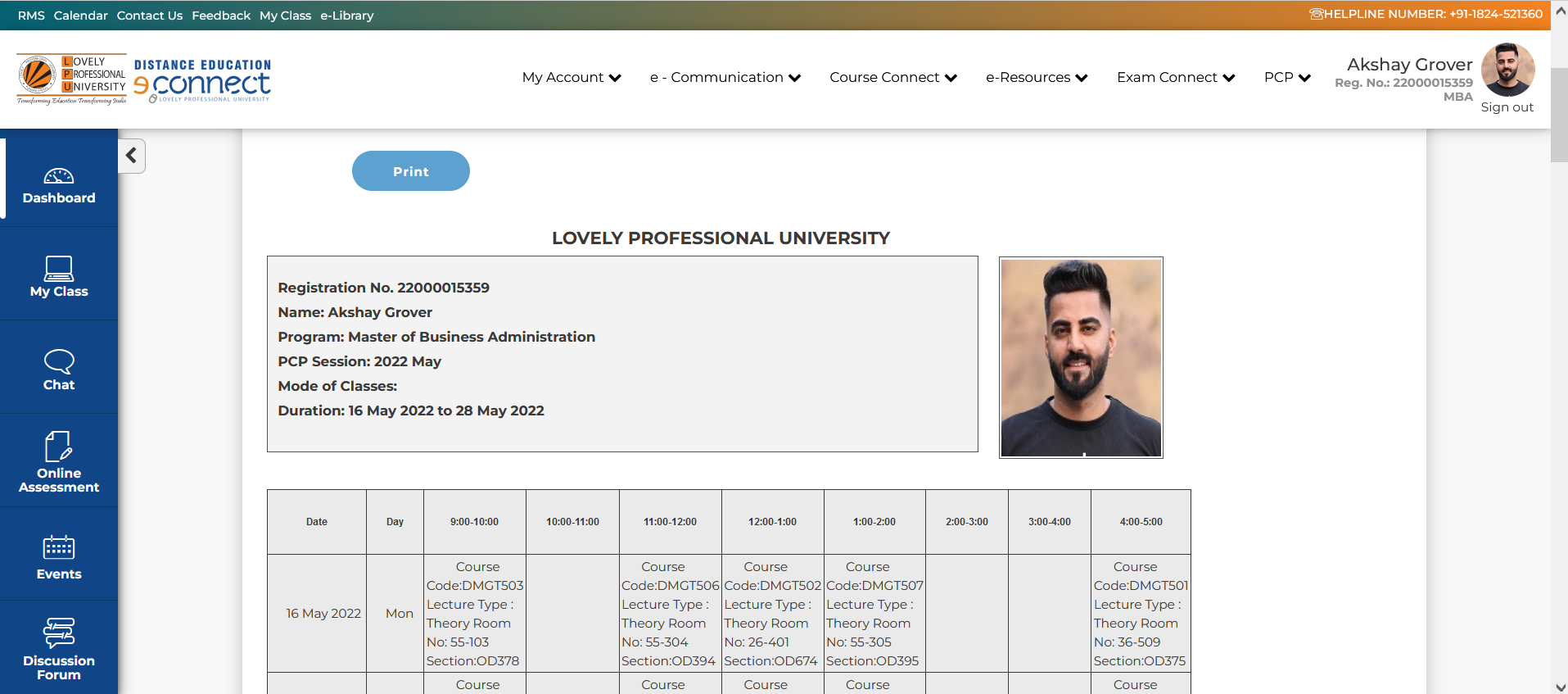 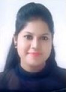 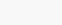 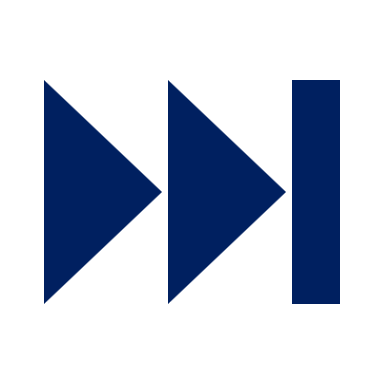 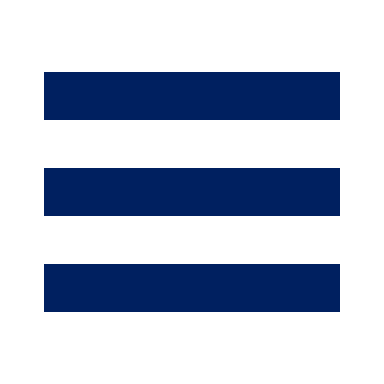 LPU e-Connect: PCP
d. View Attendance
Navigation: Dashboard >> PCP>> View Attendance
To provide the detailed and summarized report of PCP Attendance of the student
 Note: Attendance is Compulsory.
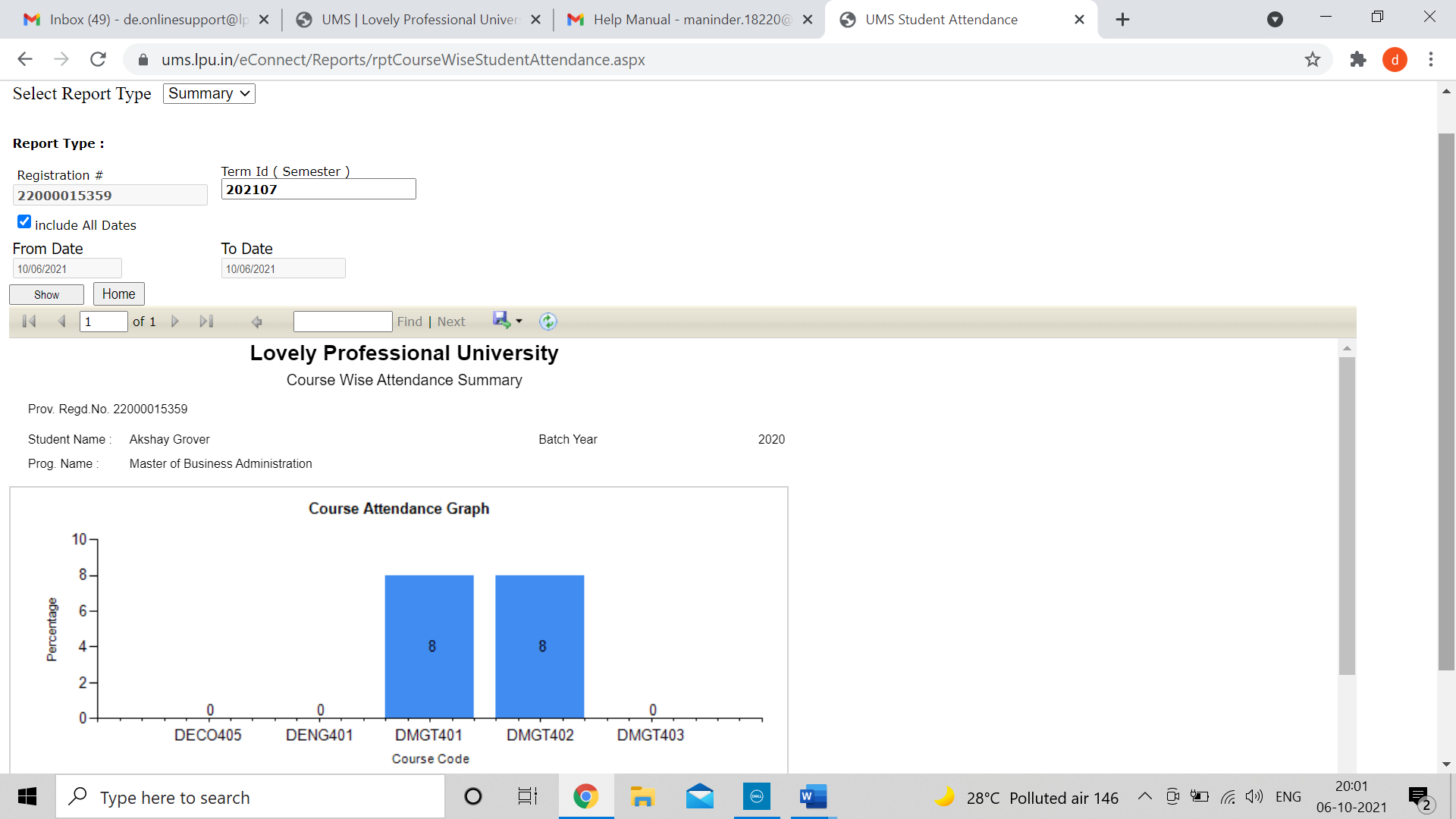 Provision to download the attendance
Select the “Term Id” 

 Click on “Show” to view Attendance.
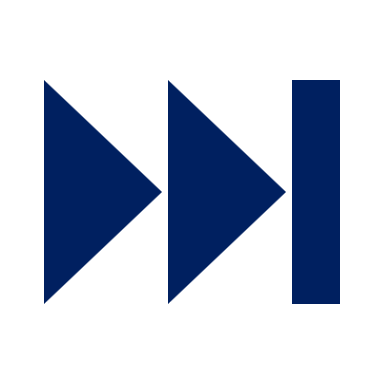 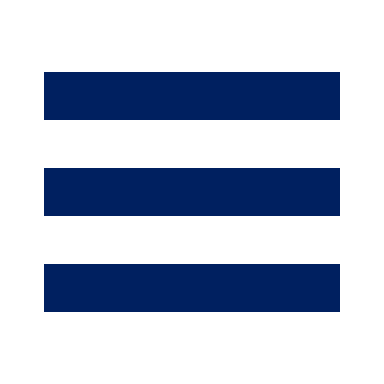 LPU e-Connect: PCP
e. PCP Certificate
Navigation: Dashboard >> PCP>> PCP Certificate
 Note: Attendance is Compulsory.
Directs back to Dashboard
To view the certificate, select the Term ID from the Dropdown.

 Certificates are made available on the basis of Attendance.
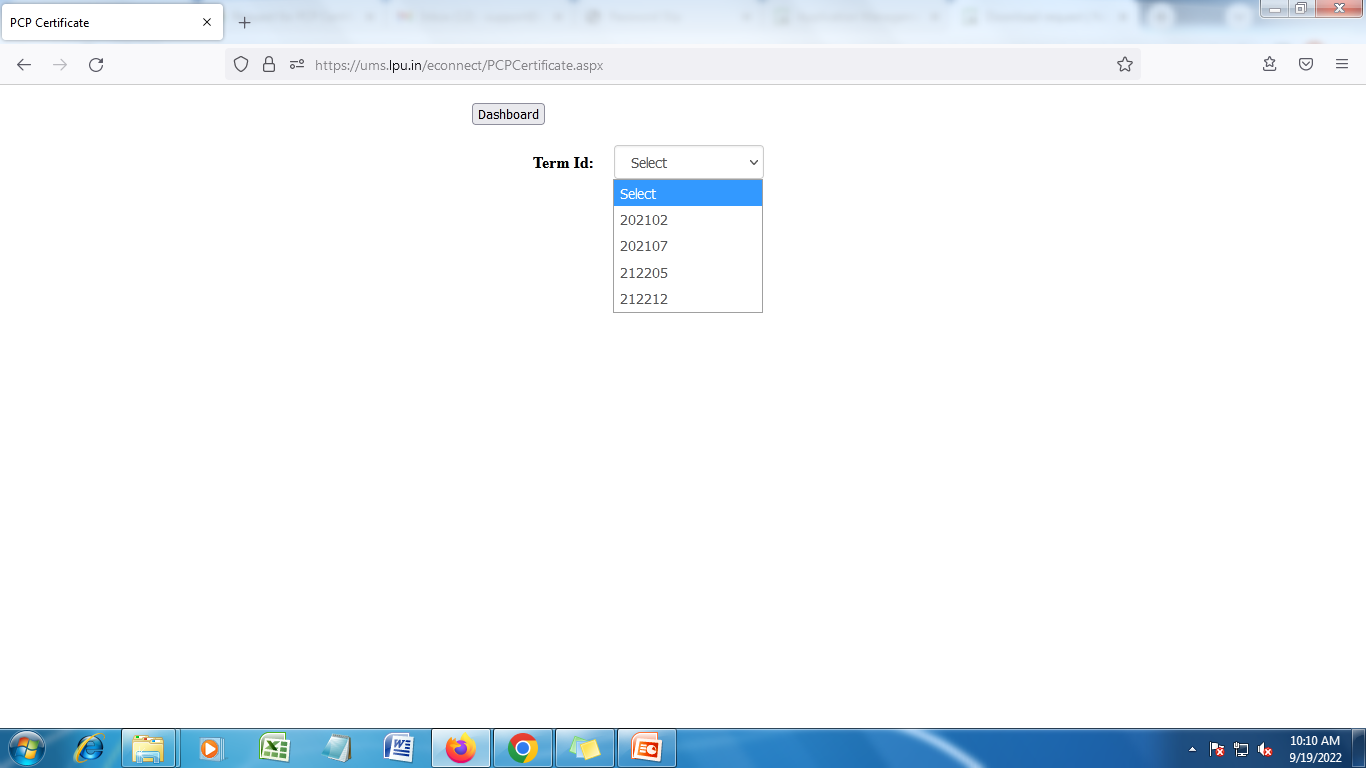 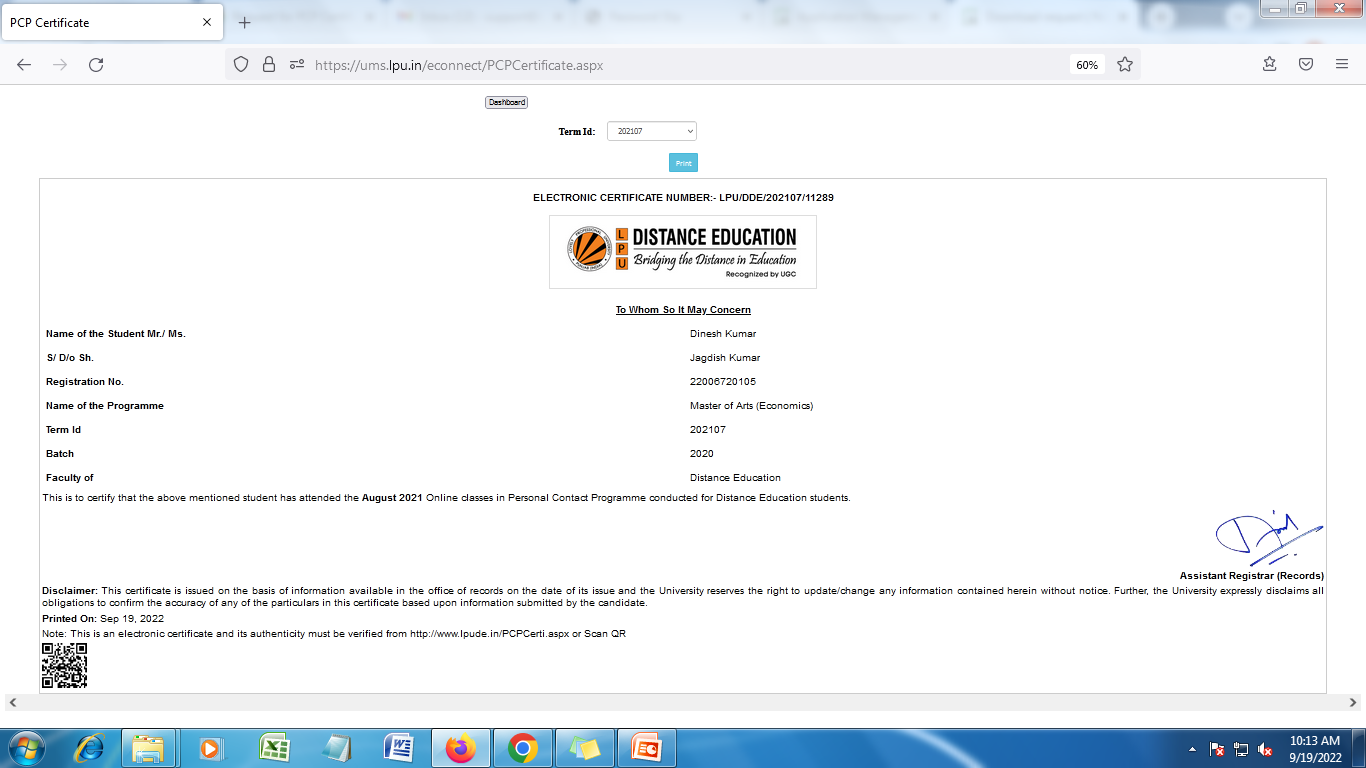 After selecting TERMID, PCP Certificate will reflect below the TERMID
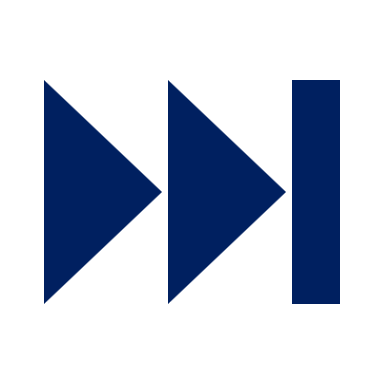 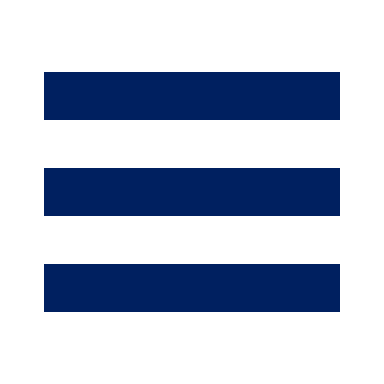 Relationship Management System
RMS: Provides easy access to place request through “Log Request” available in RMS interface.

Log Request: To raise new RMS request

History : To view history of submitted requests along with status
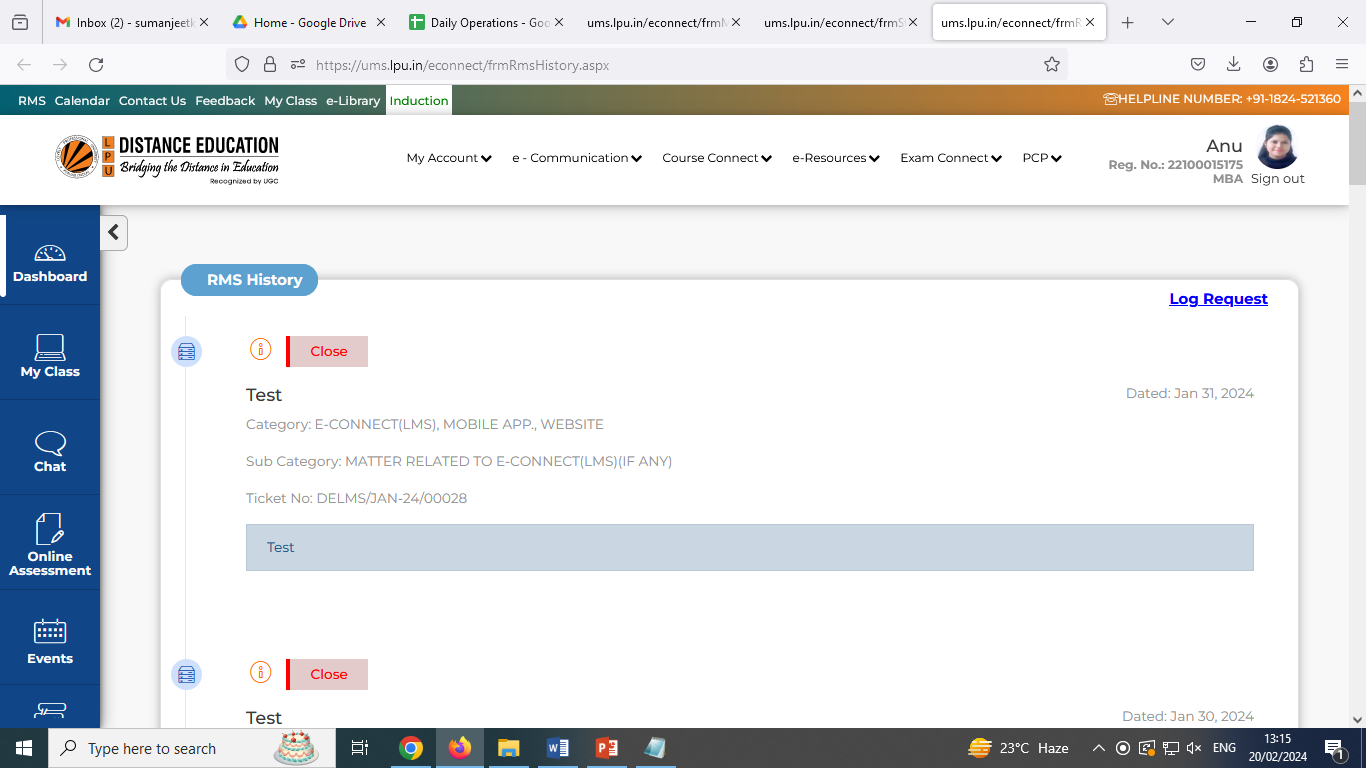 Relationship Management System
Log Request: To raise new RMS request following steps to be followed:

Select Category from available options
Select Sub Category
Enter Contact No.
Upload File (if applicable)
Enter the Subject of query
Enter the details of query
Click on “Submit”
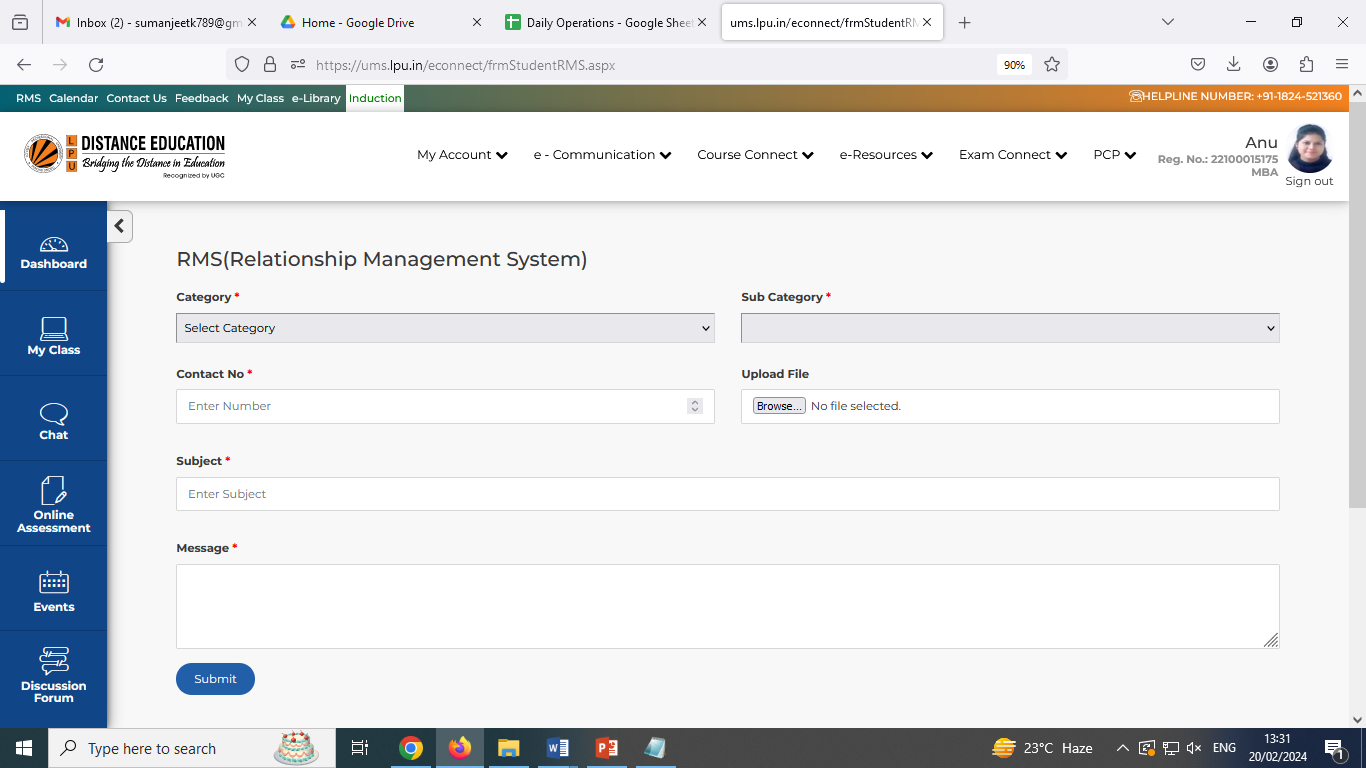 Relationship Management System
RMS History: To view the “History” of a particular RMS raised by you click on the icon as highlighted in the screenshot below:
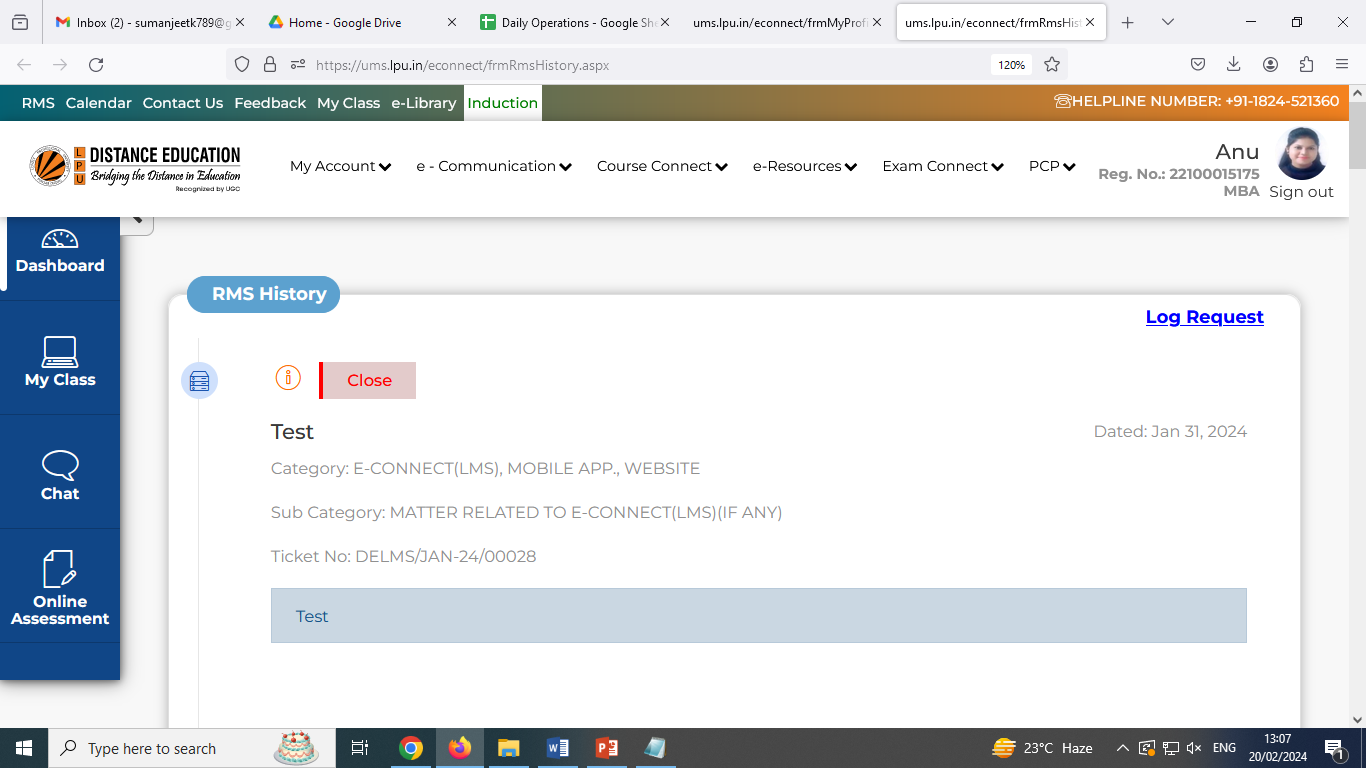 Status of request can be checked through “RMS History”.
Click her to view the complete communication thread of an RMS.
e-Library
e- Library: LPU e-Library System provides access to more than 20+ Lakh e-books covering all fields of knowledge. Providing access to variety of add on e-Resources, such as e-books, e-journals, e-newspapers, e-magazines etc.
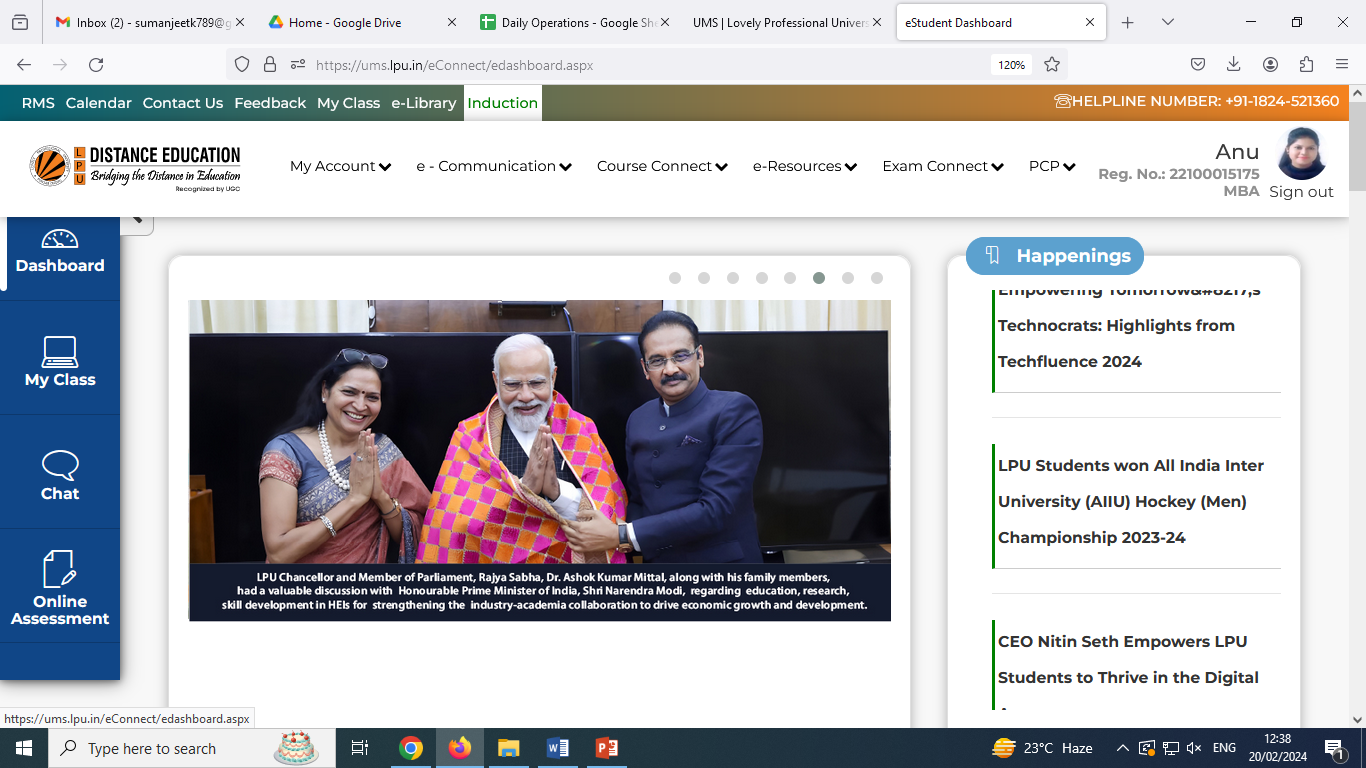 Two ways to access “e-Library”:
Click on “e-Library” option available on Ribbon
URL: https://lpu.mapmyaccess.com/
e-Library
Step-1: Click on “Login” to access the Login Page
URL: https://lpu.mapmyaccess.com/ will direct the user to the following WebPage.
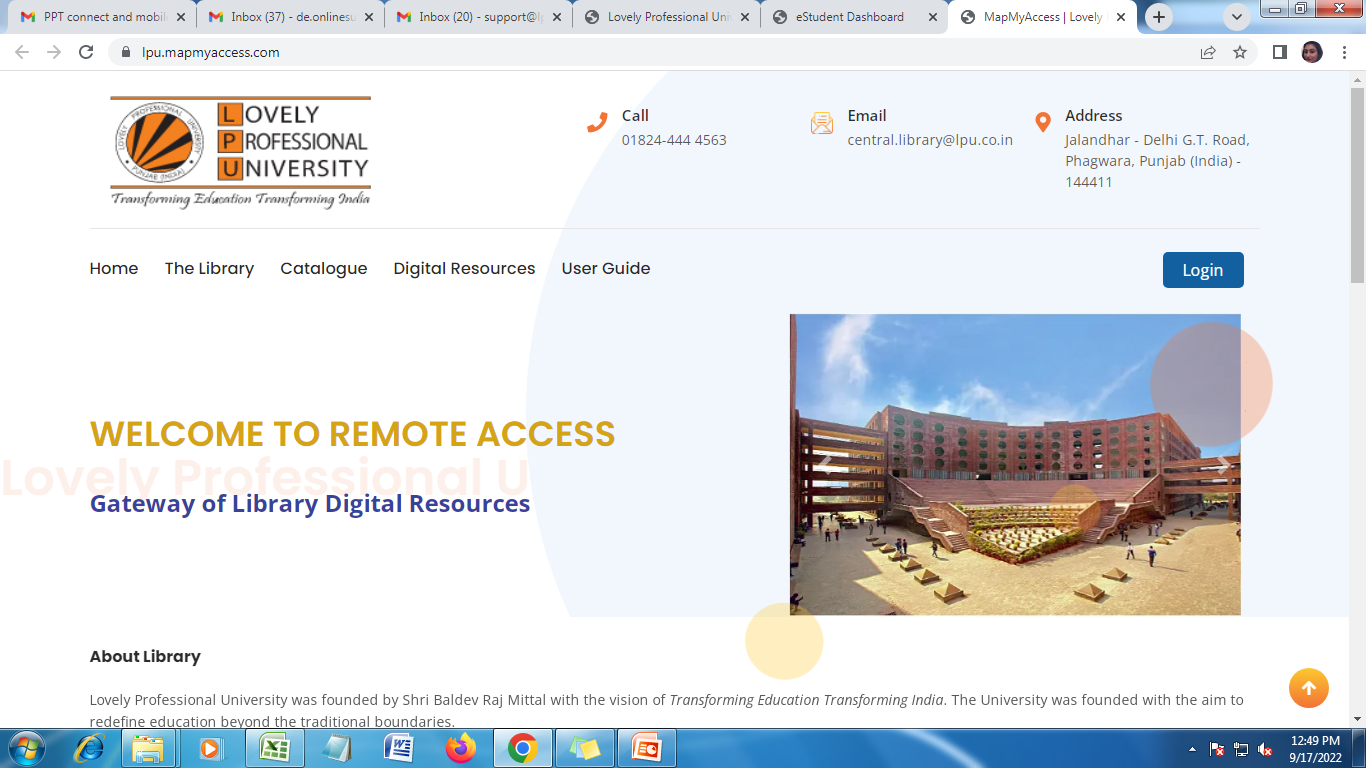 e-Library
e- Library : Login Criteria
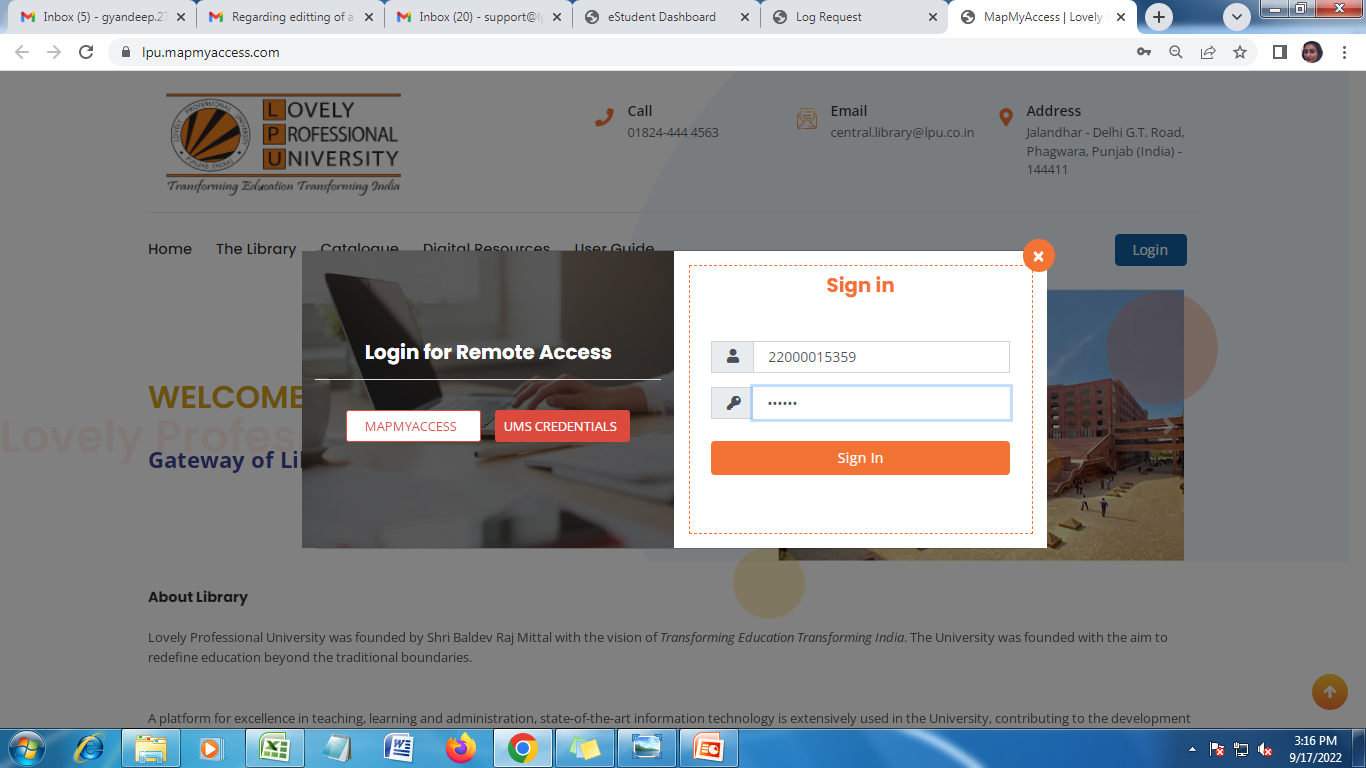 Step-2: Click here to view “Sign In(webservices)” box
Step-3: Login with credentials provided by the university (Same credentials of LPU e-Connect
Calendar
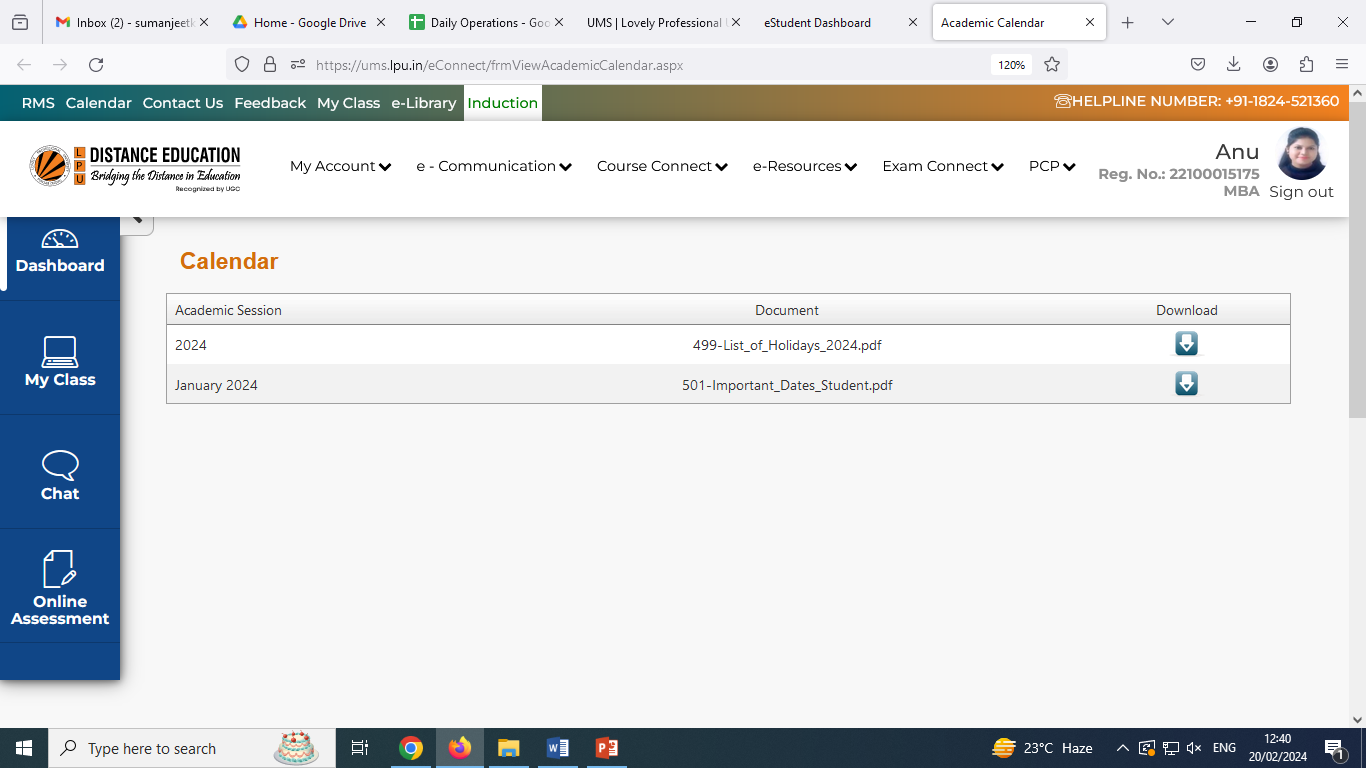 Provide quick access to download “List of Important Dates” and “List of Holidays”
Download all the required details through this “ Download” Button.
Contact US
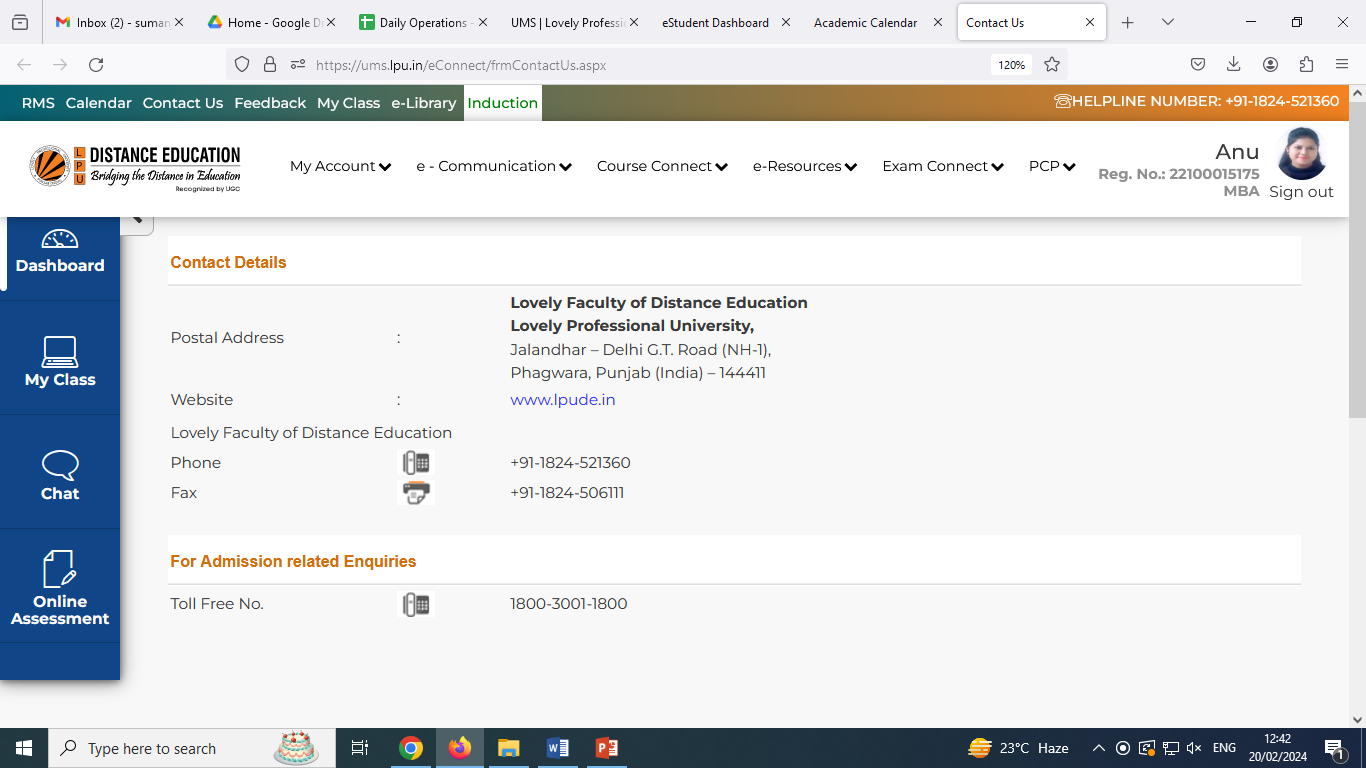 Important contact details of  University  like email ID, Phone No. address etc. are provided on a click
Mobile App- LPU TouchPlay store: Android Apple Store: IOS
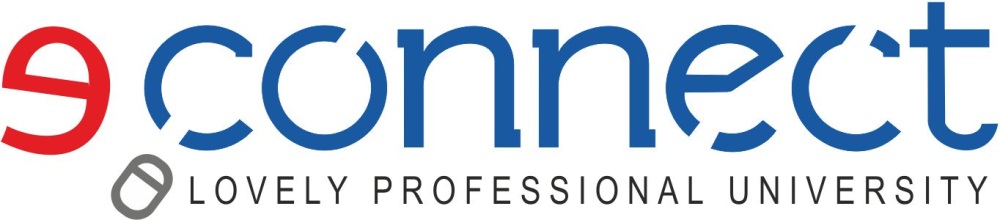 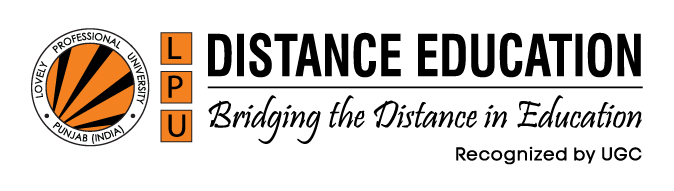 LPU e-Connect: LPU Touch App
Android user to download app from pay store and IOS users to download app from Apple store by searching “LPU Touch” .
Android
iPhone
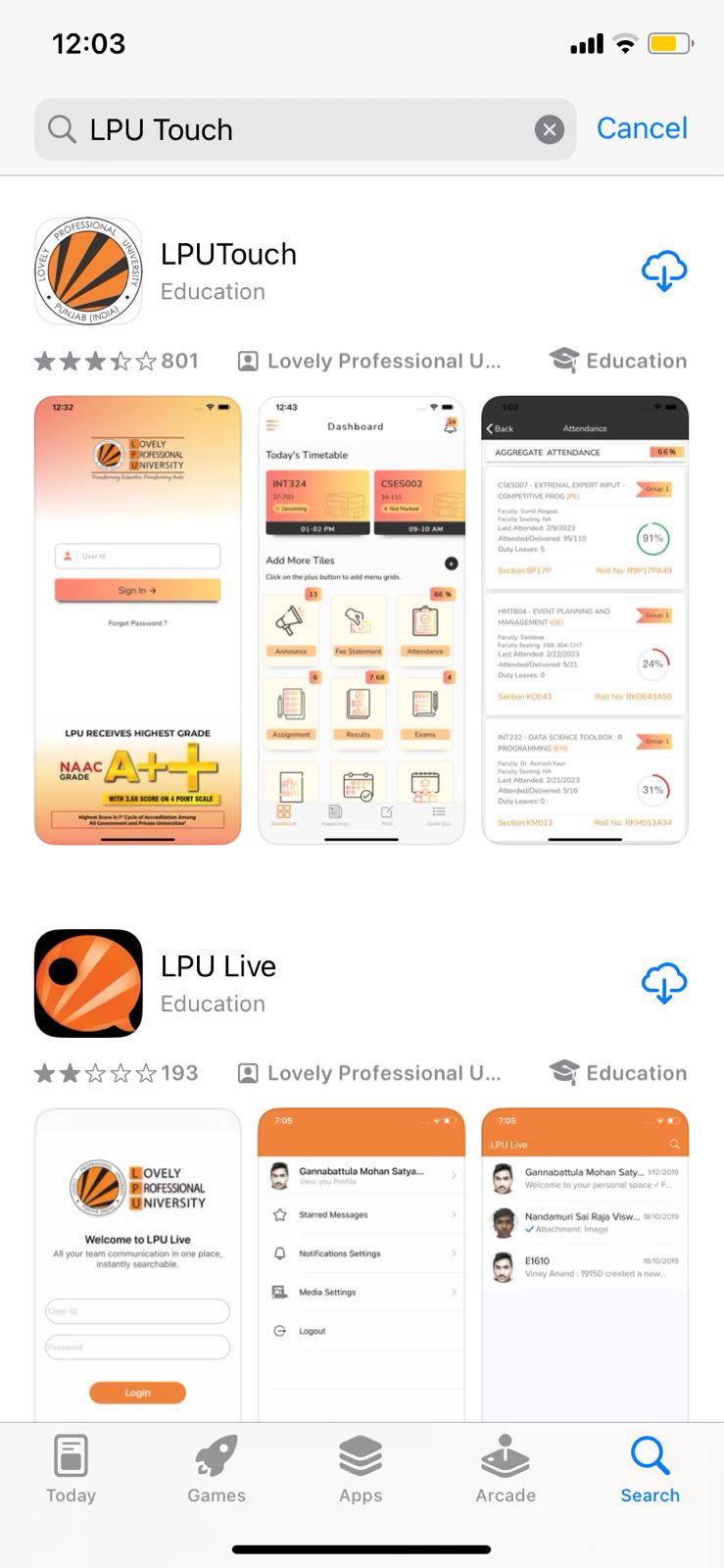 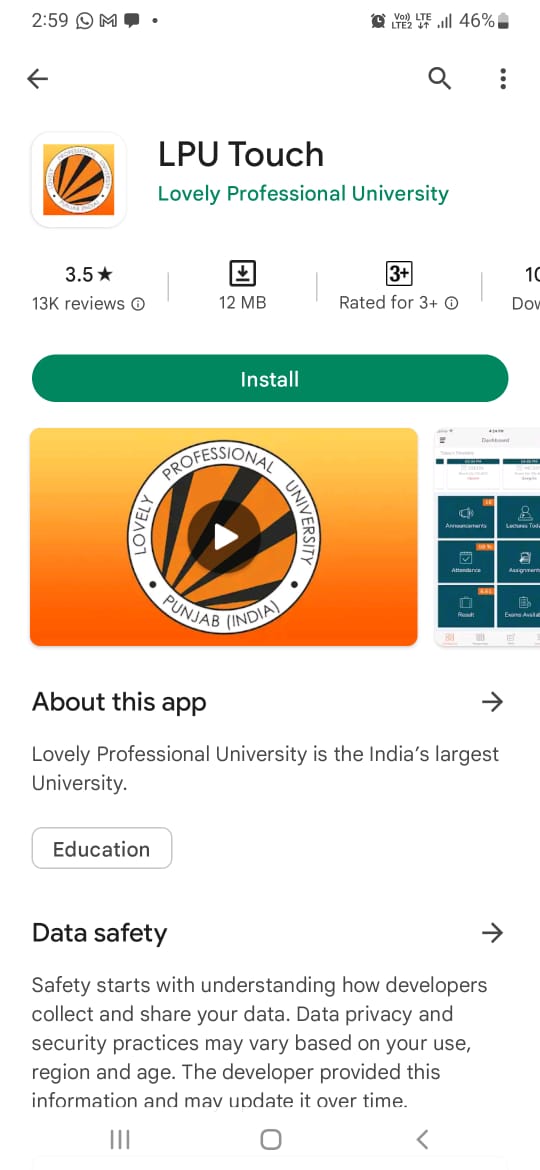 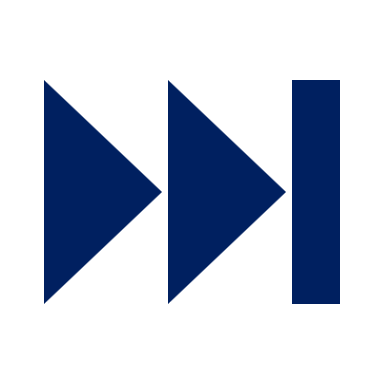 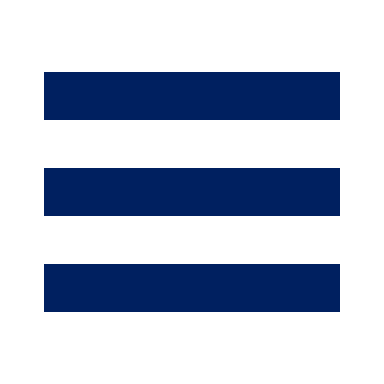 LPU e-Connect: Mobile App (LPU Touch)
The app is available and can be accessed by registered students by using username & password of LPU e-Connect .
iPhone
Android
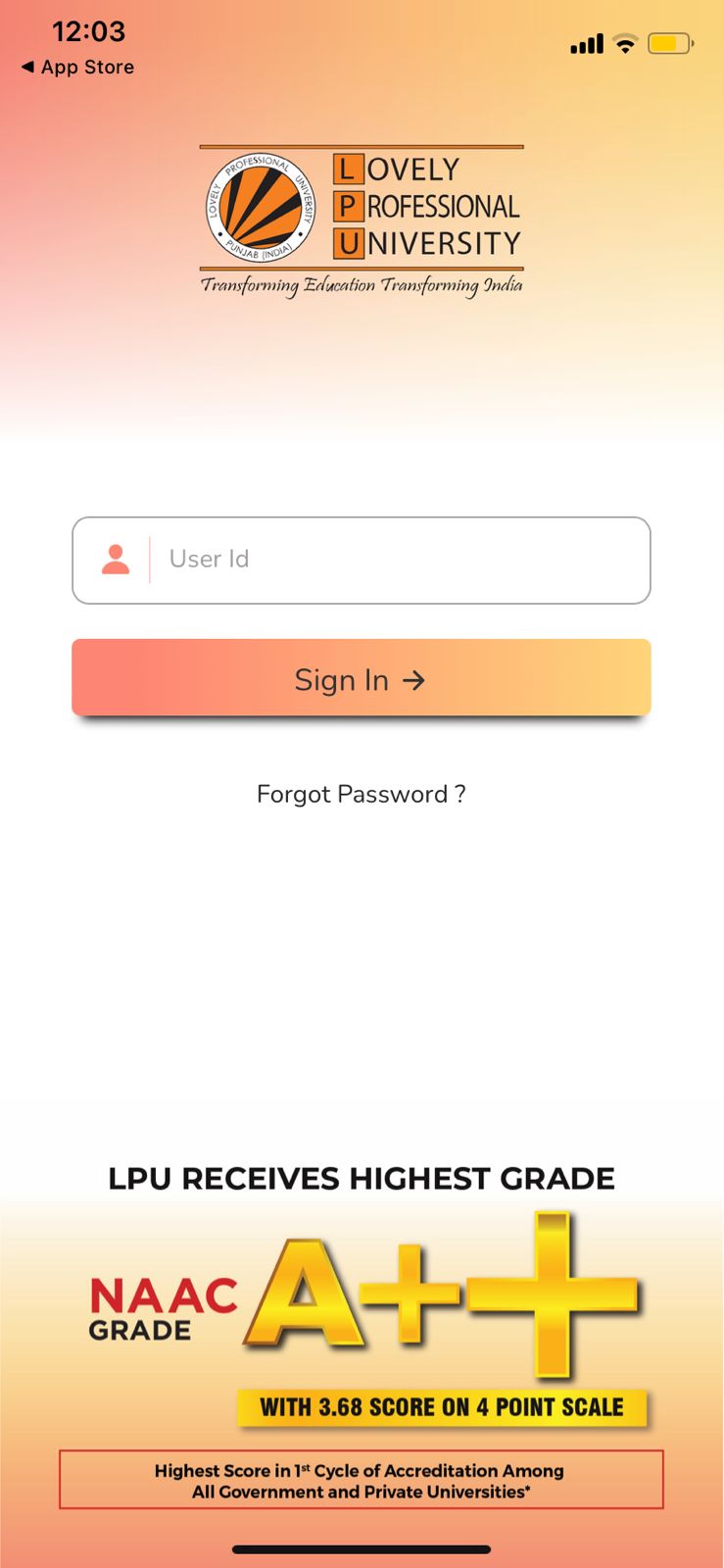 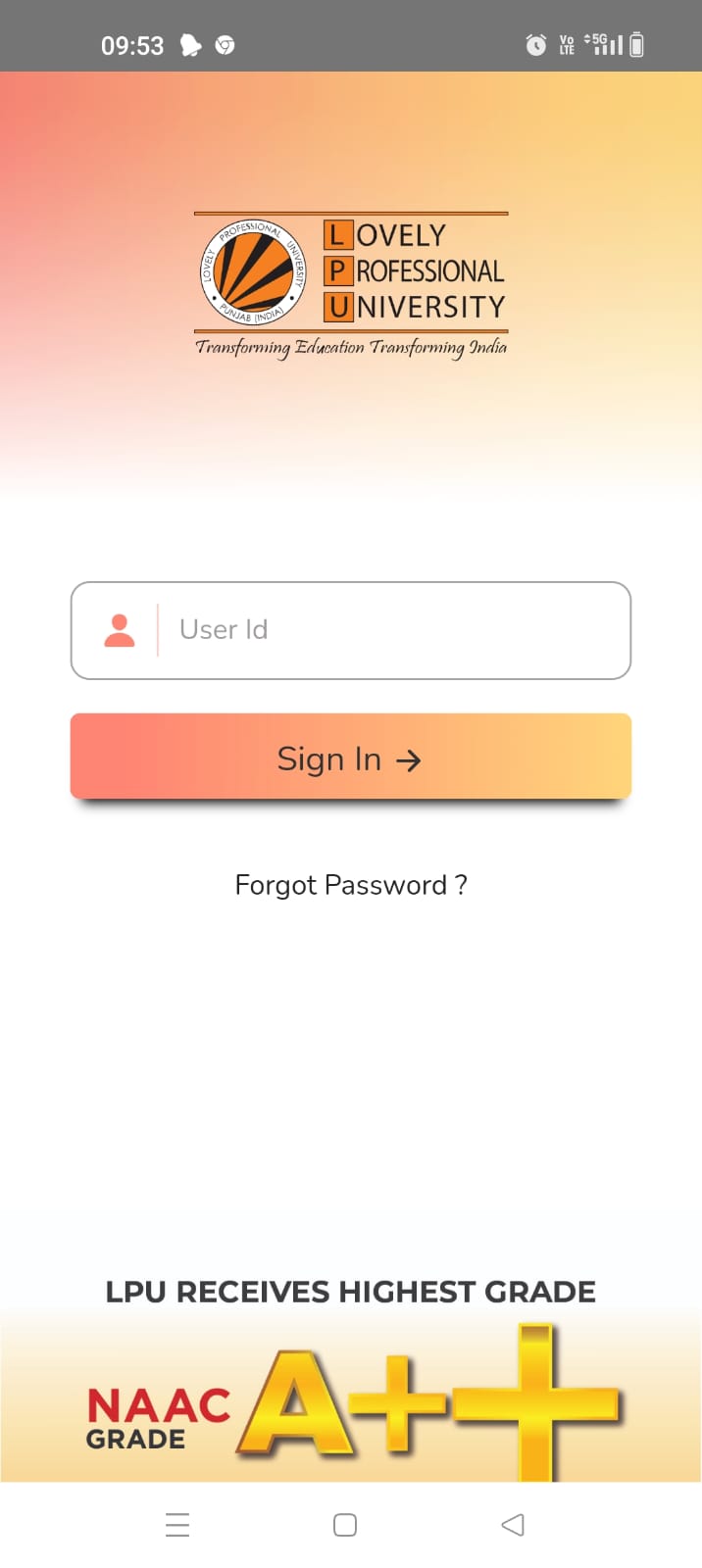 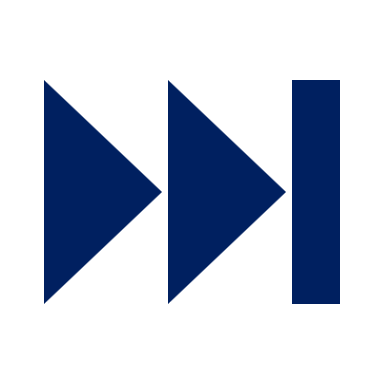 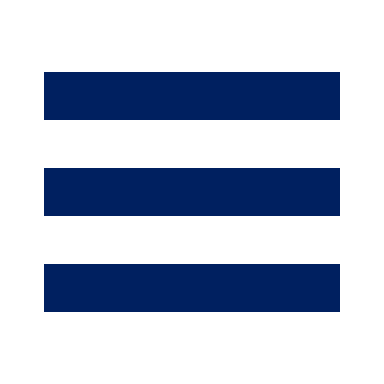 LPU e-Connect: Mobile App
Dashboard
Side Panel
Student Profile
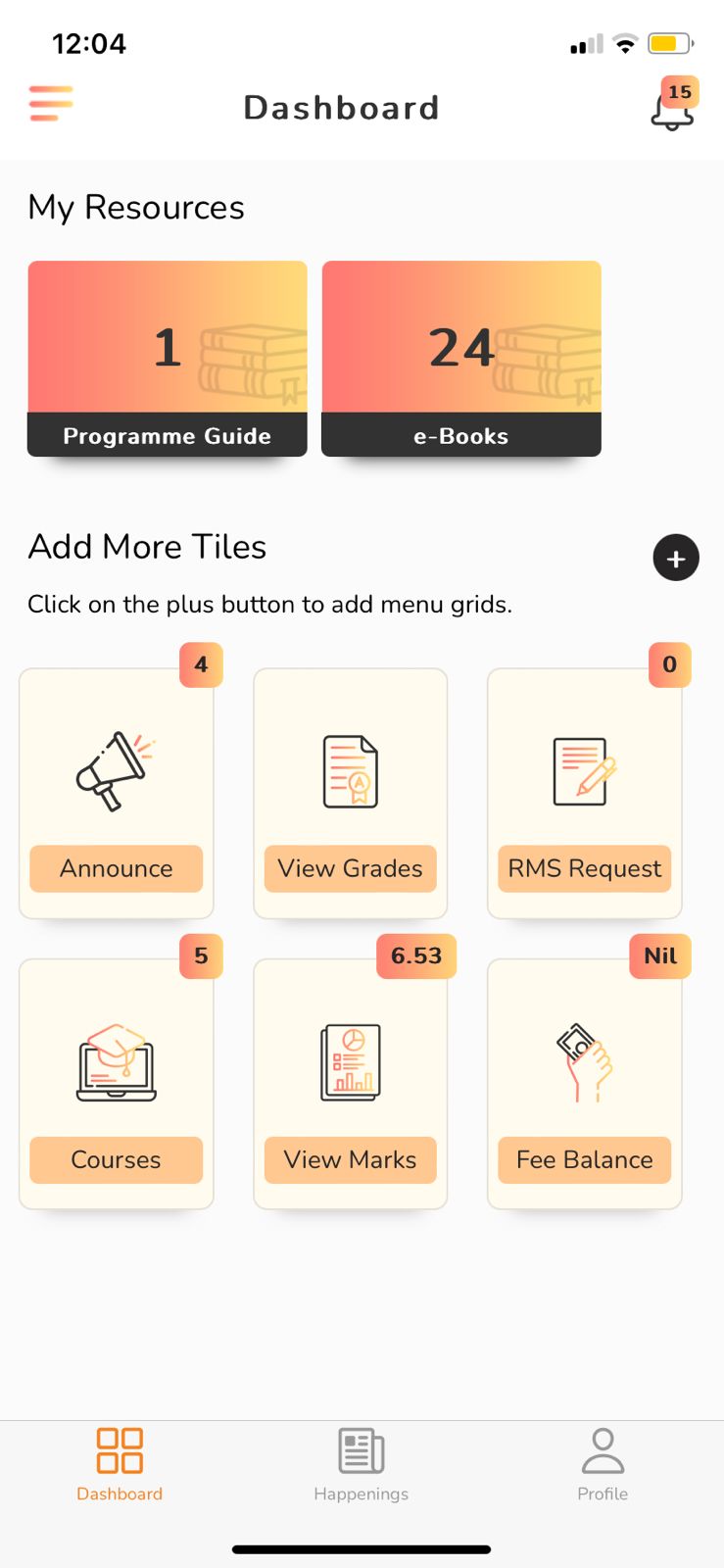 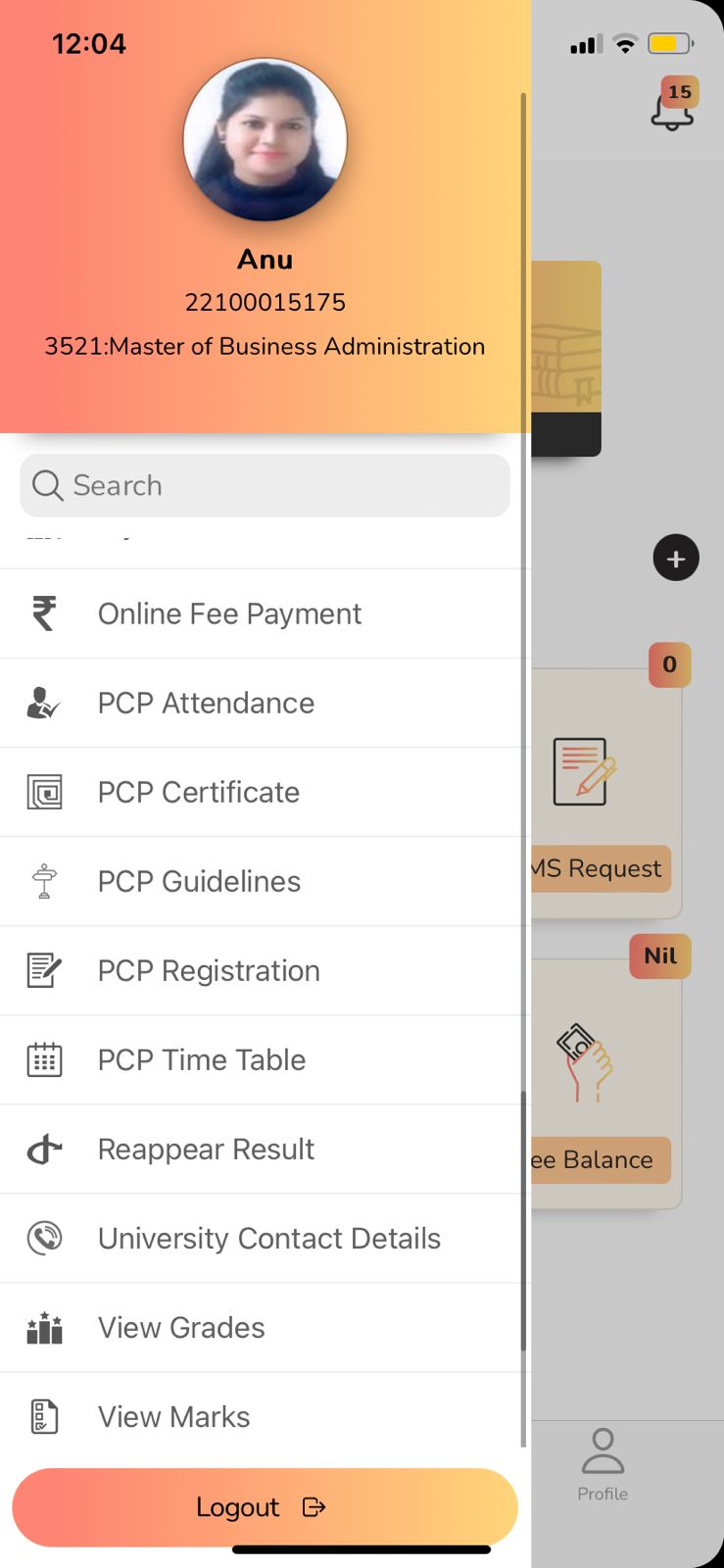 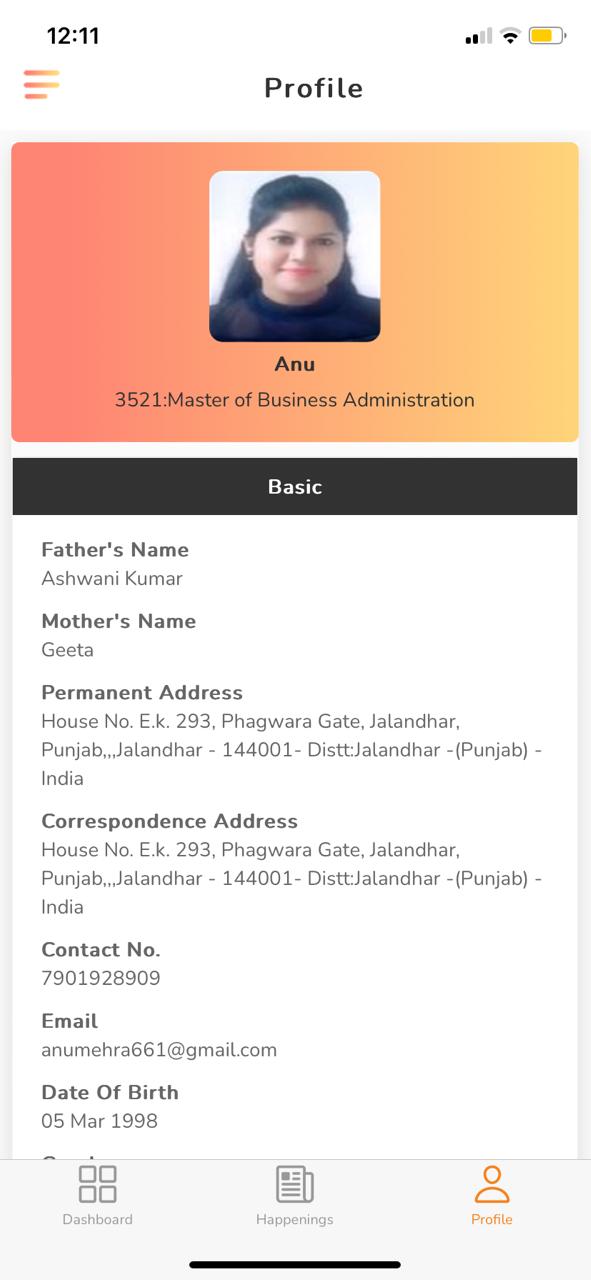 Resources
My Messages
Profile section includes “Basic” and “Academic Details”
Quick Links
LPU e-Connect: Mobile App
Side Panel; Provisions through Mobile App(LPU Touch)
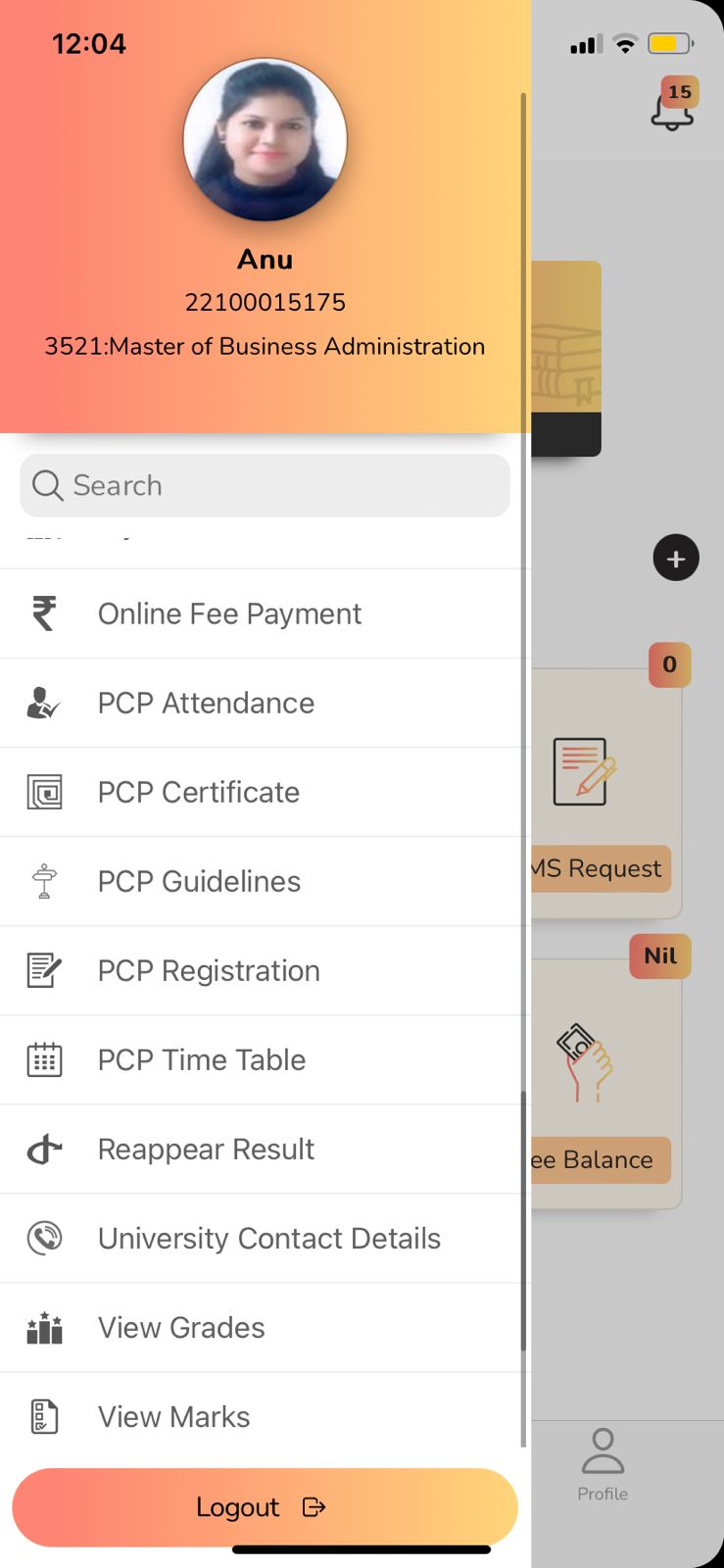 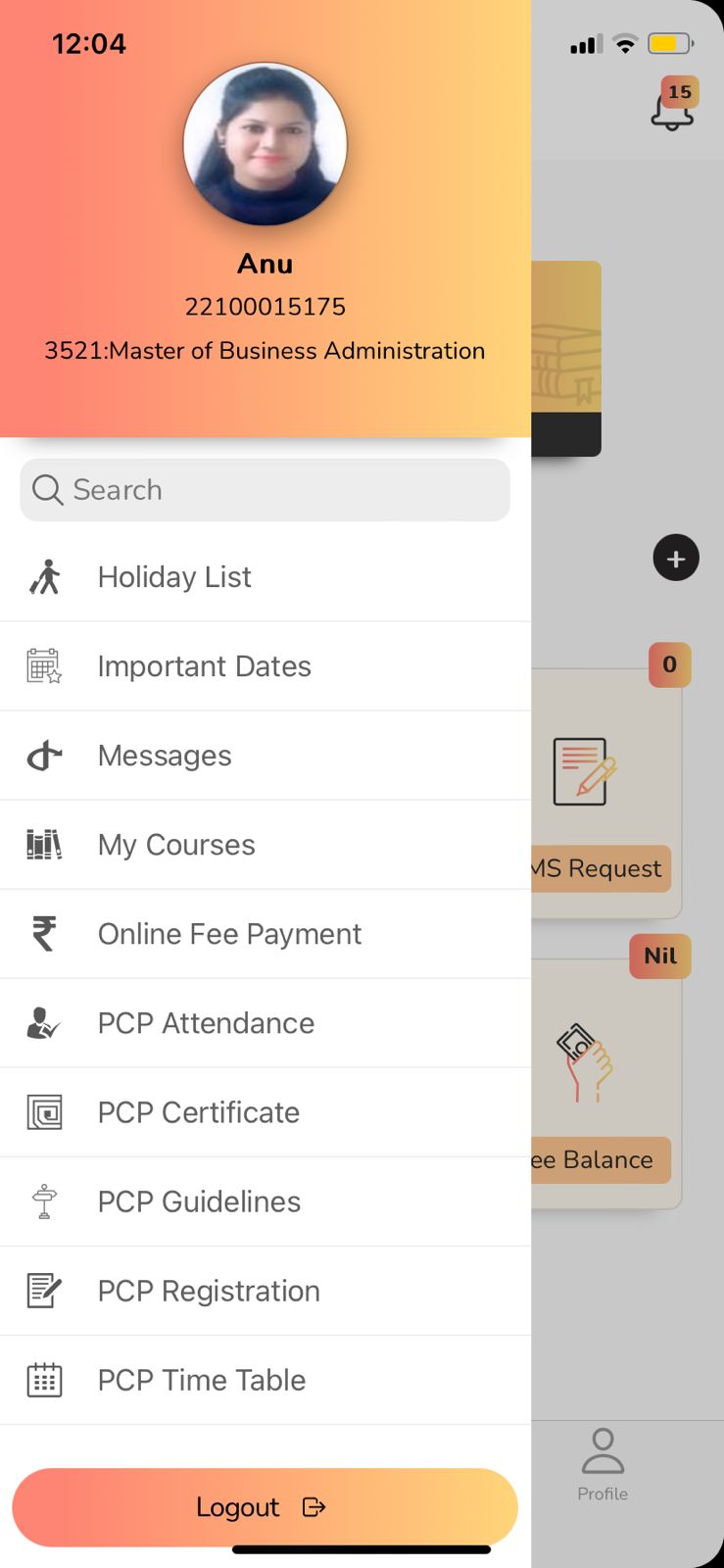 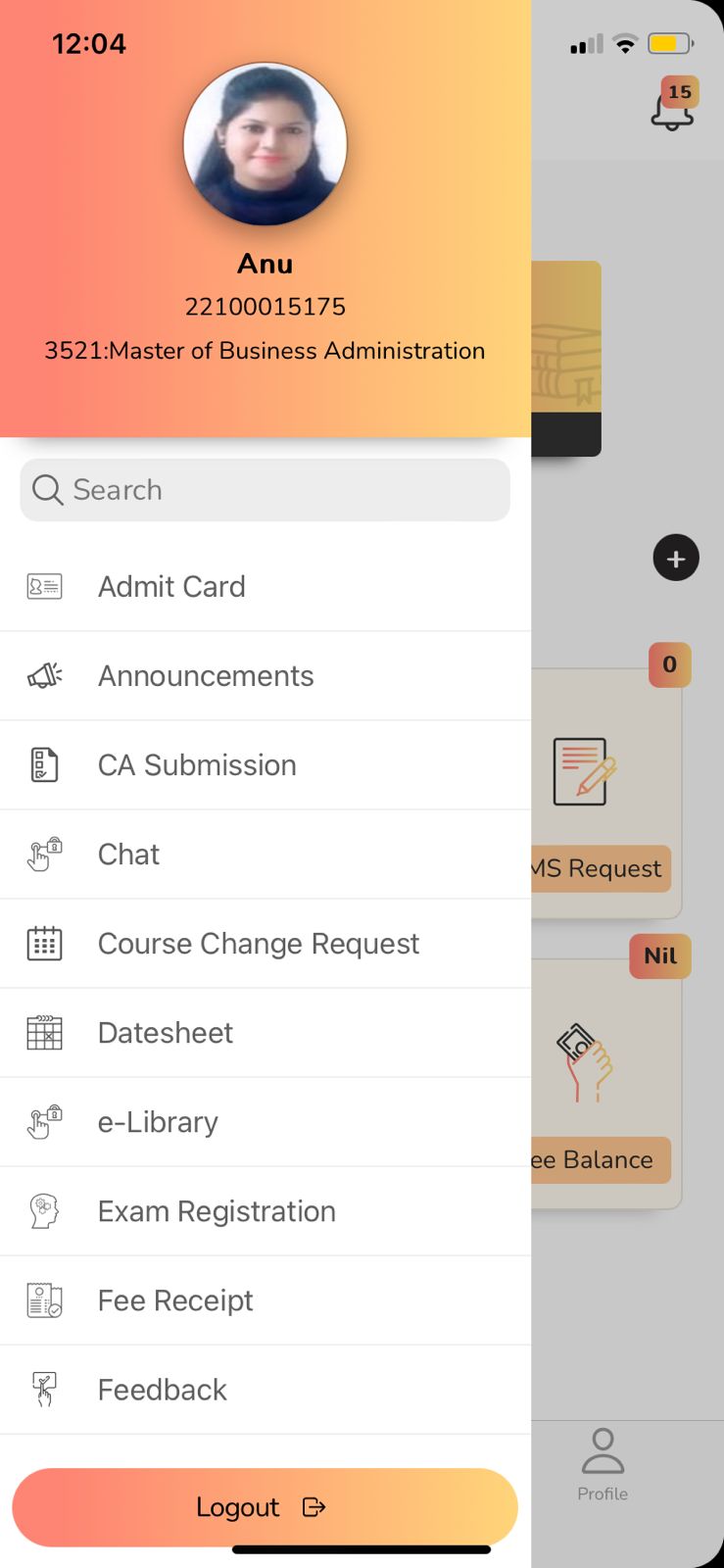 LPU e-Connect: Mobile App
My Resources
Programme Guide
E-Books
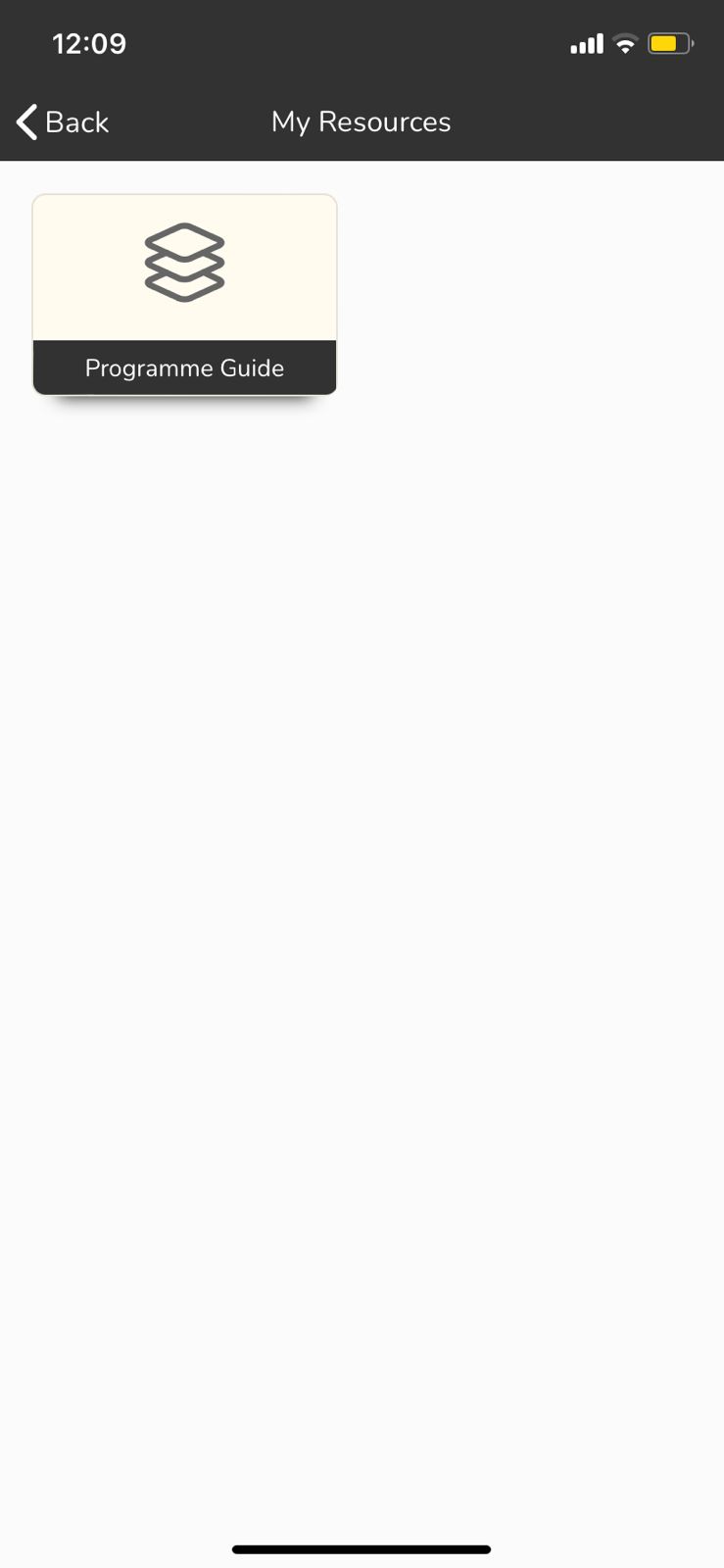 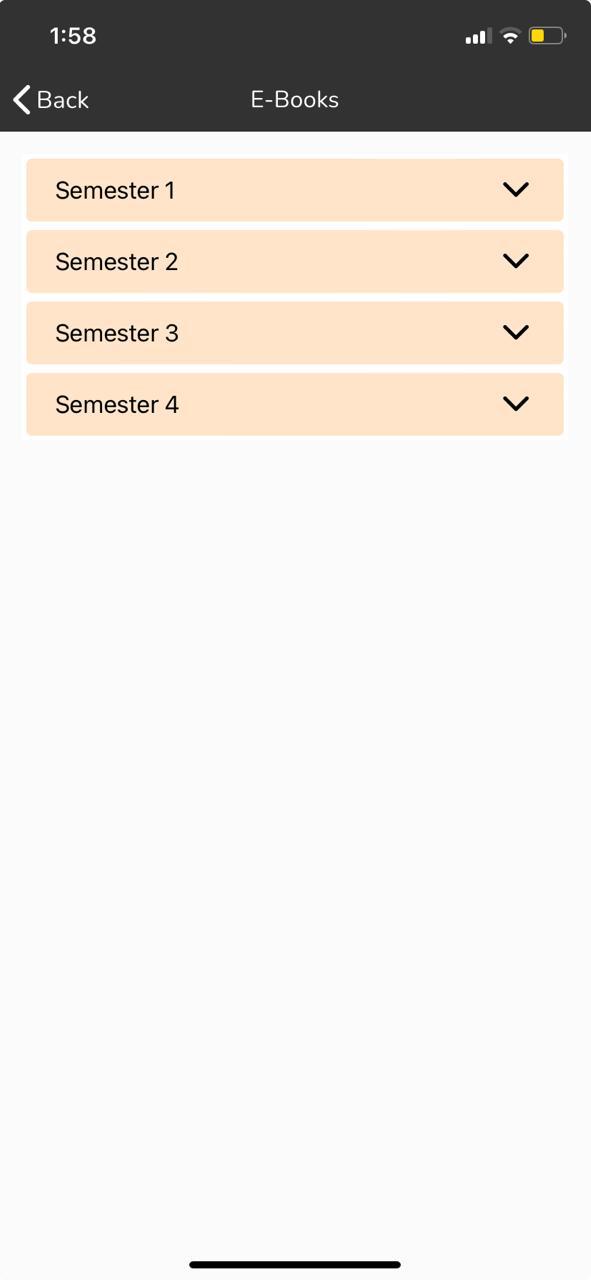 LPU e-Connect: Mobile App
Announcements
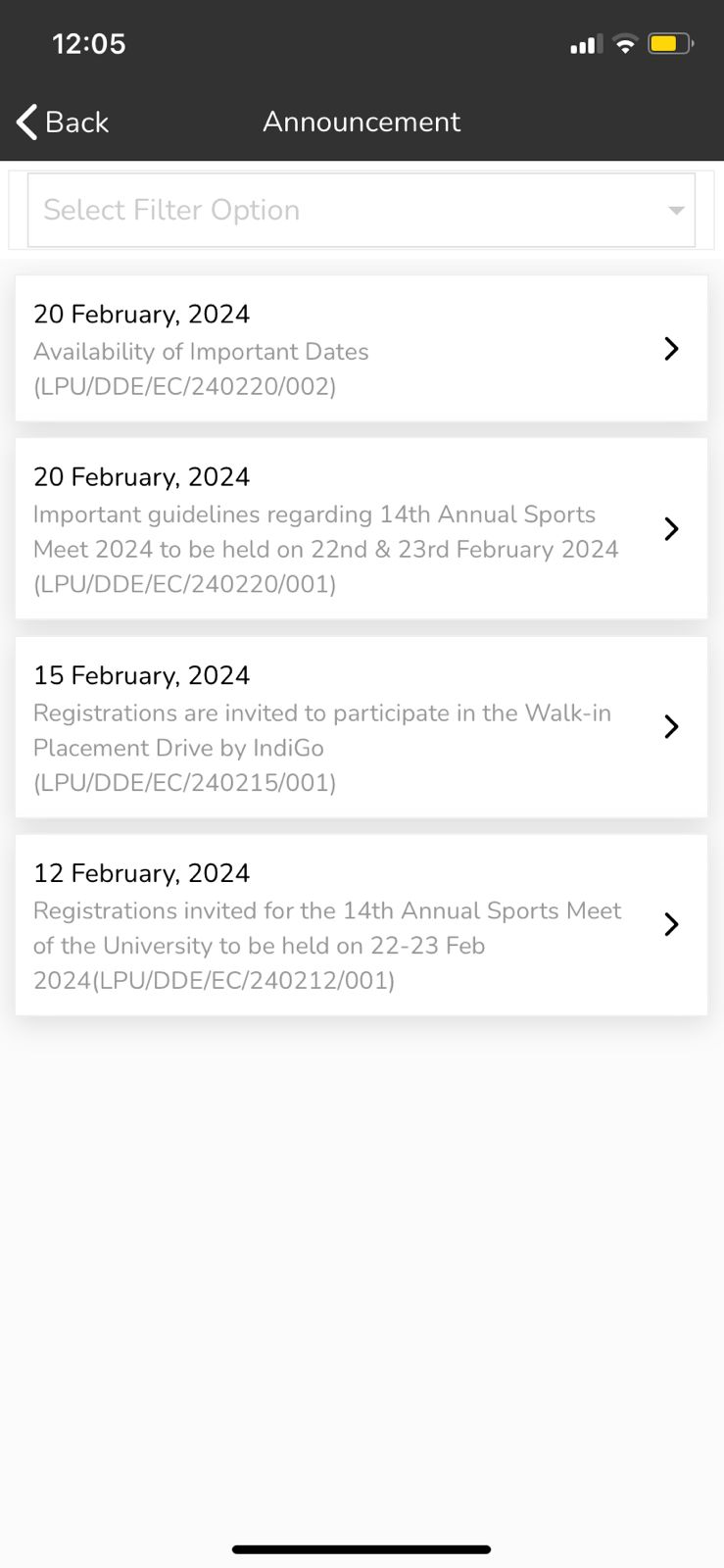 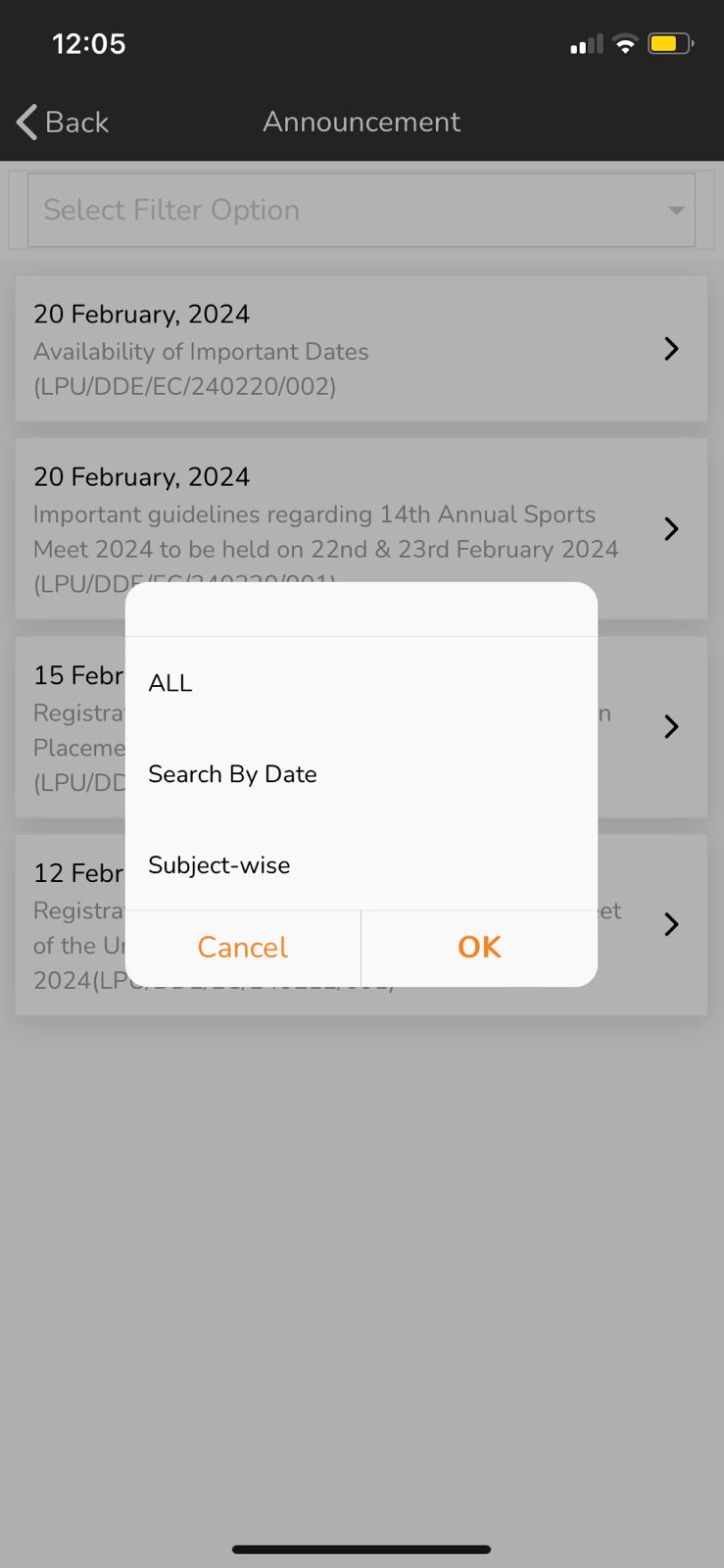 Allows to search Announcement by “Date” as well as “Subject – Wise”.
LPU e-Connect: Mobile App
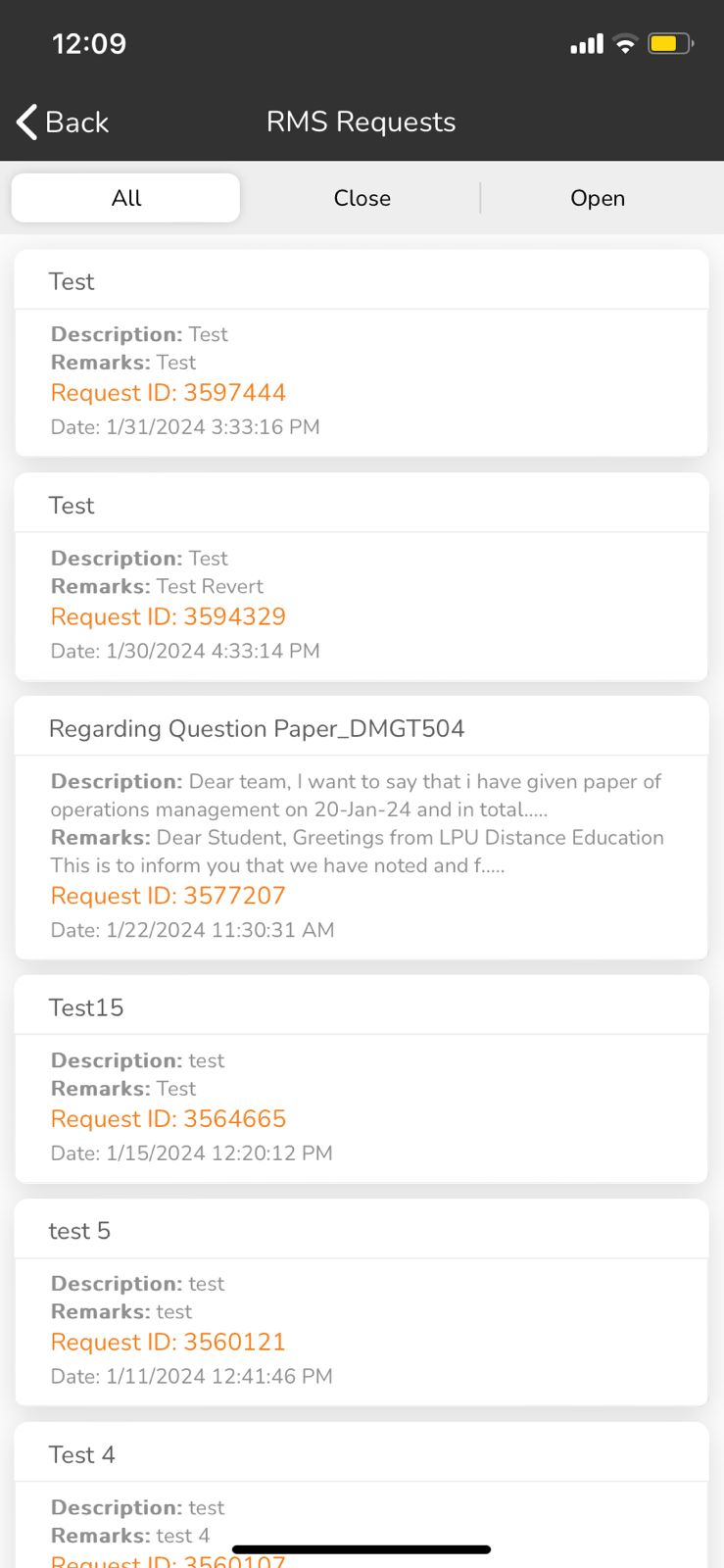 RMS Requests
This reflects All the RMS Requests.

 Different tabs are available to view “Closed” and “Open” requests.
LPU e-Connect: Mobile App
This section includes “Current Courses”, “Old Courses and “To be Registered Courses”.
Courses:
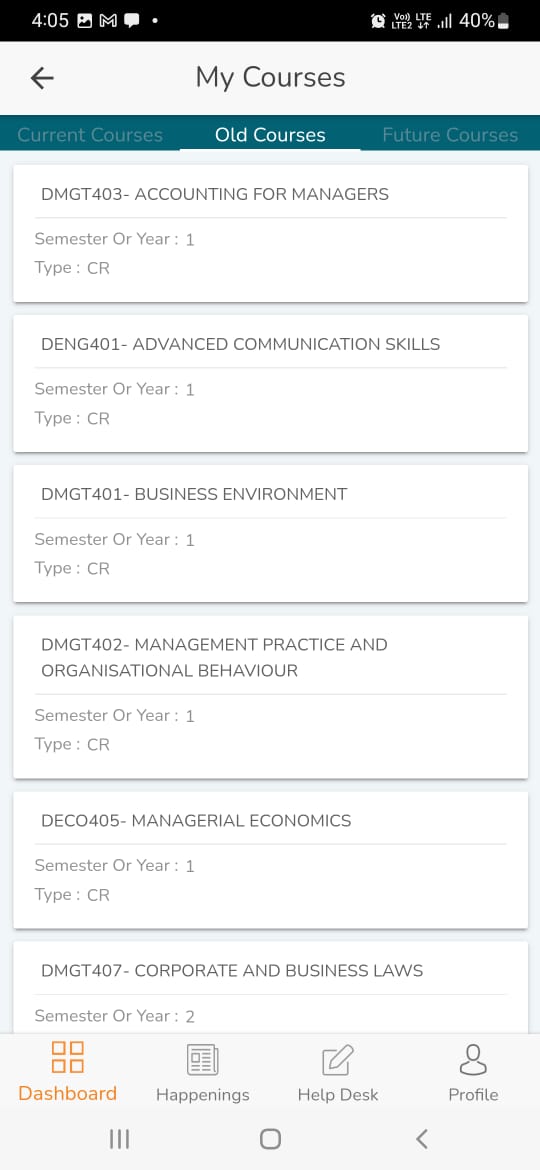 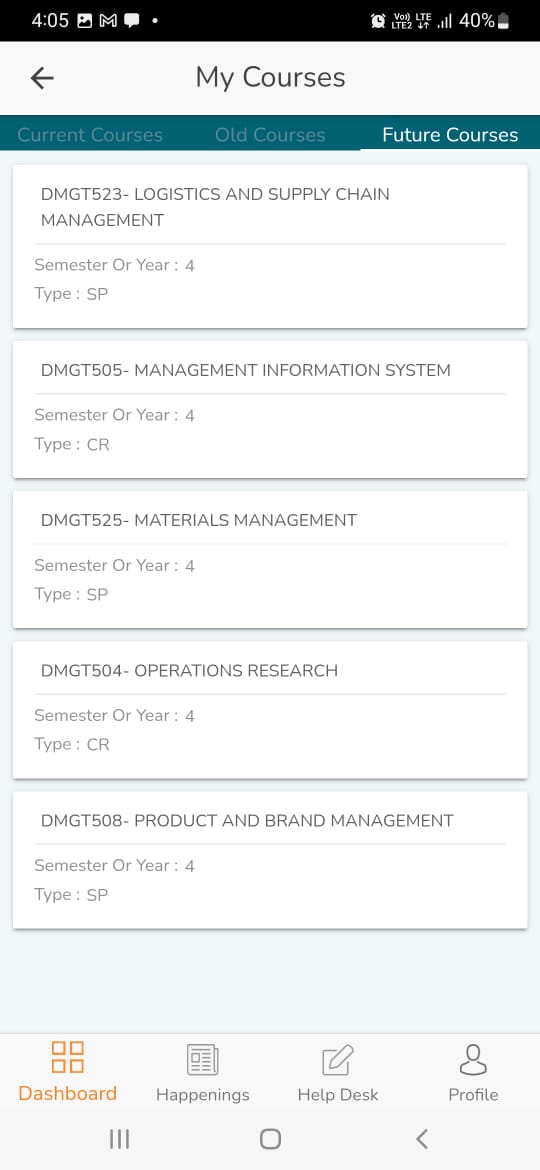 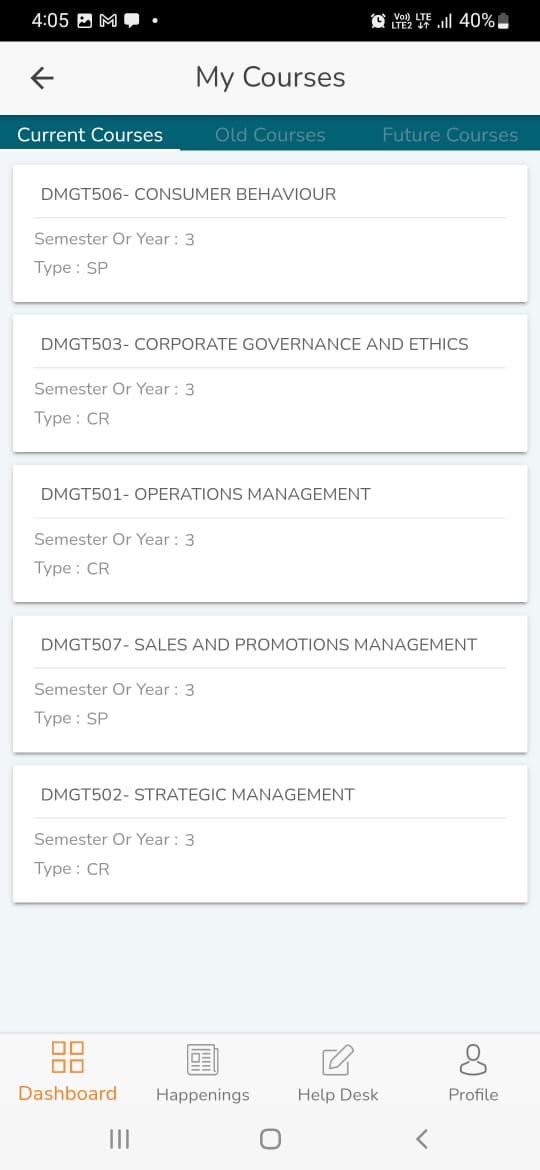 LPU e-Connect: Mobile App
Result
View Marks
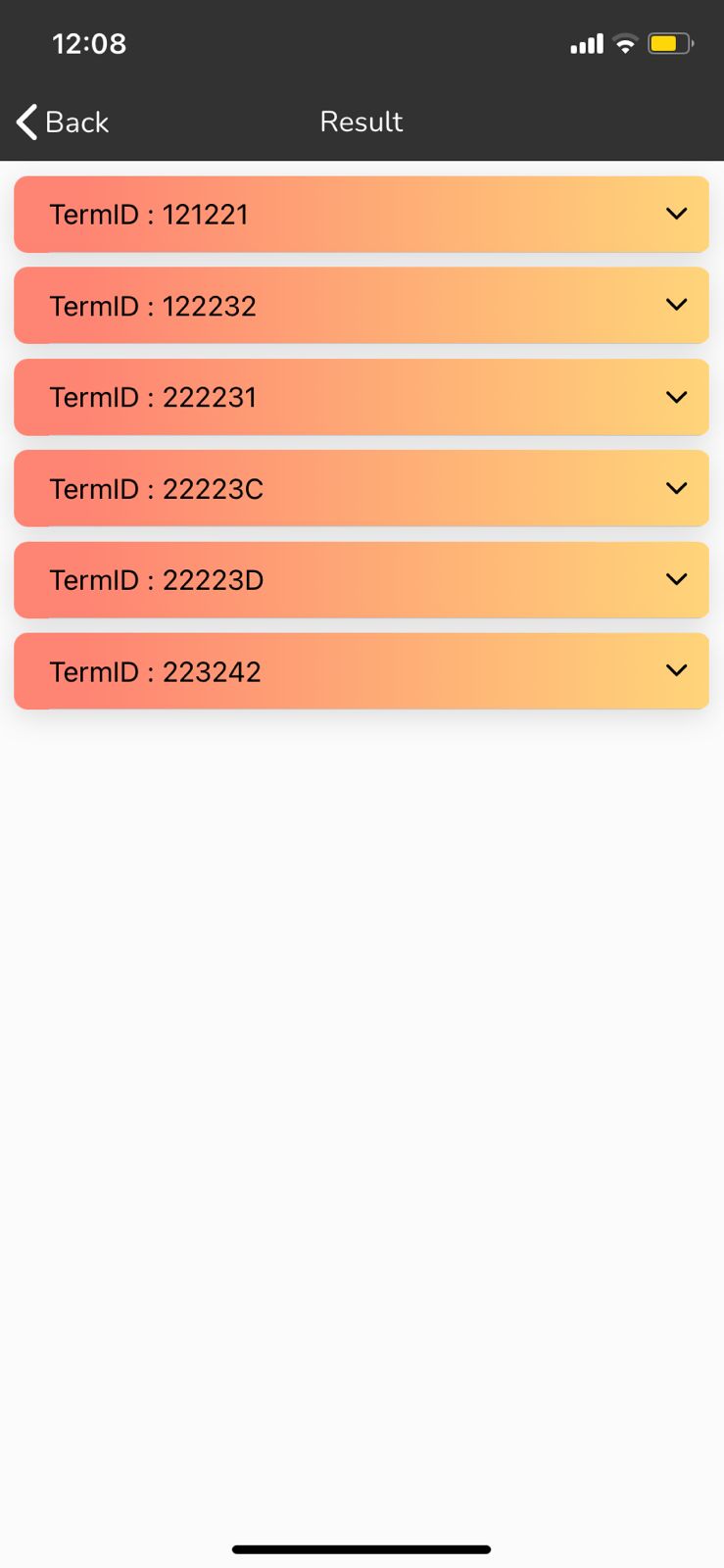 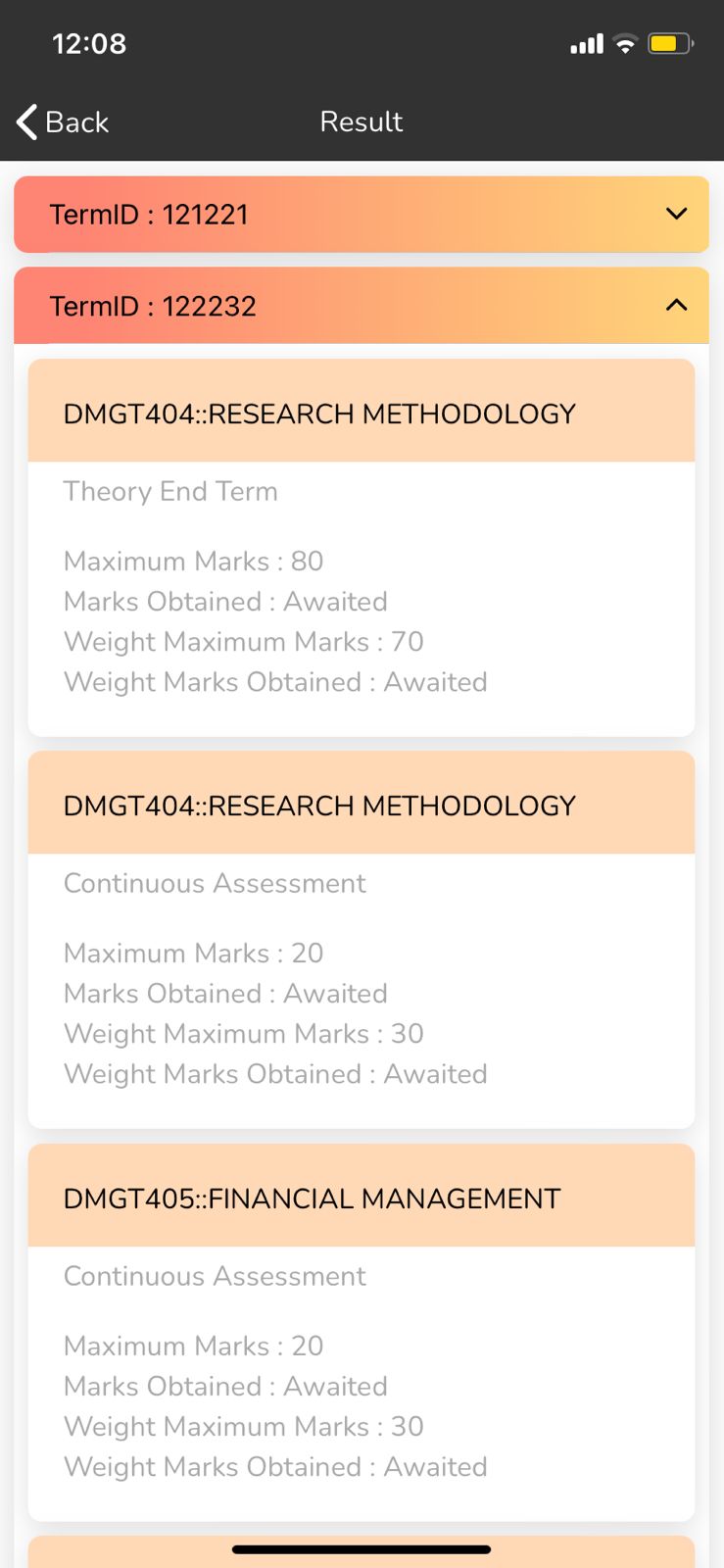 Select a Term ID to view the result of particular Term
LPU e-Connect: Mobile App
Fee Balance
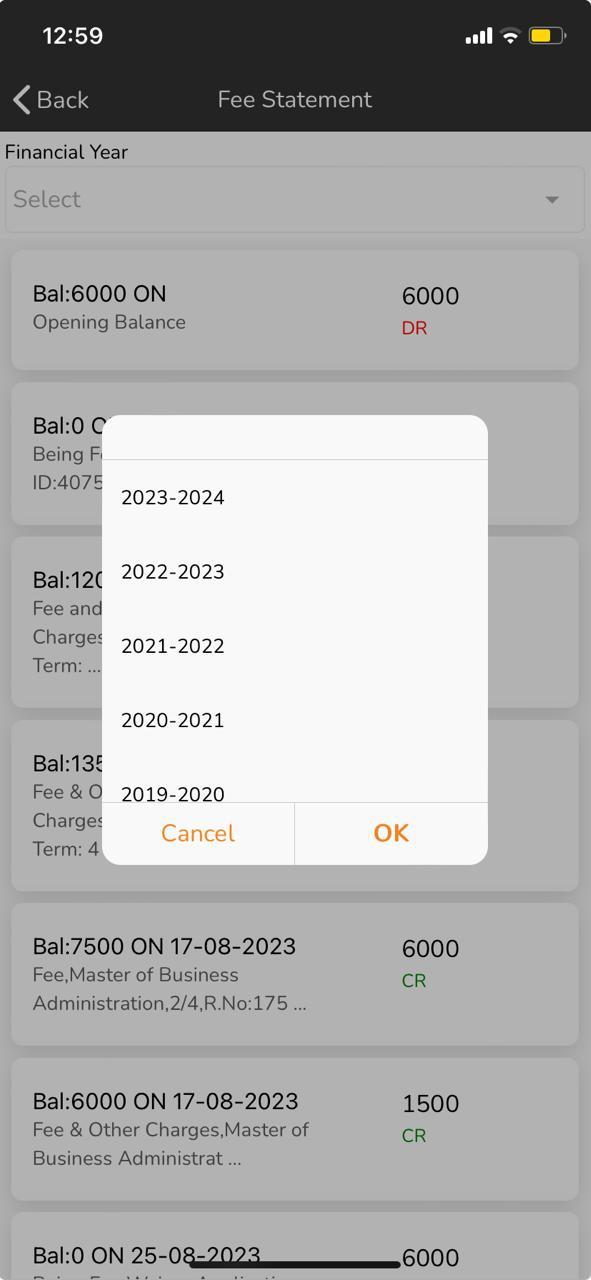 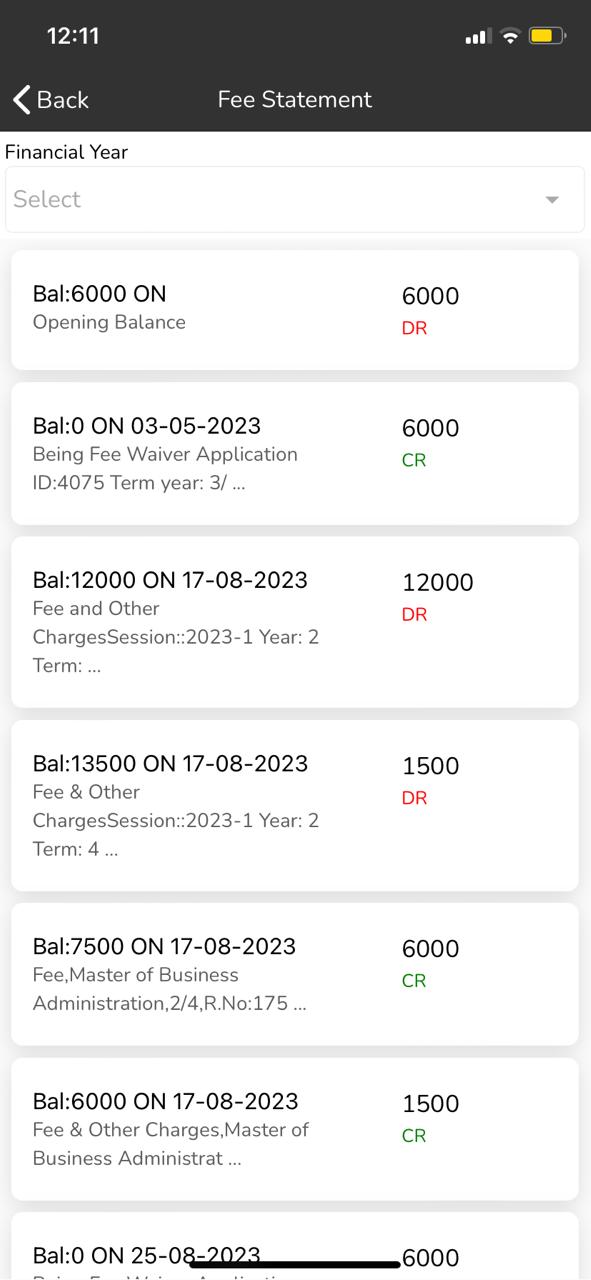 Select a Financial Year in order to view the Fee Balance.
 Fee Balance will reflect in this section with “Debit”, “Credit”  and “Remarks”.
LPU e-Connect: Mobile App
Online Fee Payment
Navigation: Side Panel >> Online Fee Payment
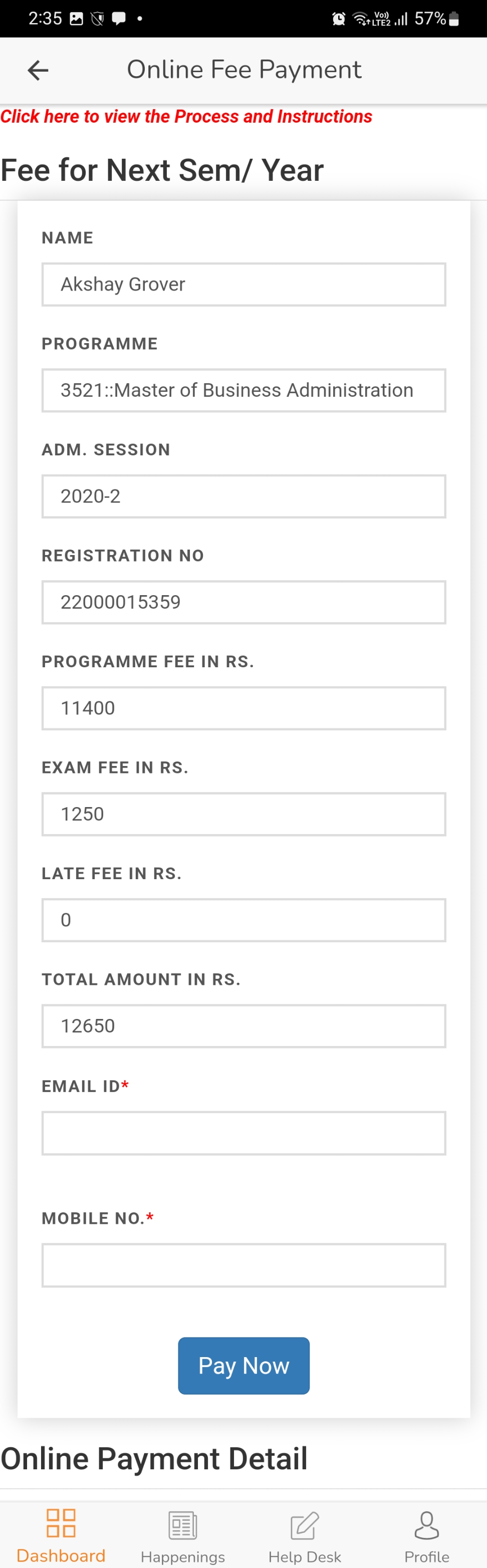 All the details are prefilled.
Fill the “EMAIL ID” and “MOBILE NUMBER”
Click on “Pay Now”
LPU e-Connect: Mobile App
Admit Card
Navigation: Side Panel >> Admit Card
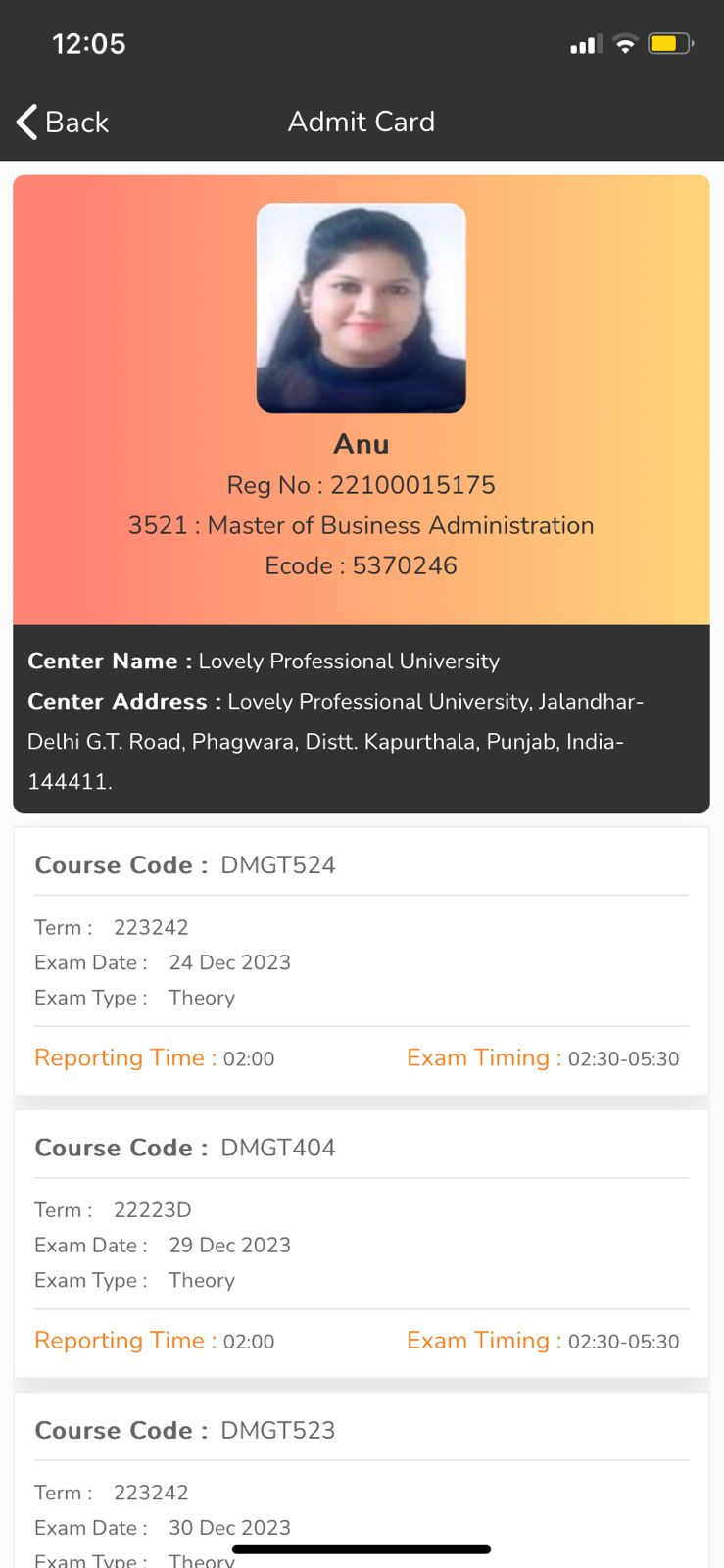 Admit Card is available before End Term Examination
LPU e-Connect: Mobile App
CA Submission
Navigation: Side Panel >> CA Submission
Process and Instructions to submit assignments through LPU Touch App
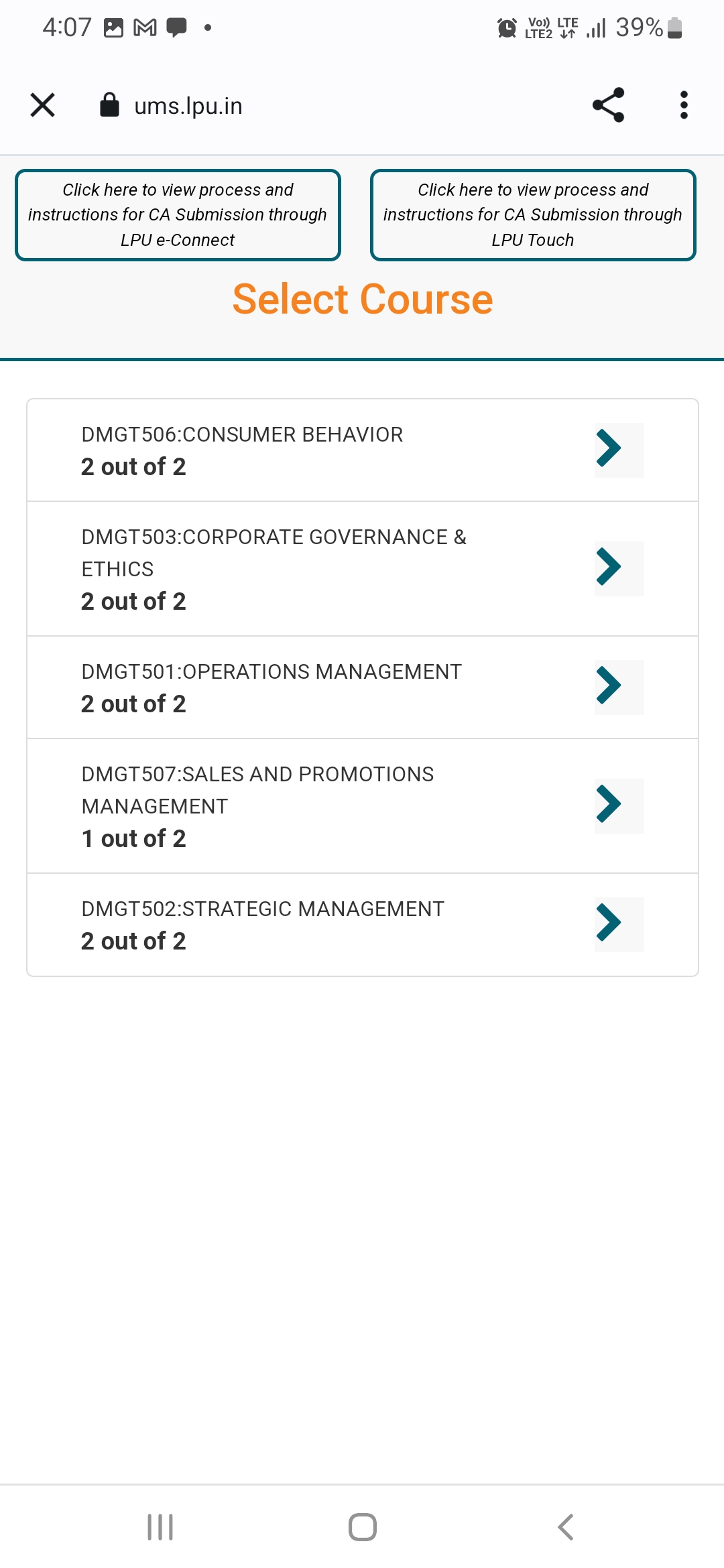 Process and Instructions to submit assignments through LPU e-Connect
Course Name and Course Code
LPU e-Connect: Mobile App
Chat
Navigation: Side Panel >> Chat
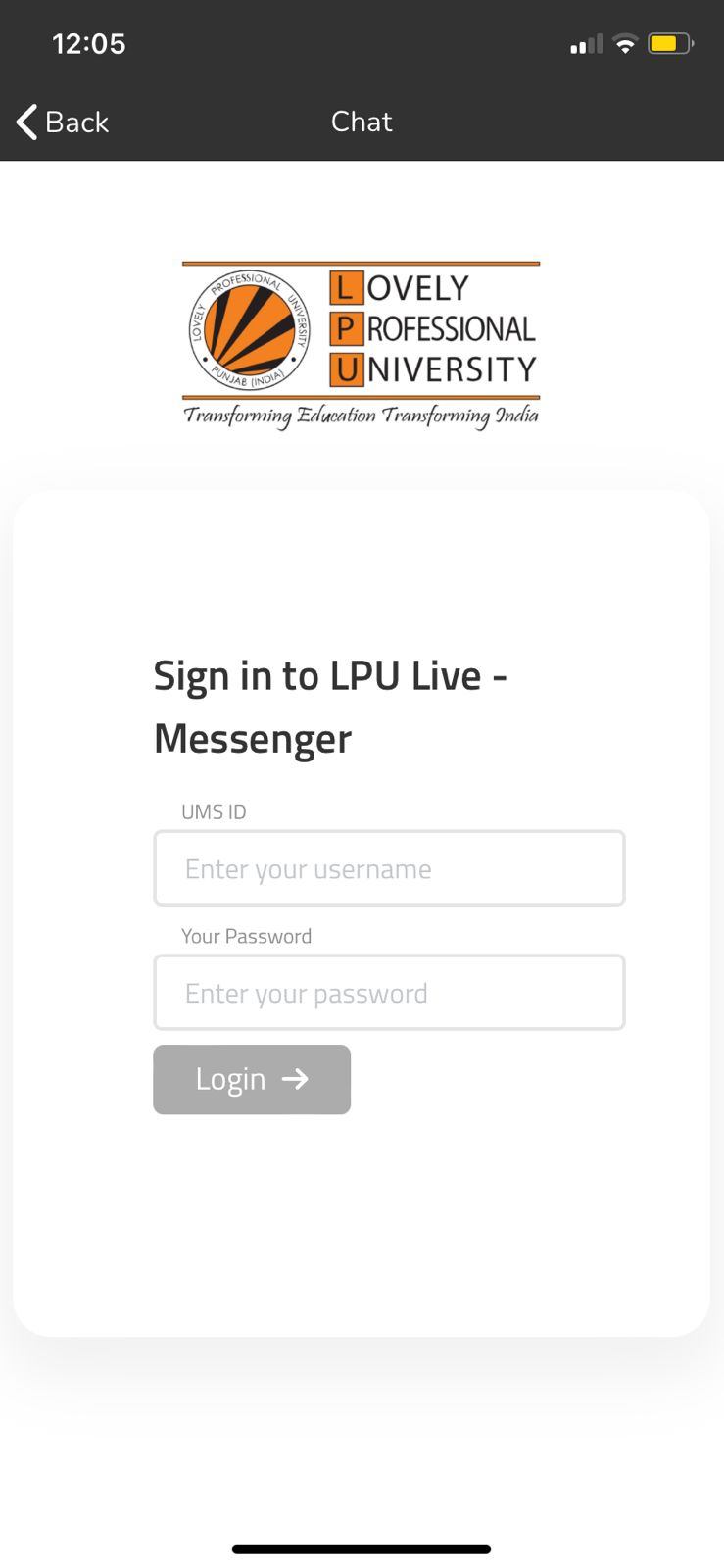 Chat option can be accessed by login using same credentials as per LPU e-Connect
This option is activated only during PCP Classes
LPU e-Connect: Mobile App
e-Library
Navigation: Side Panel >> e-Library
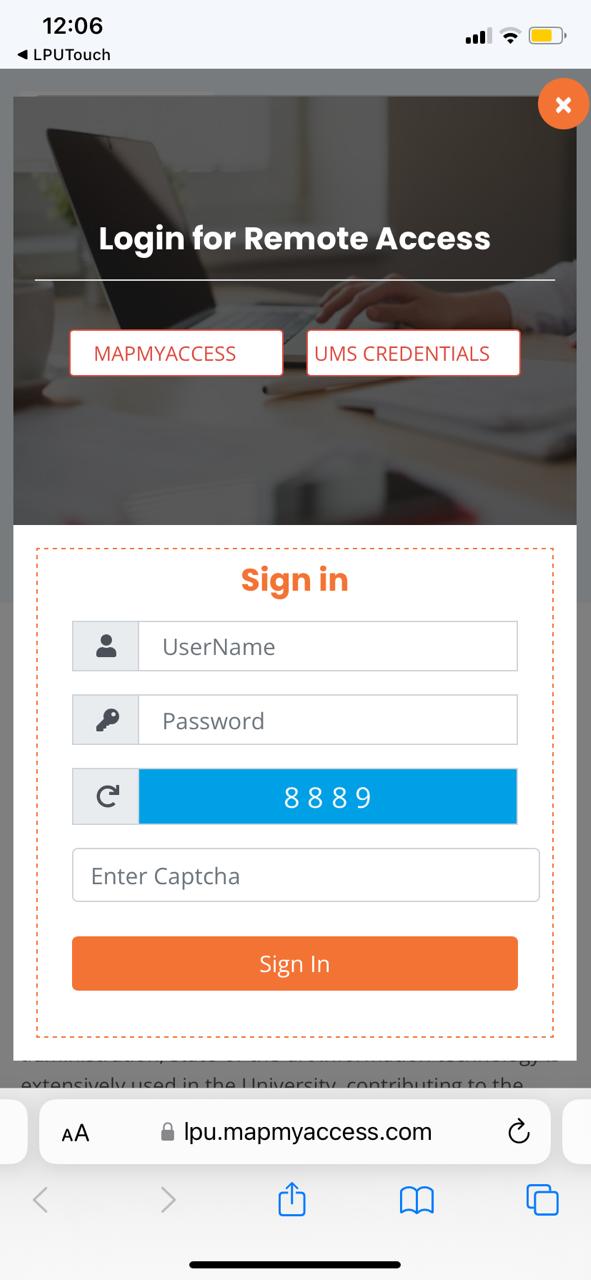 Click on “UMS Credentials, enter  same Username and Password for LPU e-Connect to access e-Library
LPU e-Connect: Mobile App
Fee Receipt
Navigation: Side Panel >> Fee Receipt
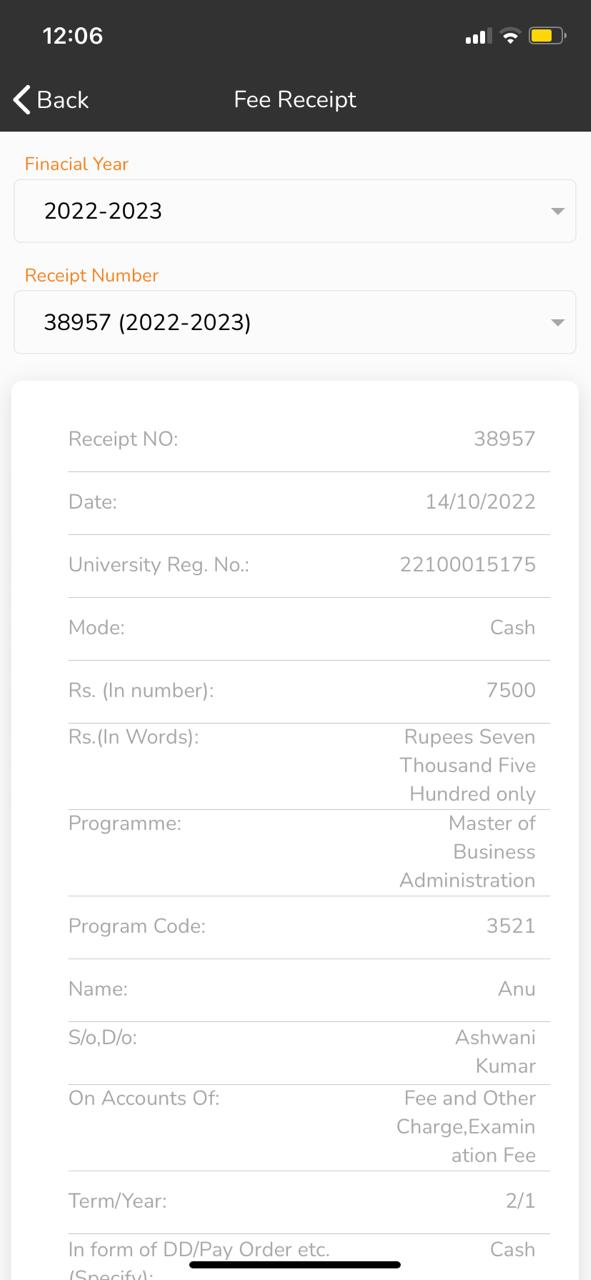 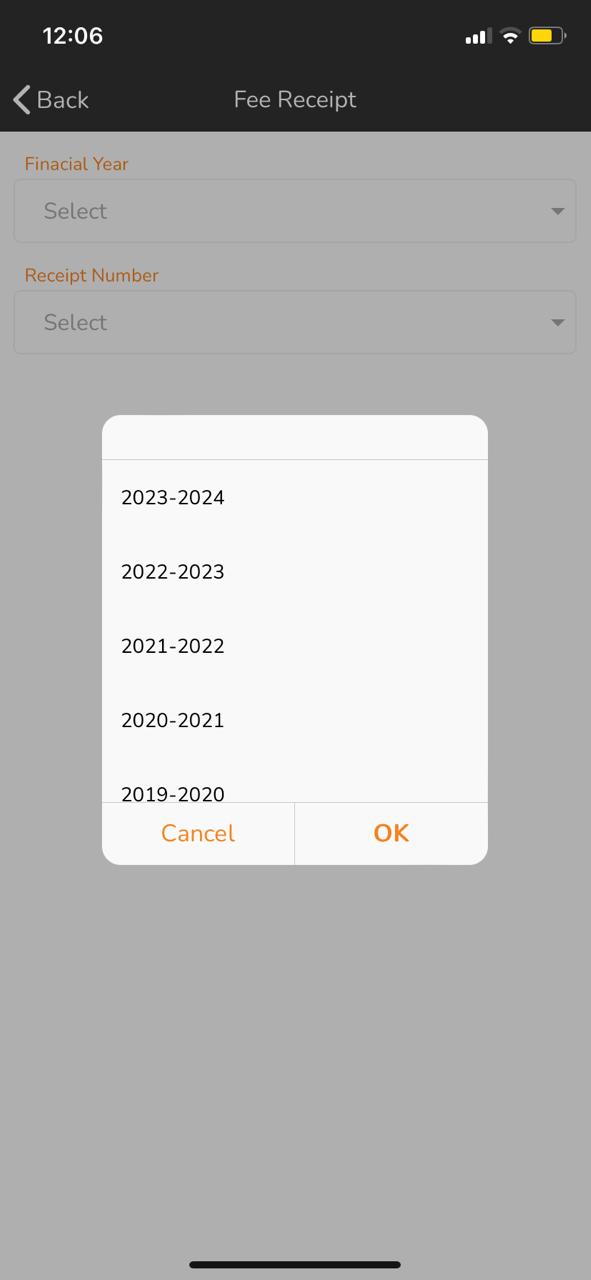 Select a Financial Year and Receipt No. in order to view the Fee Receipt
 Fee Receipt will be reflected for selected options
LPU e-Connect: Mobile App
Feedback
Navigation: Side Panel >> Feedback
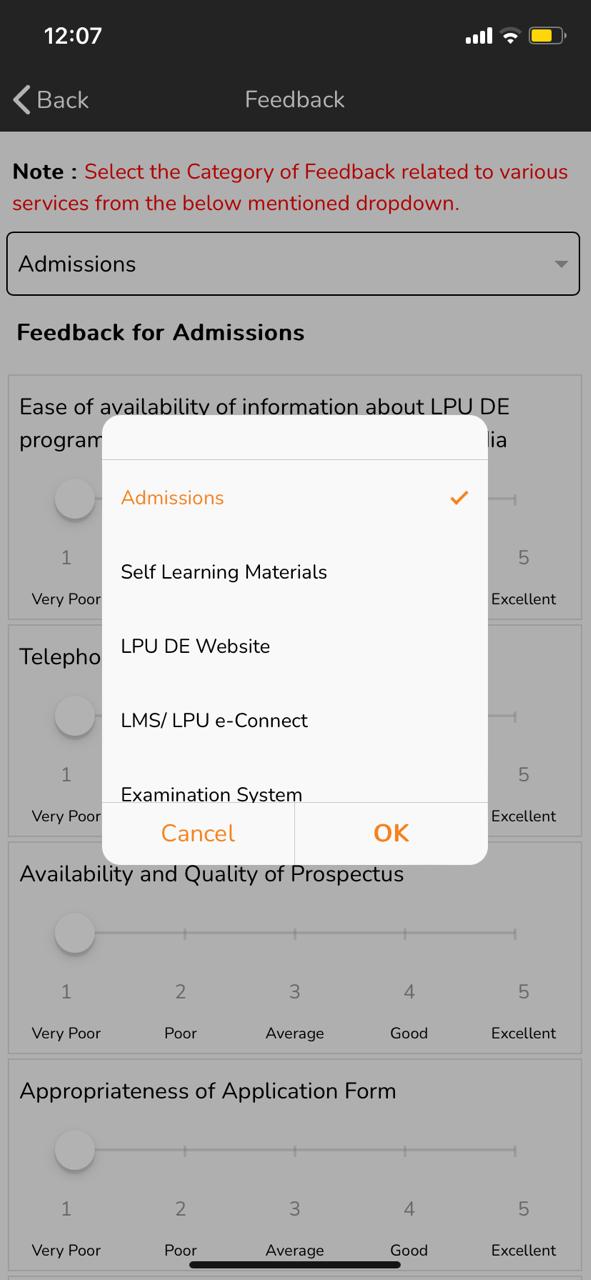 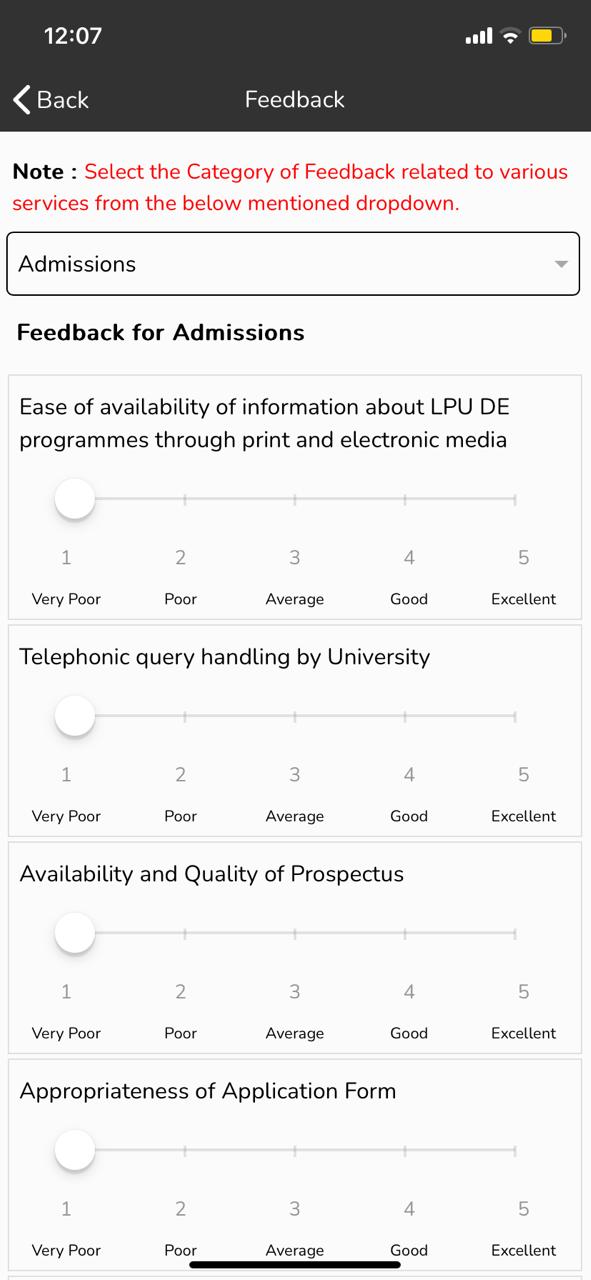 Select Category against which Feedback is to be submitted
 Feedback can be given by selecting Rating against each parameter
LPU e-Connect: Mobile App (Side Panel)
Holiday List
Navigation: Side Panel >> Holiday List
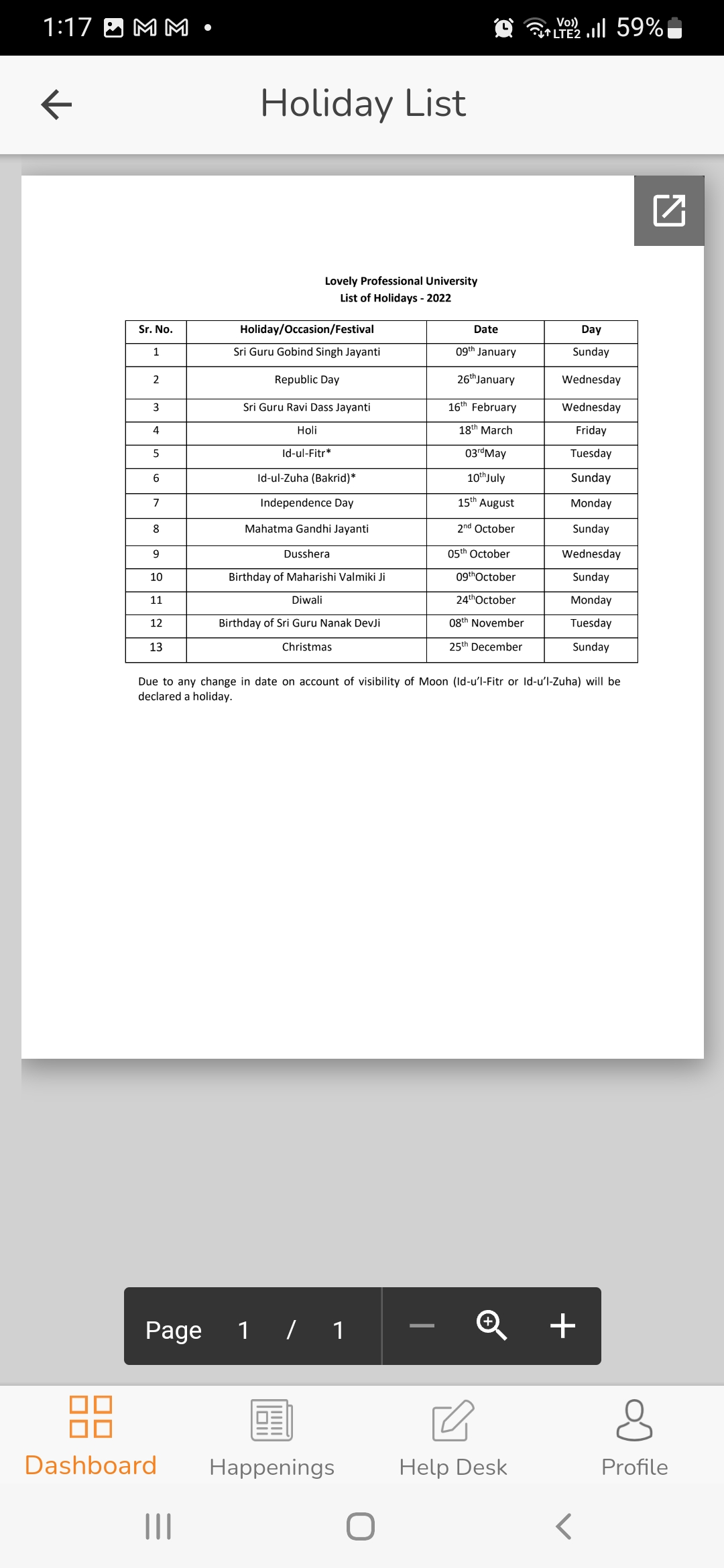 LPU e-Connect: Mobile App (Side Panel)
Important Dates
Navigation: Side Panel >> Important Dates
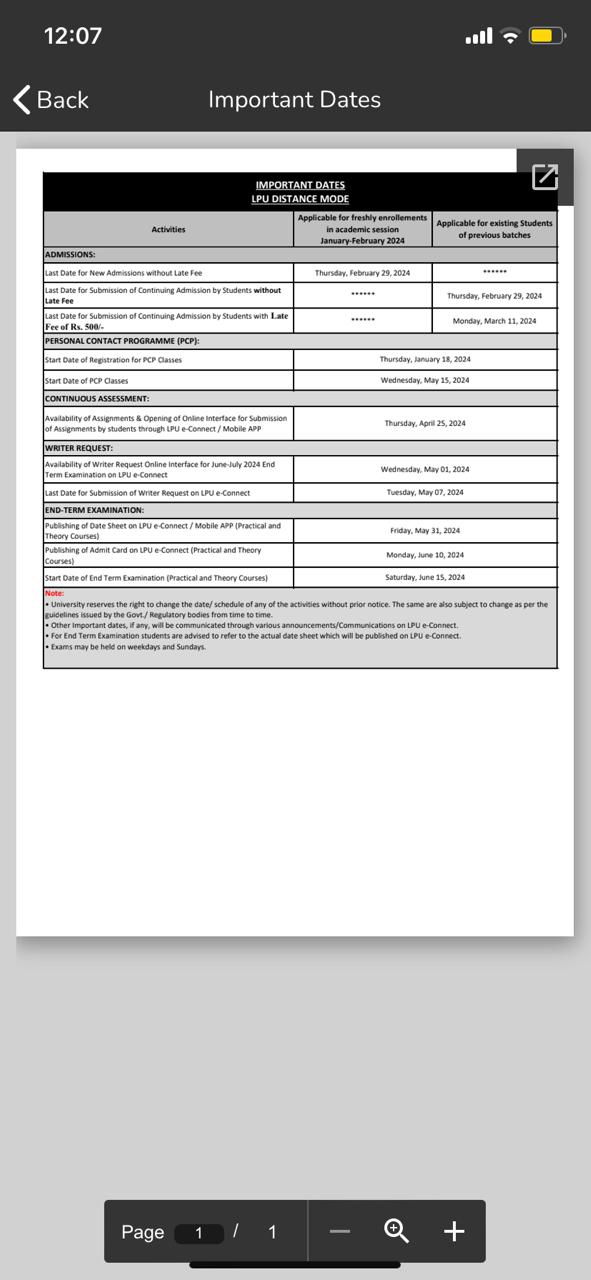 LPU e-Connect: Mobile App (Side Panel)
Important Dates
Navigation: Side Panel >> Messages
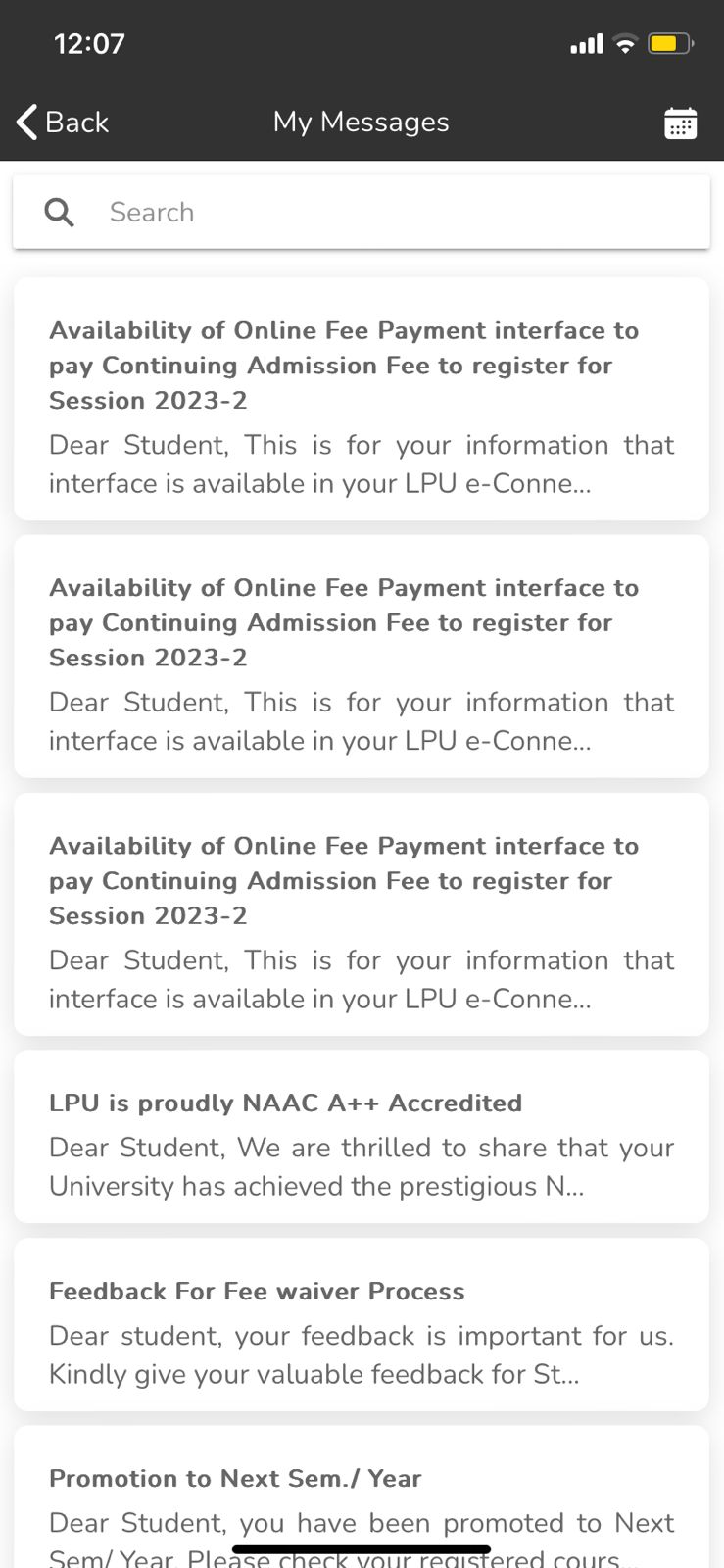 Messages can be accessed either through “Notifications” option on dashboard or through “Messages” option available in menu
LPU e-Connect: Mobile App (Side Panel)
PCP
Navigation: Side Panel >> PCP Registration, PCP Attendance, PCP Guidelines, PCP Certificate, PCP Time Table
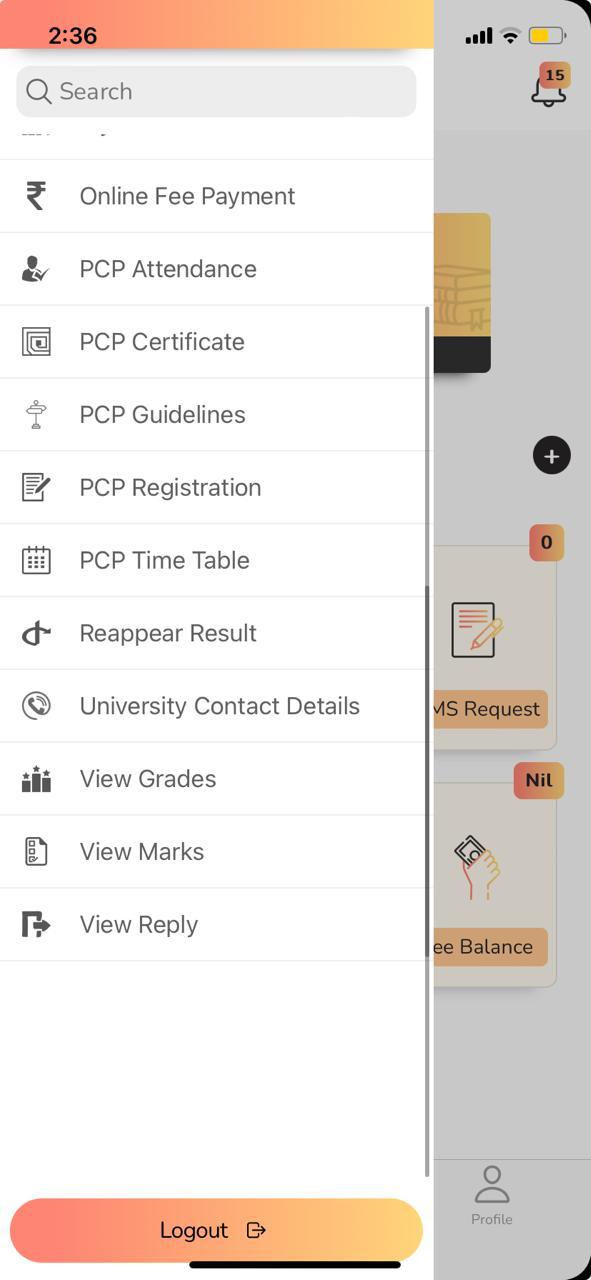 PCP related interfaces can be accessed through side panel options of each interface
LPU e-Connect: Mobile APP (Side Panel)
View Grades
Navigation: Side Panel >> View Grades
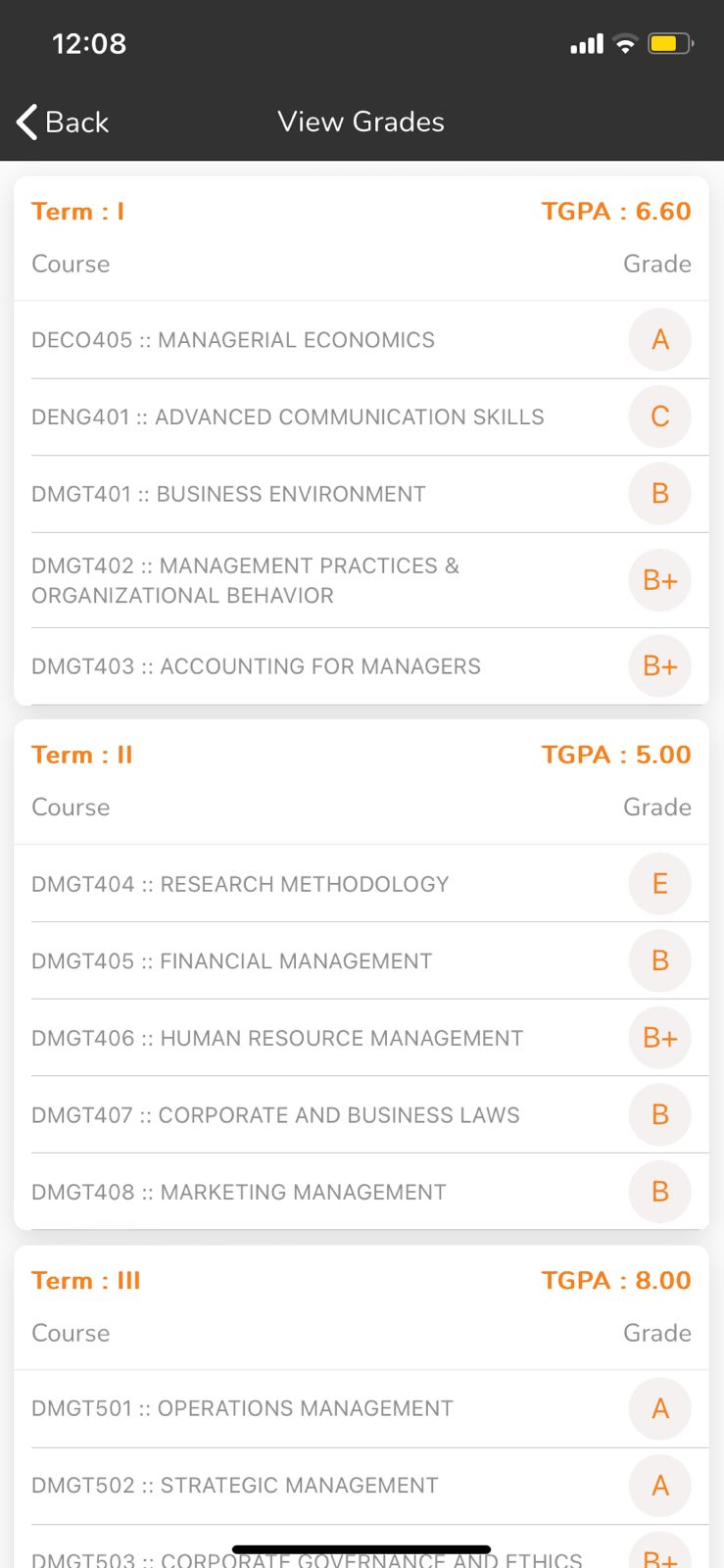 Term Wise Grade details can be accessed through “View Grades” option in Side Panel
LPU e-Connect: Mobile APP (Side Panel)
University Contact Details
Navigation: Side Panel >> University Contact Details
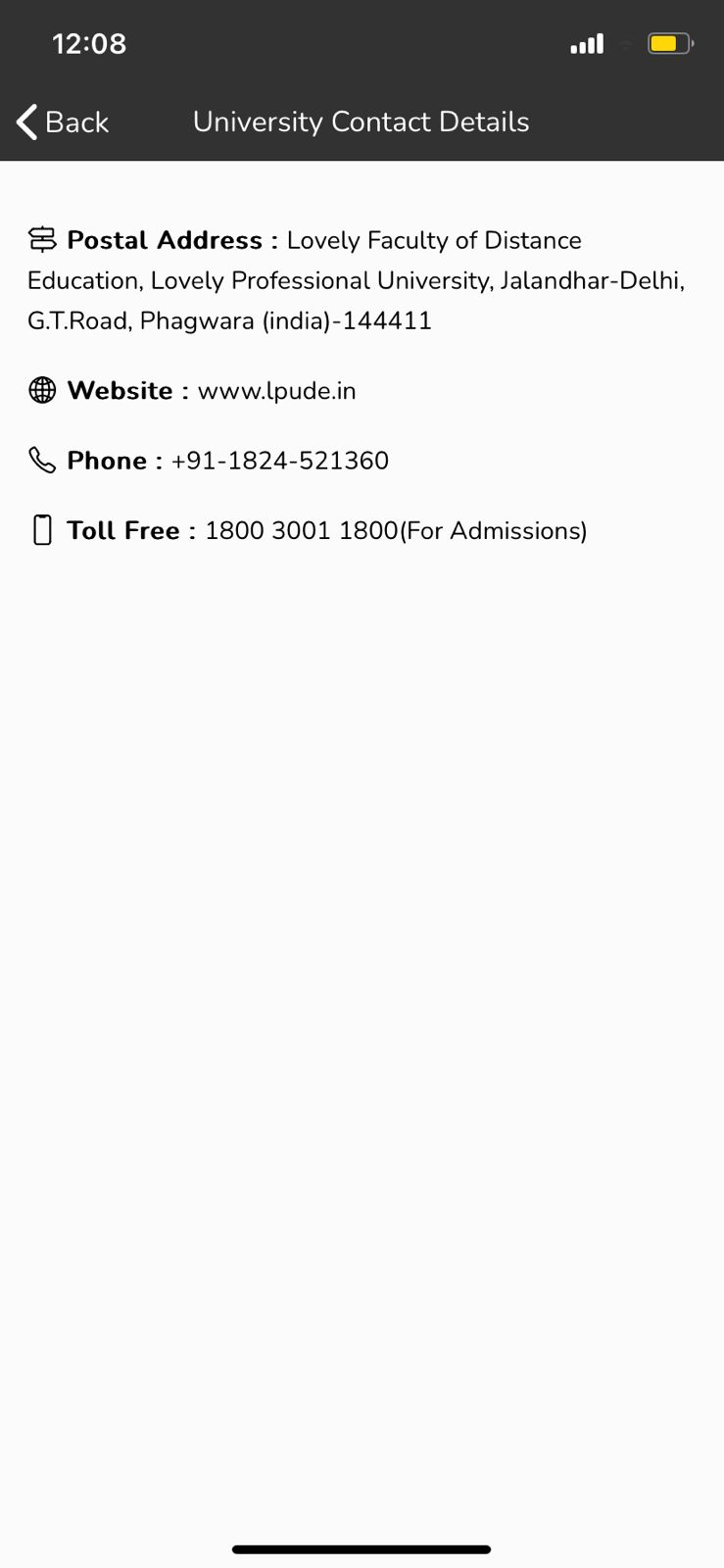 Postal Details and Other Contact details here.
Provision to access all the required contact details all at one place.
Thank you
86